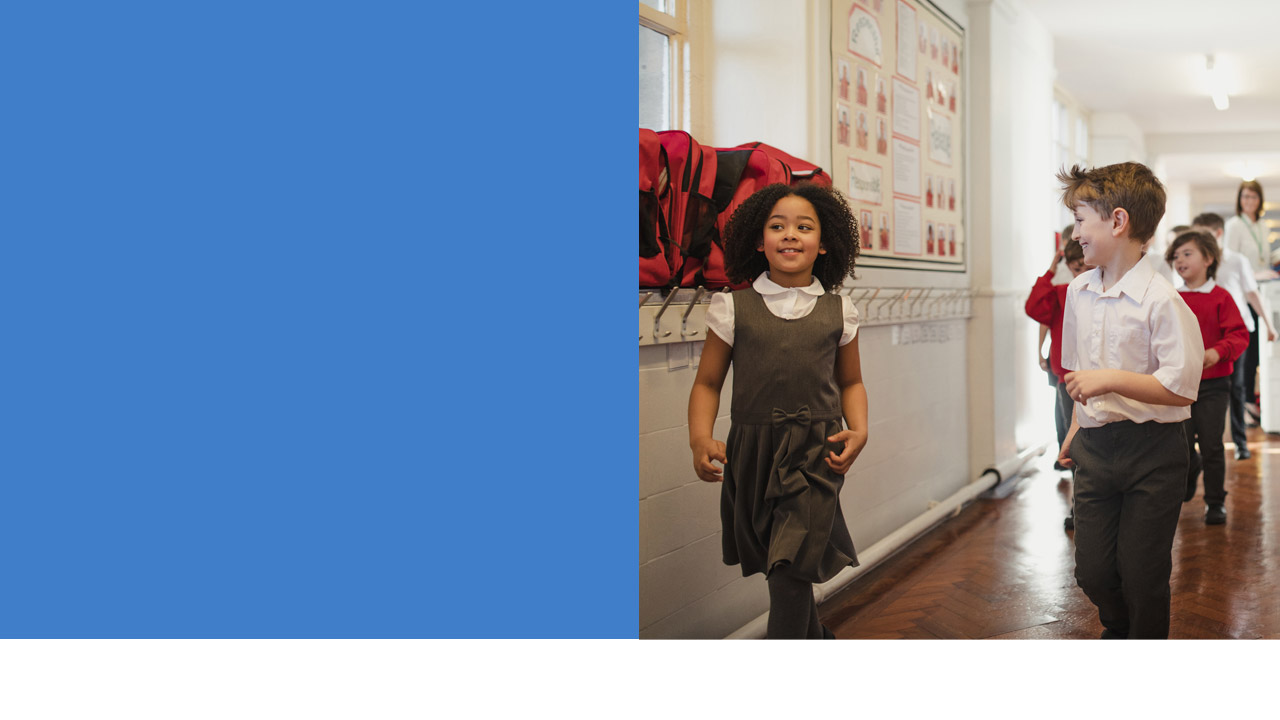 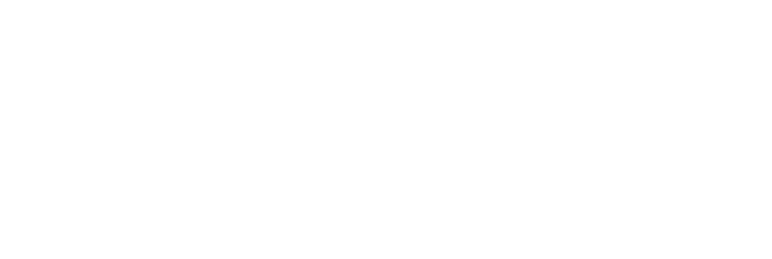 Wellbeing For Education Return Covid-19
Mental health and wellbeing training 
Learning from the pandemic
This project is funded by the Department for Education, Department of Health and Social Care, in partnership with Health Education England, Public Health England, NHS England and NHS Improvement
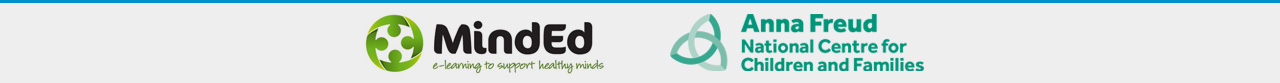 Copyright
This content is copyright of © MindEd/Royal College of Psychiatrists, Department for Education and Health Education England 2020.

You are free to adapt and share this content to support your local needs under the following terms: you must acknowledge the source of the material and indicate if changes have been made; you cannot claim copyright to existing content or images. If you have queries regarding the adaptation or distribution of this content please contact: minded@rcpsych.ac.uk
The Anna Freud National Centre for Children and Families
The Centre has been pioneering better mental health care and support for children, young people and their families for over 60 years. 

We are the only children and young people’s mental health charity to combine research and innovation, clinical practice, and training and dissemination.
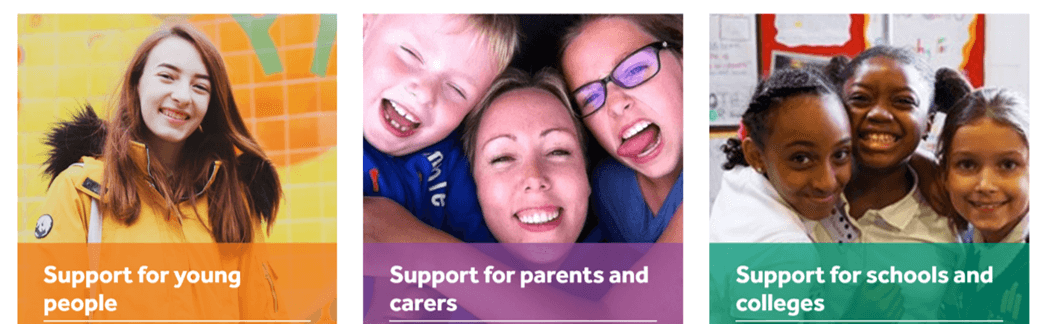 Find out more at: http://www.annafreud.org
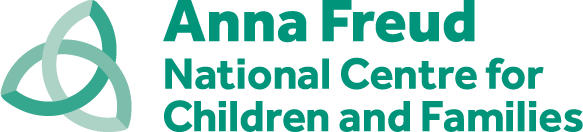 The Anna Freud National Centre for Children and Families - Mental Health & Wellbeing in Schools
We are experts in evidence-based mental health resources and interactive training for schools and colleges to support the mental health and wellbeing of the whole school community.
Research & Practice 

The Link Programme Education for Wellbeing Schools Outreach Therapy Programme
Resources & school training

Quality-assured, specialist resources & training developed with our clinical and research partners at the Anna Freud Centre
Our free network for education staff and allied professionals which shares expertise on wellbeing & mental health issues
Our website for primary schools, providing quality-assured, practical resources & guidance
http://www.mentallyhealthyschools.co.uk
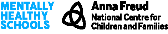 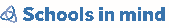 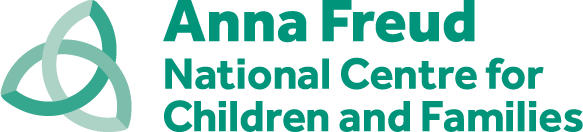 Find out more at: http://www.annafreud.org/schools-and-colleges/
Training enquiries: http://www.annafreud.org/schools-and-colleges/training
The Anna Freud National Centre for Children and Families - DfE Mental Health Services and Schools and Colleges Link Programme
The Link Programme plays a key role in meeting the aims of Transforming Children and Young People’s Mental Health Provision: a Green Paper and next steps It aims to improve joint working between education and mental health colleagues 

Piloted from 2015 with national roll out from 2019 to reach every state funded primary and secondary school and college in the country 

Funded by DfE and offered free of charge 

The programme delivers  two full-day workshops which bring together education and mental health professionals from across the CCG area
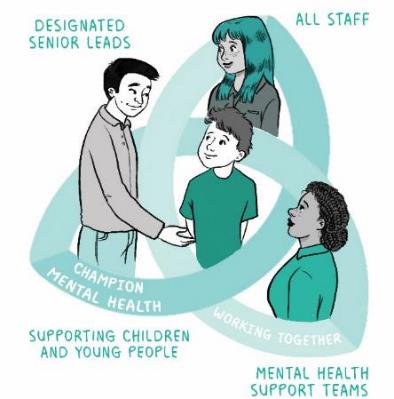 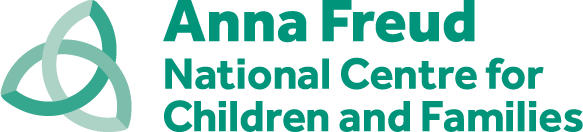 [Speaker Notes: Trainers Guidance Notes
To improve joint working between education and mental health colleagues. The Link Programme is a major national initiative which will be rolled out over four years starting from September 2019. Every state- funded primary and secondary school and college in the country, including alternative provision schools and special needs  schools will be invited to participate. That’s over 20,000 in total. All Clinical Commissioning Groups (CCGs) are expected to take part. In each area, mental health professionals from a range of professional disciplines will also attend.
The programme does this by bringing together education and mental health professionals so that more children and young people get the help and support they need, when they need it. The programme centres around two full-day workshops which bring together education and mental health professionals from across the CCG area. 
See link below for further information https://youtu.be/5IkoRmzkB_Q]
Overview Of Wellbeing For Education Return
Webinar 2 Training
National Implementation of Wellbeing for Education Return Programme

Whole School/College Social Scaffolding and Bereavement vignette
Bereavement And Loss
Understanding Anxiety, Low Mood, 
Supporting Recovery from Anxiety and Low Mood
Stress And Trauma: Supporting Recovery
Resources
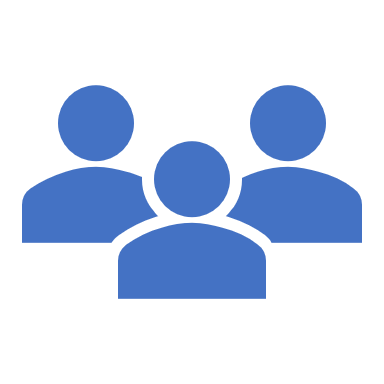 [Speaker Notes: MindEd Trainers Guidance Notes

1) Please note the webinar training is divided into 6 sections. Each can become a bite size block of learning for the within School/College implementation

2) Notes to trainers to encourage participants to make links into own education settings – primary, secondary, college etc

3) All key messages are applicable, with age related adaptations for Whole School/College community of pupil and staff and parents/carers wellbeing: more learning for different age groups is available in the Resources Roadmap accompanying this training

4) All key messages are transposable to on-line remote working in the event of a second/future lockdowns

Definition of Social Scaffolding:

Social scaffolding is a new term used to describe how our relationships support each other. This applies to all ages, children, education staff, parents/carers, everyone.
In organisations like schools and colleges this means relationships horizontally from peer to peer and vertically meaning up and down the organization. In schools and colleges this will also mean the way relationships can be supporting for staff, pupils and parents/carers alike.
(Maughan 2019).]
Key Messages Apply To Adults As Well As Students
Adults, children and young people alike will have suffered in this pandemic and the principles of support apply across all ages 

There may be particular challenges for staff returning to school for the first time 

Adults, children and young people bring a lot of different previous experiences, some traumatic e.g. sudden losses in the family, current or past illness, challenging economic or other circumstances. Current stress/trauma can lead to past trauma resurfacing

We have all had different experiences, thoughts and feelings due to the pandemic

Remember care and compassion for each other, and for yourself
[Speaker Notes: MindEd Trainers Guidance Notes

Setting the scene for the webinar workshop
It is important to highlight to delegates that the principles described throughout the webinar apply to all ages and people, from parent to child, and from teachers to senior management, and all other school and college staff.]
National Implementation Of Wellbeing For Education Return Programme Aims And Method
We aim to provide tools to enable education staff to protect and strengthen their Whole School/College’s resilience to the wellbeing and mental health impacts of Covid-19.

Education staff have a key role to play in supporting children and young people’s wellbeing and mental health. By helping children and young people acknowledge, understand and process how they feel, education staff can help prevent normal emotions from developing into more entrenched mental health issues. Through identifying warning signs early, they can also help ensure children and young people get the right support.

To deliver this nationwide using two linked webinars, cascading rapidly through a training the trainers model, to nominated education staff who will further cascade within their settings.

Webinar 1: Whole School/College approaches, wellbeing and support of resilience building in the context of Covid-19. Vignette examples refer to education staff/adults but the principles apply across all ages.

Webinar 2: Will focus on those who may need additional support, including signposting for people across the Whole School/College community with one or more of; Loss, Bereavement, Anxiety, Low Mood, Stress, Trauma in the context of Covid-19. Vignettes examples refer to children and young people but the principles of support also apply across all ages.
[Speaker Notes: MindEd Trainers Guidance Notes

The Whole School/College approach is key. 
This Covid-19 Crisis is an opportunity to bolster Whole School/College systems to support wellbeing and build resilience in Whole School/College communities.
This builds on, and complements, existing initiatives such as the Green Paper on mental health and wellbeing in education.]
Webinar 2 Key Learning Objectives: Supporting Recovery
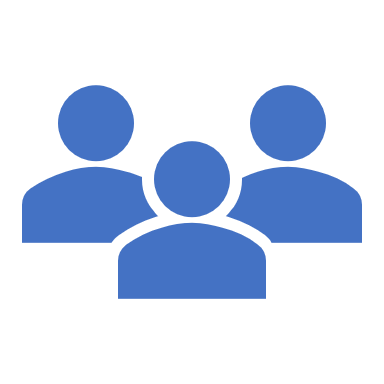 Bereavement, Other Losses, Anxieties, Low Mood, Stress-Trauma:

Help staff to support children and young people who have experienced stressful events or find returning to school or college stressful

To do so through easily understood psychological education

To use this psychological education to support the Whole School/College community, highlighting the central role of ‘social scaffolding’

To know when and how to signpost or refer those who may need more specialised support

Schools and colleges may need to offer support both directly and remotely (e.g. in the event of a further lockdown) – all the principles in these webinars apply in both contexts
(PHE and CYPMHC 2015)
[Speaker Notes: MindEd Trainers Guidance Notes

This slide provides the key learning objectives for the Wellbeing for Education Return Programme.

Psychoeducation, using psychosocial methods to support recovery of wellbeing and strengthening resilience, informed ‘normalisation’, making full use of Whole School/College approaches, community networks, statutory networks of support and generally ‘social scaffolding’. 
Avoiding inappropriate labelling of ordinary distress as illness but being alert to the important relative minority who do have poor mental health and need more help.

Important to note that what works for autistic CYP will differ from the general pupil population in terms of psychological education. Adaptations will need to be made.

Definitions for reference:
Psychoeducation (psychological education): This is the process of learning about a mental health condition and how to manage help yourself and get support from those around you. It can be very helpful for children, their parents/carers and adults in enabling them to be manage psychological stress or the mental health condition they may have.
 
Psychosocial recovery: This builds on the ideas of using one’s own resources with support and with the support of the network of important people around you (family, school, activities, workplace for adults etc) to rediscover your strengths and use these as one element to help overcome psychological challenges, for example, those that may occur because of the Covid-19 pandemic and the associated stresses.

Normalisation: In brief, this means that under unusual, stressful conditions we can react with thoughts and behaviours that may be atypical for us under ordinary circumstances. These thoughts, feelings and behaviours may scare us because they are not typical to us but they are normal for the situation. This does not mean that we are unusual; many people get them. For everyone, they may be different in content, tone or quality. Neither are they an indicator that we should “get on with it and manage”. Neither does the term mean that the experience is trivial; it is not and can be very uncomfortable. Some will recover their equilibrium quite naturally with time. Others may need some support from within their school or college. Some may need some support from outside agencies.

Social scaffolding: Is a new term used to describe how we support each other through our relationships. This applies to every one of us, all ages, children, education staff, parents/carers, everyone. In organisations like schools and colleges this means relationships horizontally from peer to peer, including staff and pupils, parents/carers and vertically, meaning up and down the organization (Maughan 2019).

See for example the Public Health England and Children and Young People’s Mental Health Coalition document (2015) https://assets.publishing.service.gov.uk/government/uploads/system/uploads/attachment_data/file/414908/Final_EHWB_draft_20_03_15.pdf (link available in accompanying pdf)]
Wellbeing For Education Return And The Wider Context
Wellbeing for Education Return:
Developed specifically to respond to the short- to medium-term wellbeing and mental health impacts of Covid-19

Designed to complement and enable local experts, schools and colleges to build upon existing local activity, partnerships and practice to support children and young people’s wellbeing and mental health

Offers straightforward, evidence-based tools and resources for education professionals to use within the scope of their existing roles – and guidance on how and when to signpost/refer to other services

Links to Public Health England’s new Every Mind Matters mental health campaign to support children and young people and their parents and carers

Complements Government’s long-term plans to implement Children and Young People’s Mental Health Green Paper commitments – including Mental Health Support Teams; training for senior mental health leads in schools and colleges; testing approaches to faster access to NHS specialist support, and roll out of the Schools and Colleges Link Programme

Government remains committed to improving evidence-based, outcomes-focused, children and young people’s mental health support, including through joint agency planning as a result of Future in Mind and the NHS Long Term Plan
[Speaker Notes: MindEd Trainers Guidance Notes

This slide reflects current DfE policy and maybe subject to change as policy changes.

In the event of second lockdown and closure of schools/colleges
The principles of wellbeing, resilience and helping people in distress in its various forms doesn’t change, only the medium and mechanics by which it is being delivered change. 
Students and staff alike would still need remote and where safe/appropriate direct support.
Remember that Risks and Vulnerabilities change with context, so second lockdown will affect different people differently and very unequally as we know.]
Implementation Cascade
Government and ALBs, expert advisory group, and training resource provider
School/College Senior/Mental Health Leadership Team
Whole School/College implementation
Local Authority
[Speaker Notes: MindEd Trainers Guidance Notes

ALB = arms length bodies (which are organisations who deliver the agenda set for them by departments of state, for example, NHS Health Education England (HEE) is an ALB of Department of Health and Social Care)

Whilst we appreciate the pressures education staff are facing in preparing for children and young people’s and their safe return to school and further education, we also know education staff would like support to feel equipped to respond to the wellbeing and mental health issues they may face.

DfE’s working assumption, therefore, is that local experts can deliver the training, once locally tailored, to nominated school/college staff in about three hours total and envisage LAs may want to invite each education setting to two twilight webinars of around 1.5 hours each.]
Group Agreement
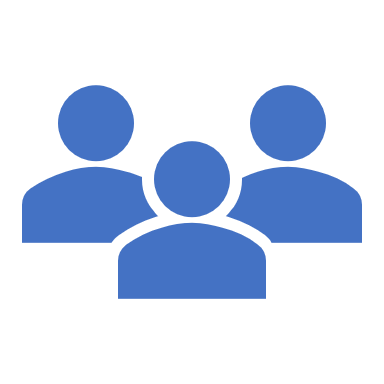 Use of personal material/views – share with care (including the webinar message board)

Confidentiality – you can take the learning out of the session but don’t take or record any personal-identifying information out of the session

In order for this to be a safe space for us all to share our thoughts, opinions and experiences, it is important for us to respect and value difference and diversity in all of its forms
[Speaker Notes: Revisit and highlight that the focus will be more on talking about various aspects of mental health]
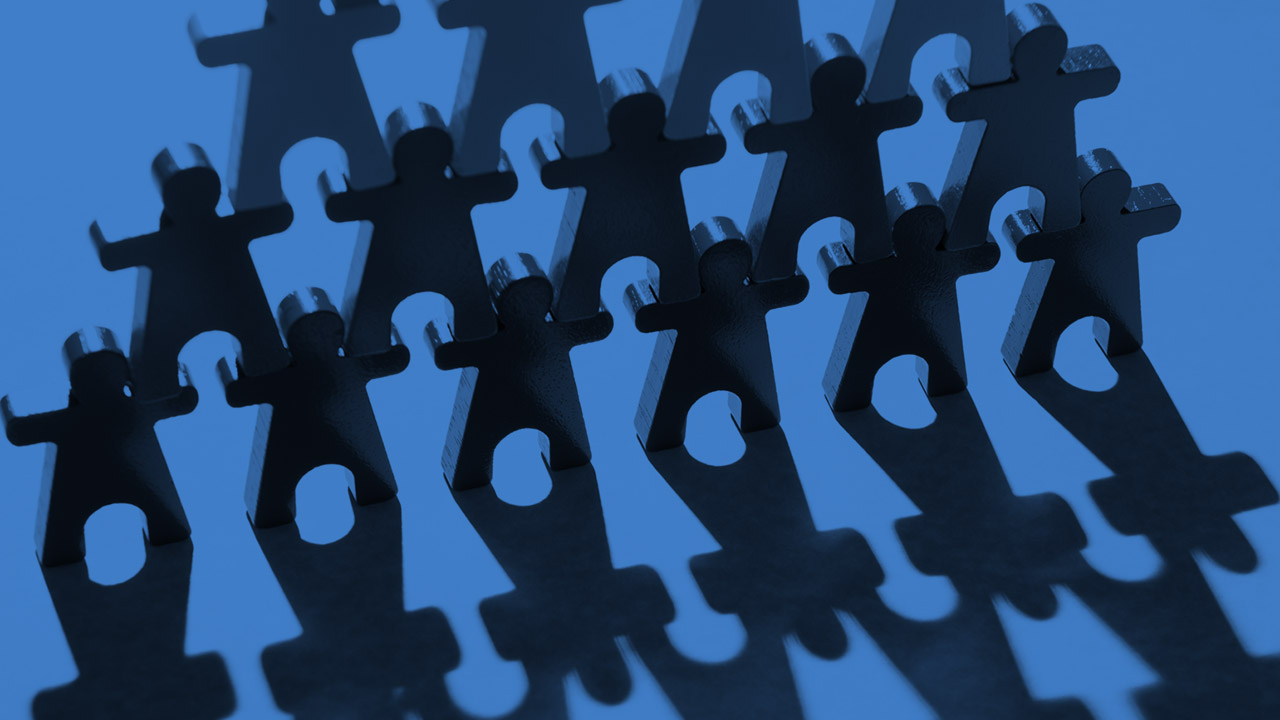 Section 1:
Whole School/College *Social Scaffolding
[Speaker Notes: MindEd Trainers Guidance Notes

Webinar 1 highlighted the importance of a whole school/college and linked community approach to mental health and introduce the descriptive term “social scaffolding” which is defined below. This will have benefits for the pupils and students and also for the staff themselves. Success will be reflected in children and young people being more available to learn and to support each other.

*IMPORTANT TO NOTE marginalised, isolated or otherwise at risk children or young people. 
*For some children and young people, school/college provides an important protective role when other aspects of their lives such as their home/family circumstances might be difficult or challenging. For them there is added importance of school/college communities and wider community and peer networks. Friends, mentors, peer mentors, teachers, community workers, sports clubs and so forth may be vital emotional wellbeing and resilience lifelines. We know from extensive research how protective in the longer term even one solid good relationship with a teacher or similar figure can be in the long-term outcomes of children or young people from such additionally vulnerable family backgrounds. 

We introduce Anthony in section 1 (coming slides) who has experienced bereavement and explore how the 5 Rs within the Whole School/College approach are helpful to him.
In section 2 that follows we delve more deeply into the issues surrounding death and loss.

TIP Remember communication on mental health or wellbeing concerns with parents/carers (Reardon et al 2018)

*Social scaffolding: Is a new term used to describe how we support each other through our relationships. This applies to every one of us, all ages, children, education staff, parents/carers, everyone. In organisations like schools and colleges this means relationships horizontally from peer to peer, including staff and pupils, parents/carers and vertically, meaning up and down the organization (Maughan 2019).]
5 Rs For All Ages
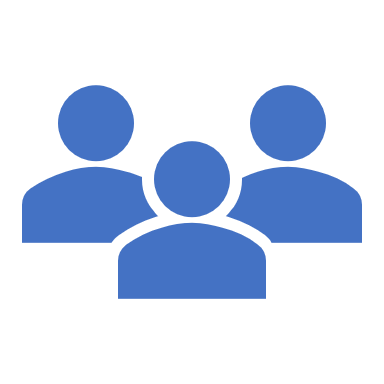 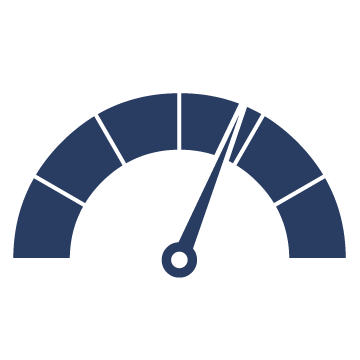 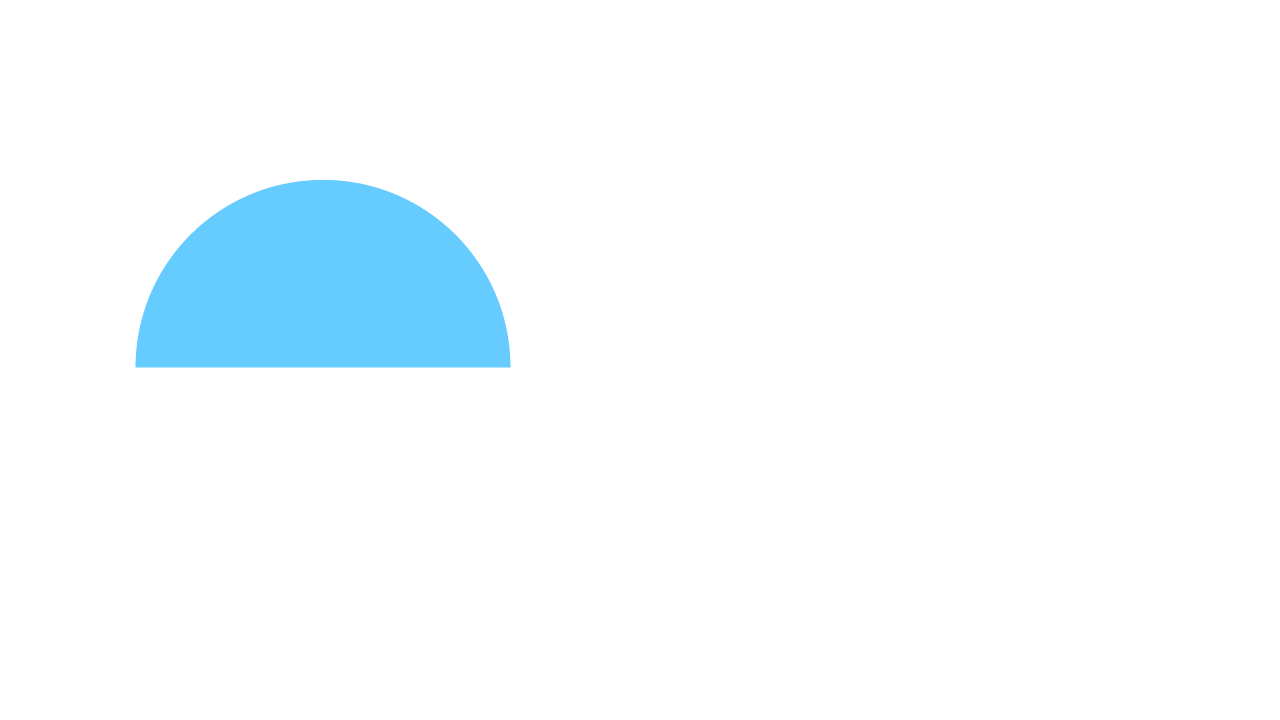 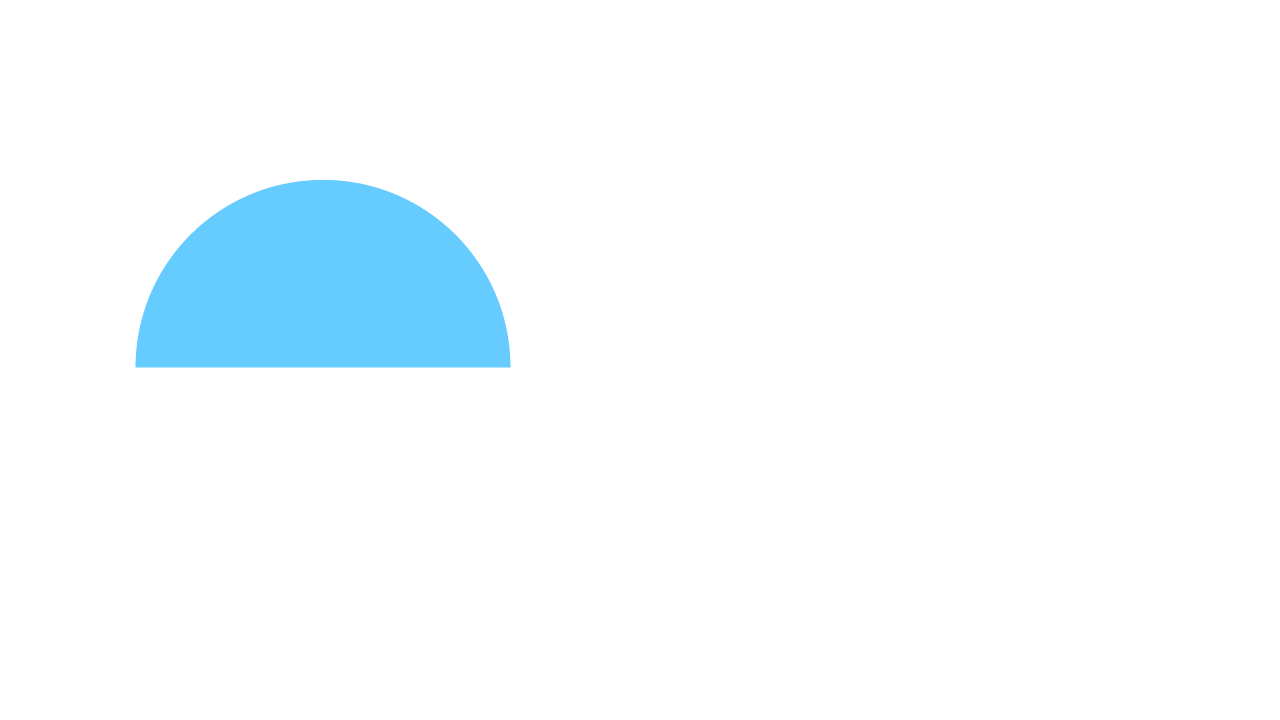 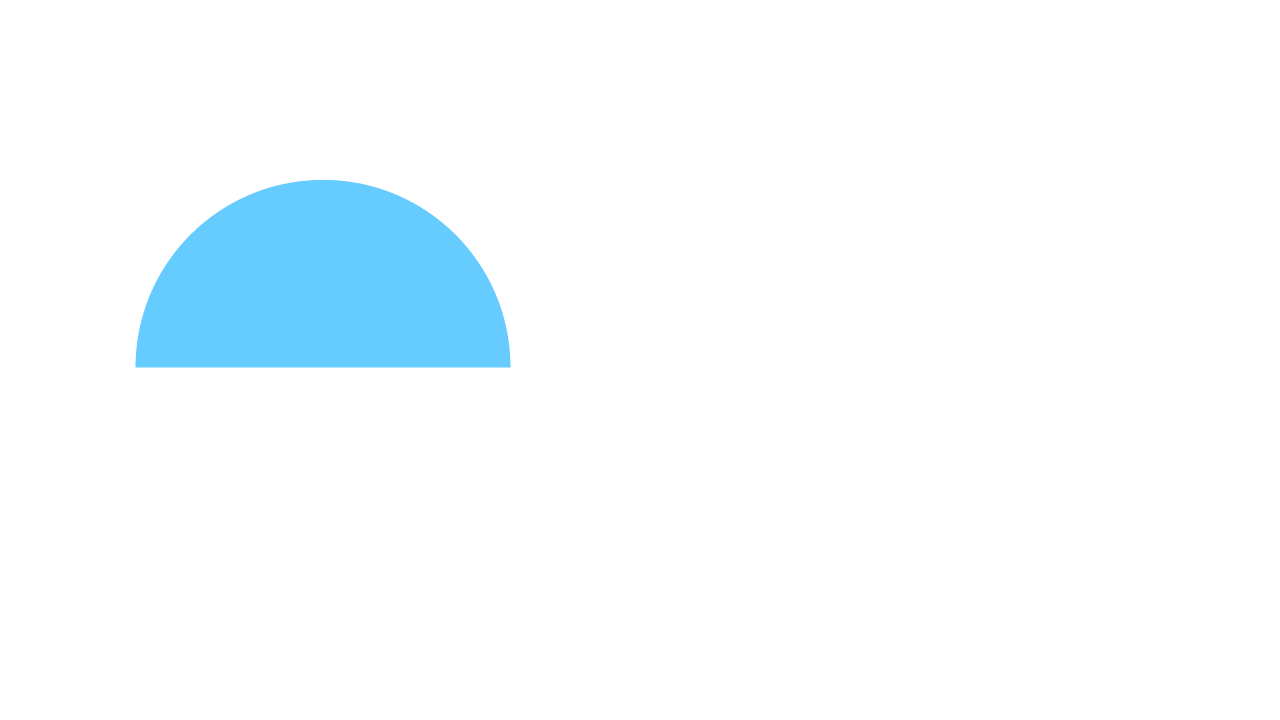 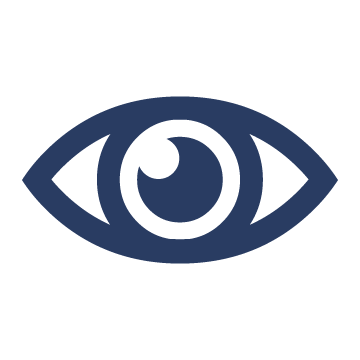 Resilience
To be able to recover quickly
Relationships
Reaching out to others for help
Reflection
Self-awareness 
and choices (agency)
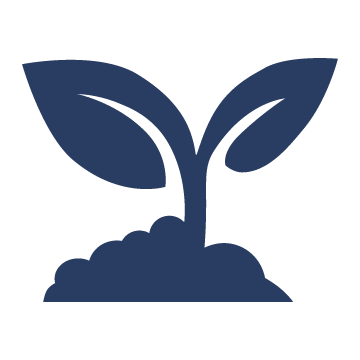 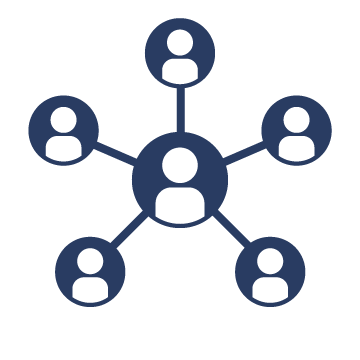 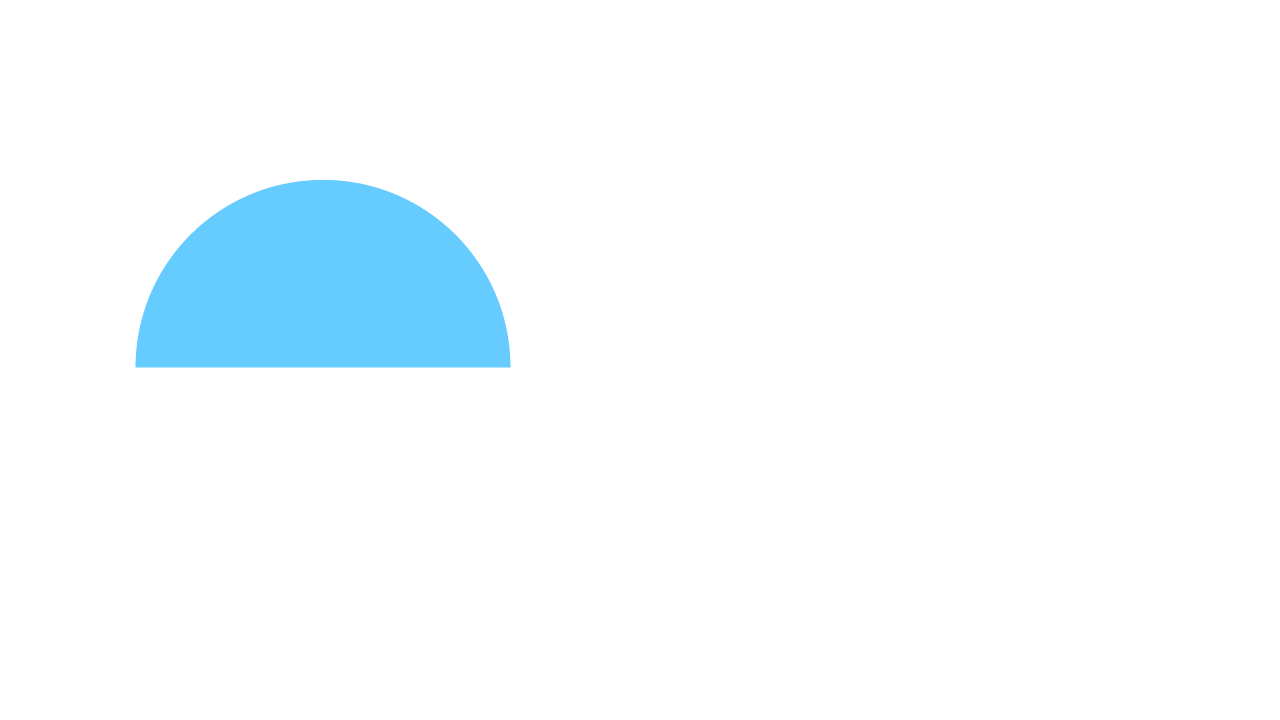 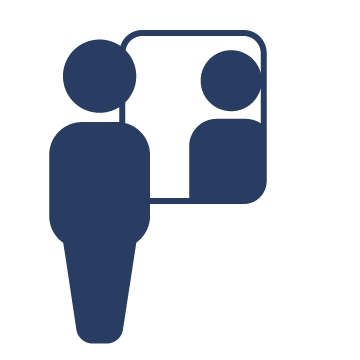 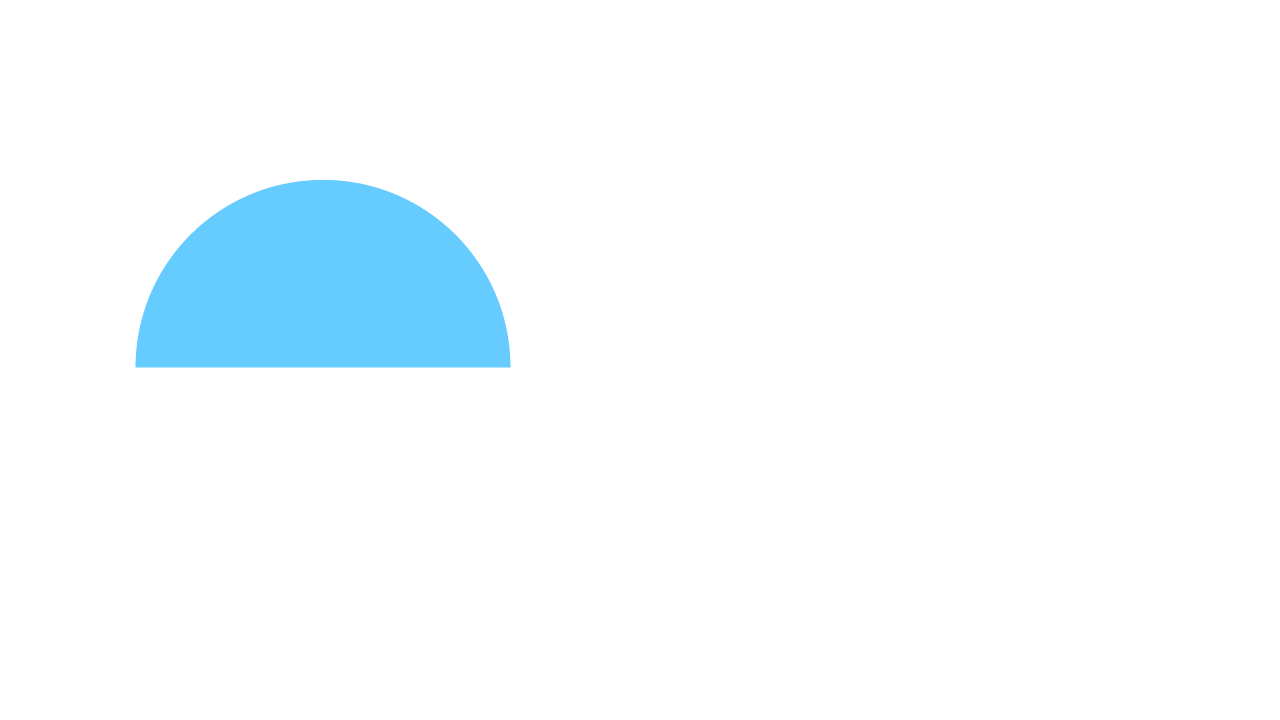 Regulation
What is in place to help from the school?
Recognition
Noticing signs of distress
[Speaker Notes: MindEd Trainers Guidance Notes
Please note, signs of distress may differ for autistic CYP, it's important for school staff to be aware of this.

The 5 Rs capture reminders of the types of actions of ways of helping that help recovery of wellbeing and nurture increase in learning, growth and hence resilience.
Please use the 5 Rs in what ever order the situation requires (the ‘5 Rs’ are just a way of remembering): 
Relationships
Recognition
Reflection
Regulation
Resilience]
Introducing Anthony
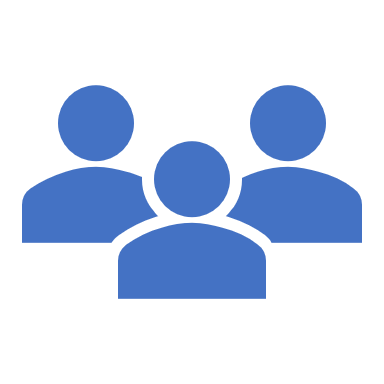 Anthony’s head of year, Charlene, had an email from his mother. His grandmother died in hospital of Covid-19, suddenly. No visitors. Out of the blue. His mother was surprised how Anthony was, not that he showed it, until someone triggered him... angry, then tears, then sullen.

Charlene did not avoid the subject with Anthony at school. 

Anthony’s head of year, Charlene, had an email from his mother. His grandmother died in hospital. Listening carefully she is aware that his faith is important and reflects that his friends and his faith are always there for him...Anthony says, “Miss just sharing it with you... I mean... Nan was so strong all her life... Miss, she brought up 4 children on her own... and we laughed so much when she baked me them funny little cakes. When I feel she’s with me... it feels better... that way”. 

Charlene suggested ways to remember his nan and her cakes... a poem as Anthony is good at this.

She also offered to meet with Anthony again and speak with his parents/carers. “Thanks Miss” tears welling for them both, but Charlene felt he was calmer, and Anthony showed that in class... settling better.
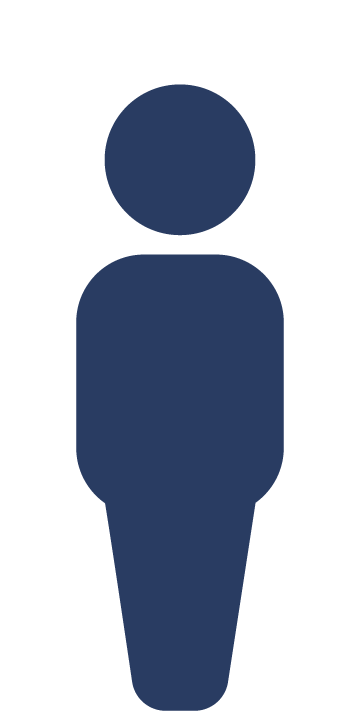 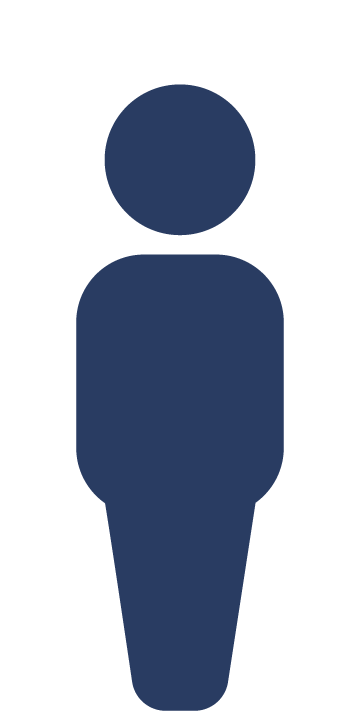 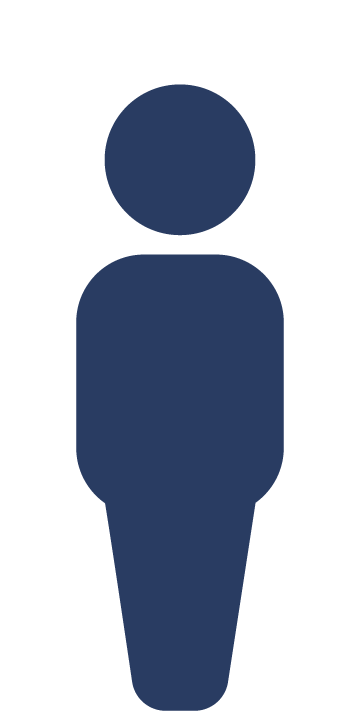 Anthony’s mother
Anthony
Charlene
[Speaker Notes: ****PLEASE DO THIS ACTIVITY
Slide 13: Introducing Anthony [10 minutes]
Activity/discussion Whole group discussion: Reflect on any thoughts in relation to the vignette.
Remember any of the vignettes could be transposed to older or younger pupils, or staff, parents/carers, with age and context adaptation.
The idea here is that this slide introduces Anthony and begins to highlight what helped build his resilience, we then remind the delegates of learning from webinar one using the next two slides and introduce delegates to the important roles teachers play.
Then on slide 16/17/18 we unpack what helped Anthony in more detail.]
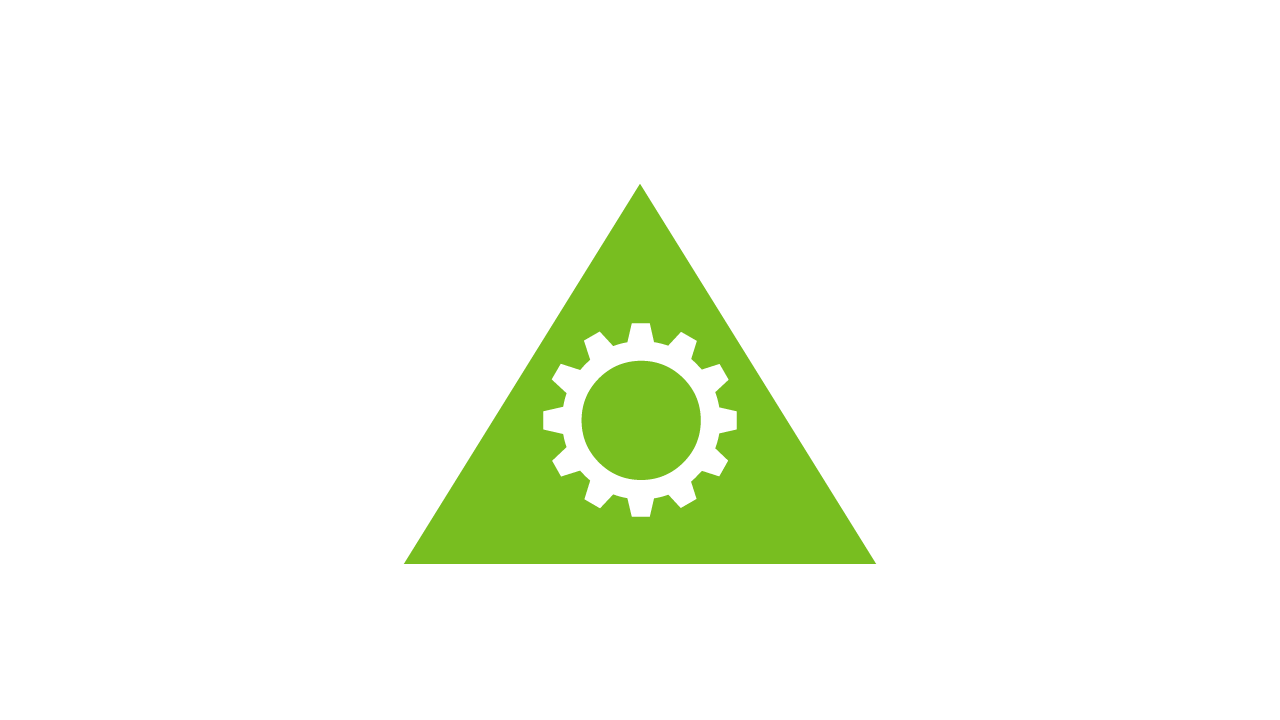 What Will Whole School/College Strengthened Wellbeing Look Like?
Being Able to Make Change Happen
Imagine our mind feeling in ‘flow’ feeling capable and strong
Learning Habits of Resilience
Imagine our mind being creative, responding to challenges and feeling integrated, hearing others and seeing them well
Building Relationships
Imagine being open collaborating, sharing, caring and compassionate
TIP
Build on existing Whole
School/College approaches: RSHE curriculum and 12 Steps to Wellbeing
(Whole School SEND 2020)
[Speaker Notes: MindEd Trainers Guidance Notes

This crisis presents an opportunity; through collaboration, building relationships across education to nurture recovery and develop new resilience. Making it an opportunity to strengthen the community of education.

The slide is adapted and derived from the Recovery and Renewal handbook on return to schools has now been published through Whole School/College SEND
https://www.sendgateway.org.uk/whole-school-send/
https://www.gov.uk/government/publications/actions-for-schools-during-the-coronavirus-outbreak/guidance-for-full-opening-schools

RSHE curriculum and 12 Steps to Wellbeing:
RSHE training videos and snippets
https://www.gov.uk/guidance/teaching-about-mental-wellbeing]
Resilience Through Learning – Attribution Theory
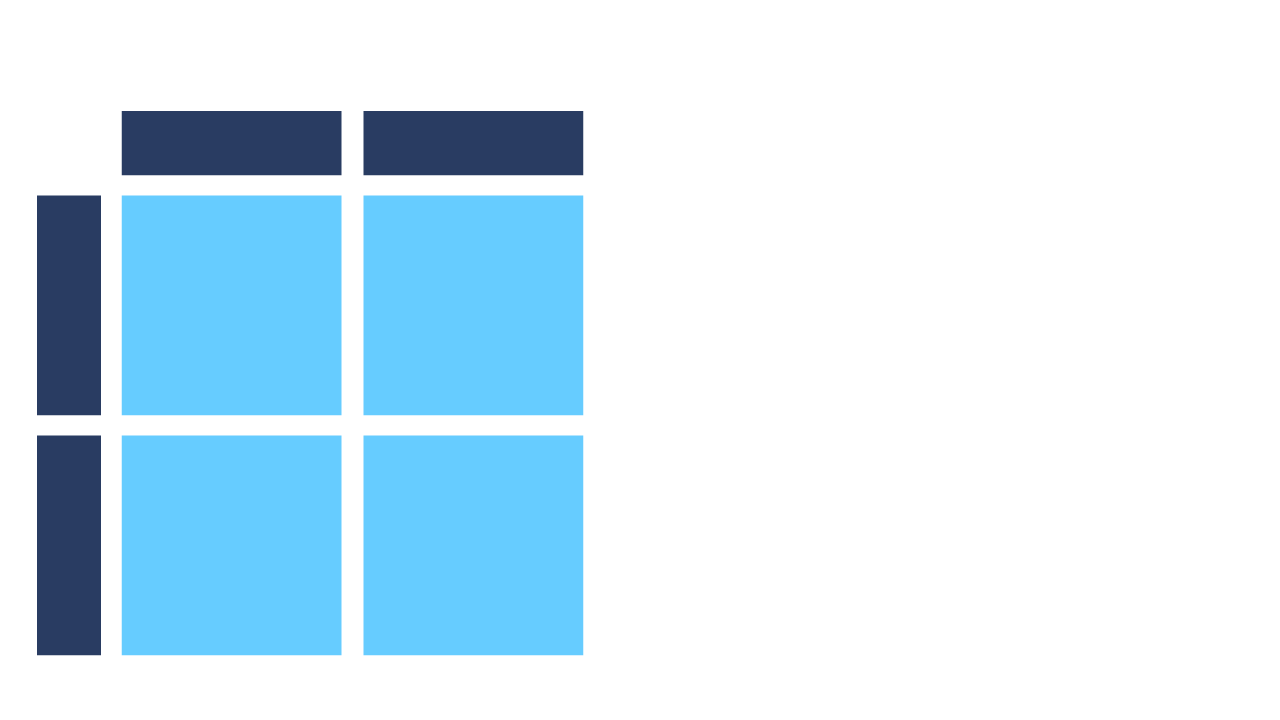 Attribution theory looks at how children explain successes and failure to themselves
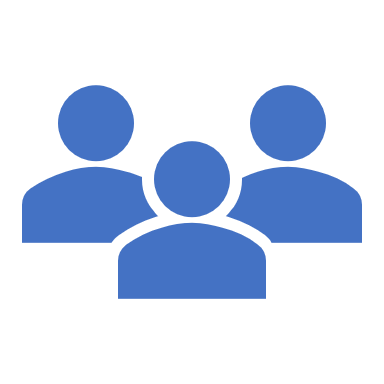 Internal
External
Ability
Task difficulty
Teachers help pupils feel in control and better about themselves by managing the task difficulty and supporting ability

Pupils experience their ability through their own efforts and successes at the task: it’s not a matter of luck

Good teaching can reduce feelings of powerlessness and remind that ‘I can still do…’
Stable
Effort
Luck
Covid-19 is external, unstable and uncontrollable, so it is disempowering
Unstable
[Speaker Notes: PLEASE DO THIS ACTIVITY:

Attribution Theory [10 minutes]
Attribution theory: Here, we mean that whether the person sees what happens as being due to their efforts or due to random events or because of somebody else. The idea links to that of agency. It also includes ideas about predictability (and so stability).
Considering coronavirus through the lens of attribution theory: 
… it is external, unstable and uncontrollable.
Teachers help pupils feel in control and better about themselves by being good teachers: They foster a sense of agency by matching the task to their pupils’ abilities. Pupils experience having the ability, that through their own efforts, they can succeed at the task: it’s not a matter of luck. Although good teaching cannot alleviate the situations presented in the vignettes, it can reduce feelings of powerlessness and remind that ‘I can still do…’.
This can be a useful small group or whole group discussion around what is in a school’s/college’s/teacher’s control. Where can they build on stability and where can successes be identified and solidified?
 

MindEd Trainers Guidance Notes

Resources include:
Anna Freud Centre: https://www.mentallyhealthyschools.org.uk/resources/coronavirus-resources-for-building-resilience-toolkit-6/?page=1&IssuePageId=12639
MindEd: For parents and carers, as well as school/college staff: Building confidence and resilience: https://mindedforfamilies.org.uk/Content/building_confidence_and_resilience/

Attribution theory: Here, we mean that whether the person sees what happens as being due to their efforts or due to random events or because of somebody else. The idea links to that of agency. It also includes ideas about predictability (and so stability).

Considering Covid-19 through the lens of attribution theory: 
… it is external, unstable and uncontrollable
Teachers help pupils feel in control and better about themselves by being good teachers: They foster a sense of agency by matching the task to their pupils’ abilities. Pupils experience having the ability, that through their own efforts, they can succeed at the task: it’s not a matter of luck. Although good teaMindEd Trainers Guidance Notes

Resources include:
Anna Freud Centre: https://www.mentallyhealthyschools.org.uk/resources/coronavirus-resources-for-building-resilience-toolkit-6/?page=1&IssuePageId=12639
MindEd: For parents and carers, as well as school/college staff: Building Confidence and Resilience: https://mindedforfamilies.org.uk/Content/building_confidence_and_resilience/

Attribution theory: Here, we mean that whether the person sees what happens as being due to their efforts or due to random events or because of somebody else. The idea links to that of agency. It also includes ideas about predictability (and so stability).

Considering Covid-19 through the lens of attribution theory: 
… it is external, unstable and uncontrollable
Teachers help pupils feel in control and better about themselves by being good teachers: They foster a sense of agency by matching the task to their pupils’ abilities. Pupils experience having the ability, that through their own efforts, they can succeed at the task: it’s not a matter of luck. Although good teaching cannot alleviate the situations presented in the vignettes, it can reduce feelings of powerlessness and remind that ‘I can still do…’.]
Anthony: What Helped?
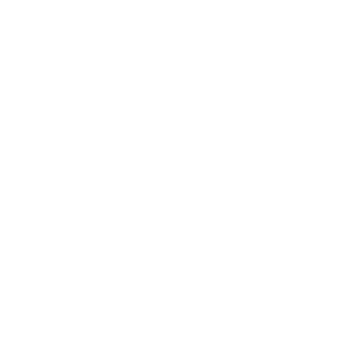 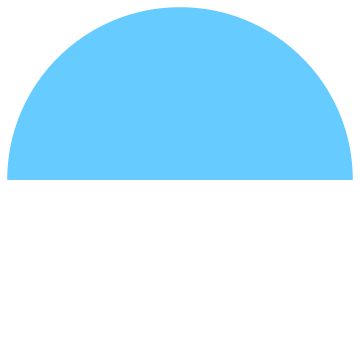 Recognition
Charlene recognised the problem and registered it in school systems.
Anthony’s head of year, Charlene, had an email from his mother. His grandmother died in hospital of Covid-19, suddenly. No visitors. Out of the blue.

His mother was surprised how Anthony was, not that he showed it, until someone triggered him...angry, then tears, then sullen.

Charlene did not avoid the subject with Anthony at school.
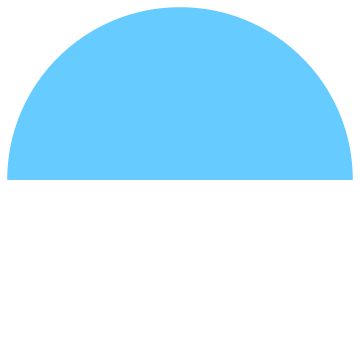 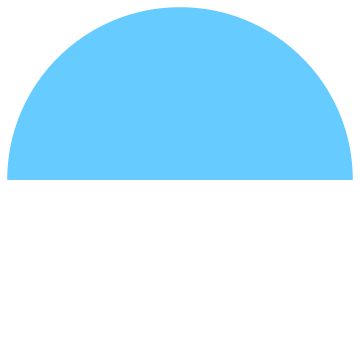 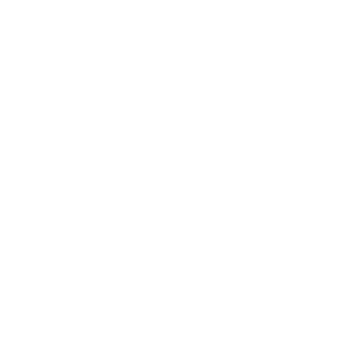 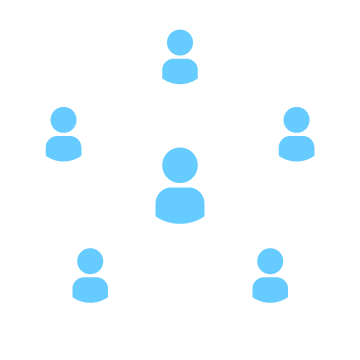 Reflection
Relationships
Anthony’s mother alerted the teacher to a change in his pattern of behaviour.
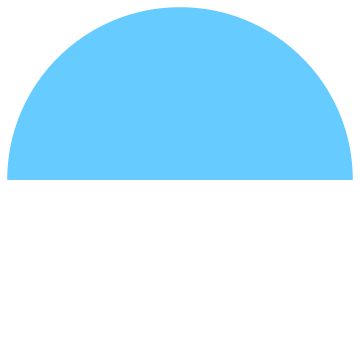 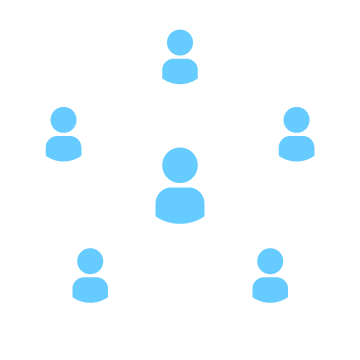 Relationships
Charlene spoke honestly with Anthony which supported their relationship; she did not avoid the subject.
[Speaker Notes: MindEd Trainers Guidance Notes

The idea here is that we introduced Anthony’s story earlier. 
Now we can explore how his school/college and head of year have helped him.

Charlene and Anthony’s School/College Recognise the problem, she supports the Relationship, and Reflected carefully in the conversation with Anthony. She also made use of the PFA framework Linking him to other sources of support. 

Notice how the benefits of Charlene’s approach, which highlights the use for the 5 Rs aide-memoire, leads to relationship building, builds habits of resilience and supports Anthony’s sense of agency. 

This highlights the links into a Whole School/College approach to Recovery as we have summarised on the two preceding slides (“What Will Whole School/College Strengthened Wellbeing Look Like” and “Resilience Through Learning-Attributions”).]
Anthony: What Helped?
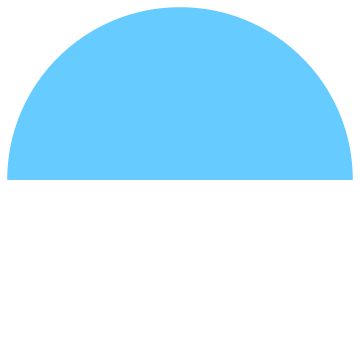 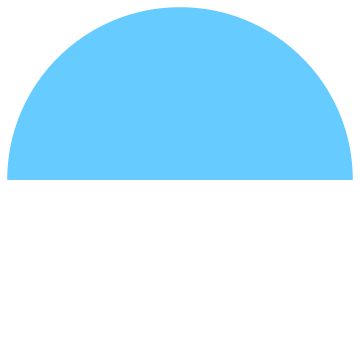 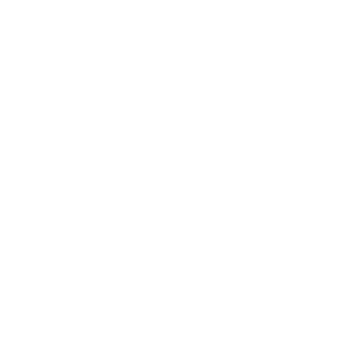 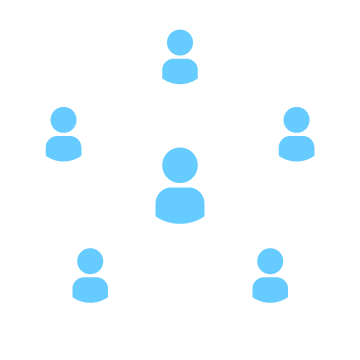 Reflection
Relationships
She listens carefully (reflecting and listening).

She reflects with him that his faith and friends (social networks) are always there for him.
Anthony’s head of year, Charlene, had an email from his mother. His grandmother died in hospital.

Listening carefully she is aware that his faith is important and reflects that his friends and his faith are always there for him...Anthony says, “Miss just sharing it with you,....I mean....Nan was so strong all her life.. Miss, she brought up 4 children on her own....and we laughed so much when she baked me them funny little cakes’.
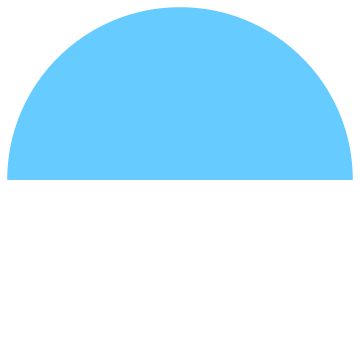 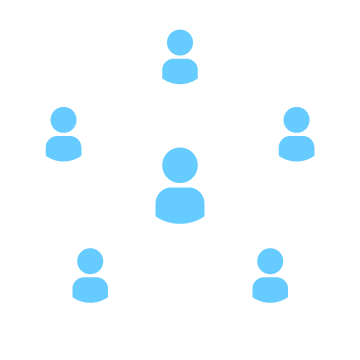 Relationships
Anthony responds by offering more personal information about his relationship with his nan.
Anthony: What Helped?
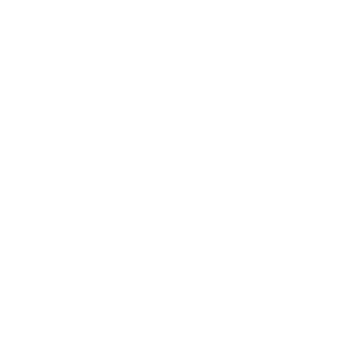 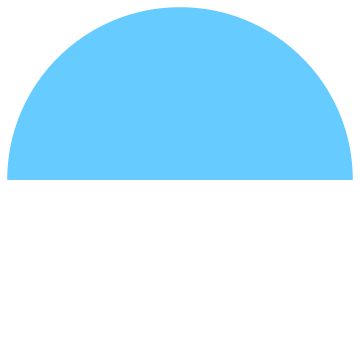 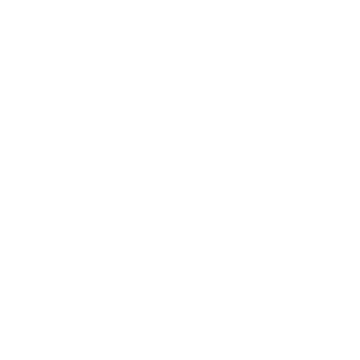 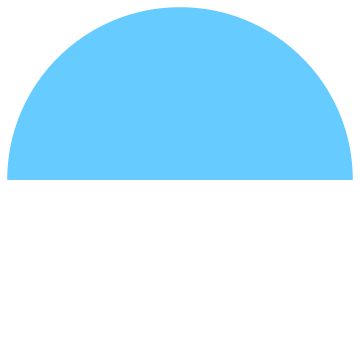 Resilience
Regulation
Charlene helps Anthony build his resilience through regulating his emotions by (use of creativity) writing a poem.
“When I feel she’s with me...it feels better...that way”. 

Charlene suggested ways to remember his nan and her cakes, ...a poem as Anthony is good at this.

She also offered to meet with Anthony again and speak with his parents/carers.

“Thanks Miss” tears welling for them both, but Charlene felt he was calmer, and Anthony showed that in class...settling better.
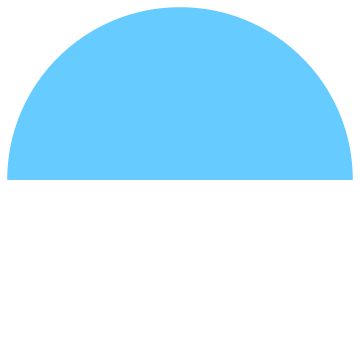 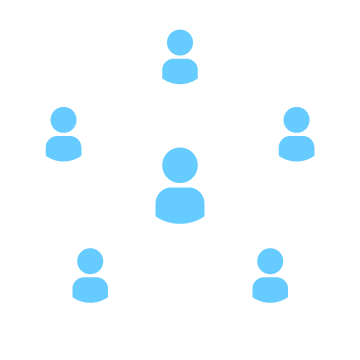 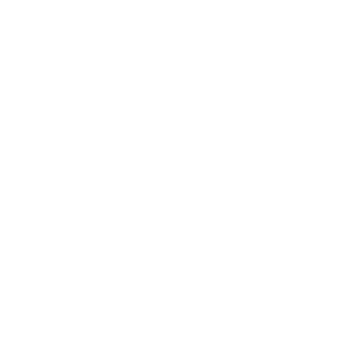 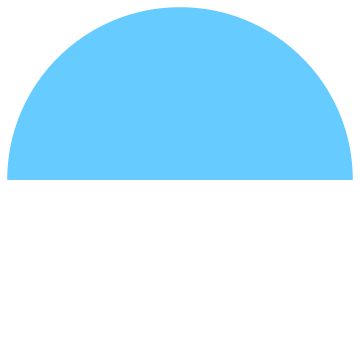 Relationships
She reaches out to Anthony, building their relationship and recognising that this is a process of help, not an event; she uses social scaffolding by offering to liaise with his parents.

There is mutual recognition of relationship in their joint reactions and an acceptance of the pain of bereavement (normalisation in action) which allows Anthony to settle better in class.
Recognition
[Speaker Notes: MindEd Trainers Guidance Notes

Continuing the story of what helped...
Remembering his nan with happier thoughts helps Anthony feel a bit more in control of his emotions as well. So does his teacher helping him to realise that his upset thoughts and feelings are not abnormal, even if unpleasant (normalisation).

This vignette shows the need for good preparation and important to have included the need to record this too.

And that grief is a journey not an event: hence Charlene offering to meet Anthony again and speak with his parents is so important too

Is there anything that Charlene can do after meeting Anthony that would further support him or ensure she is supported too?

Normalisation: In brief, this means that under unusual, stressful conditions we can react with thoughts and behaviours that may be atypical for us under ordinary circumstances. These thoughts, feelings and behaviours may scare us because they are not typical to us but they are normal for the situation. This does not mean that we are unusual; many people get them. For everyone, they may be different in content, tone or quality. Neither are they an indicator that we should “get on with it and manage”. Neither does the term mean that the experience is trivial; it is not and can be very uncomfortable. Some will recover their equilibrium quite naturally with time. Others may need some support from within their school or college. Some may need some support from outside agencies.]
How Does This All Fit Together?
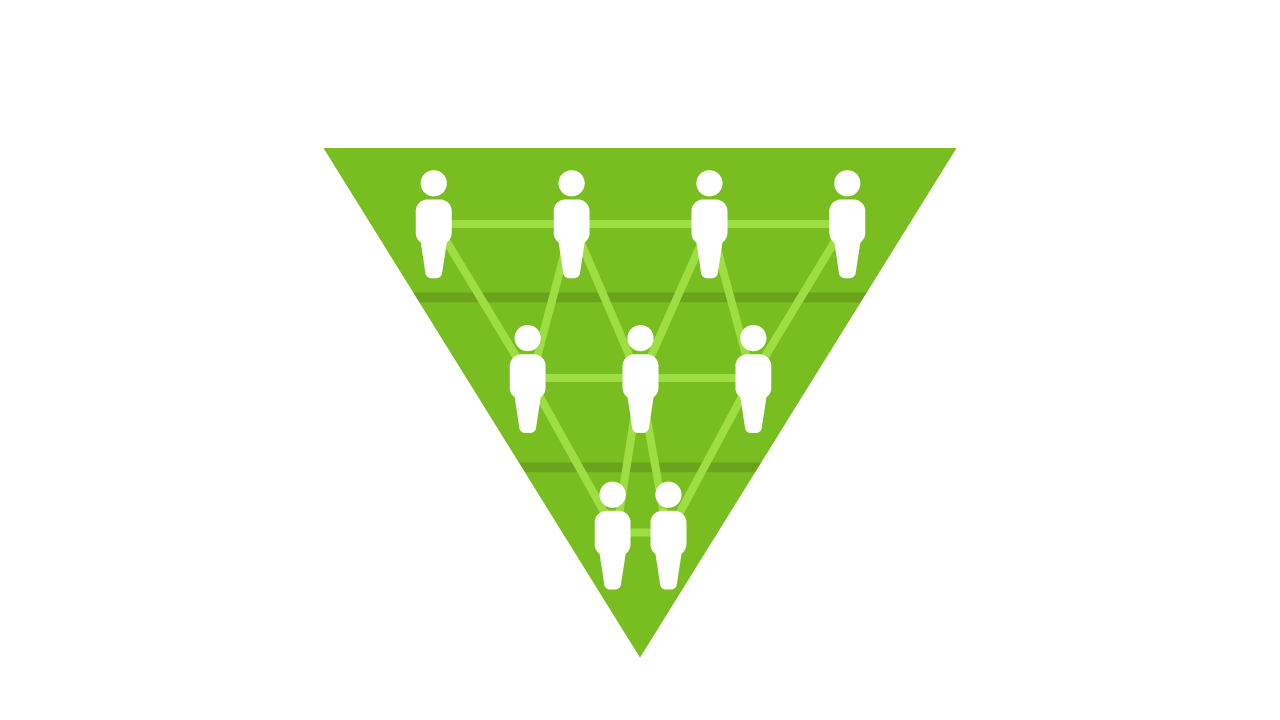 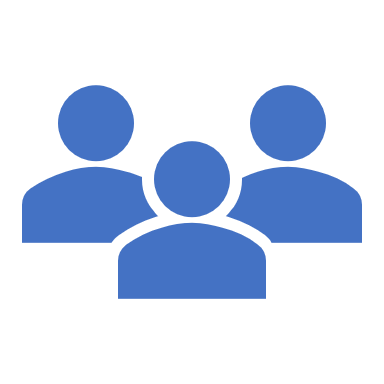 5 Key Principles of Recovery underpin, support and reinforce the whole school/college approach
Psychological First Aid framework for support
Social 
Scaffolding
5 Rs aide-mémoire for interactions
[Speaker Notes: MindEd Trainers Guidance Notes

The vignettes illustrated this summary slide just to once more highlight 3 levels of interactions
The individual person to person interactions supported by 5 Rs as an aide-memoire for good interactions, 
The wider supports and recovery support for any individual using the PFA (Psychological First Aid) model 
How these two levels of support sit within the Whole School/College ethos based on the 5 Key Principles of Recovery

What are the 5 Rs? 
They are an aide-memoire for supporting and having good interactions between anyone in any setting, in the school/college community, they are to remember
Relationships
Recognition
Reflection
Regulation
Resilience
The 5 Rs is an aide-memoire, of actions, of ways of helping. They support recovery of wellbeing and nurture increase in learning, growth and hence resilience.

What is PFA (Psychological First Aid)?
Look / Listen / Link
It builds ways of remembering how to deliver early support to each other at all ages. As with the 5 Rs it builds from the same ethos of recovery and support with links to other forms of support as soon as possible, to help education staff, pupils, parents or carers return as soon as possible to pathways towards return of wellbeing, learning from experience and support for resilience.

 
HOW DO THE 5 KEY PRINCIPLES OF WHOLE SCHOOL/COLLEGE RECOVERY FIT WITH PFA and THE 5 Rs?

The 5 Rs sit inside the 5 Key Principles of Recovery for a Whole School/College and inside PFA

PFA is like the glue linking interactions and support to wider communities of support
The 5 Key Principles of Recovery provides a Whole School/College approach
HOW THIS WORKS: For any interaction taking place inside that school/college the 5 Rs provides a framework for what to remember to do.
That is; help the relationship, listen and reflect carefully, recognise and look out for needs and cues, support regulation of emotions so that things are manageable and in so doing support new habits of resilience.
This is illustrated in the longer case vignette later in this webinar of ‘Jenni’ the teacher.

The use of PFA as the next level of support is illustrated in the case vignette of ”Tony” the teacher
SummaryThe 5 Rs are an ‘aide-memoire’ to remember in any interaction with anyone in the school/college community
PFA is like the glue linking interactions and support to wider communities of supportThe 5 Key Principles of Recovery are a Whole School/College community approach to recovery]
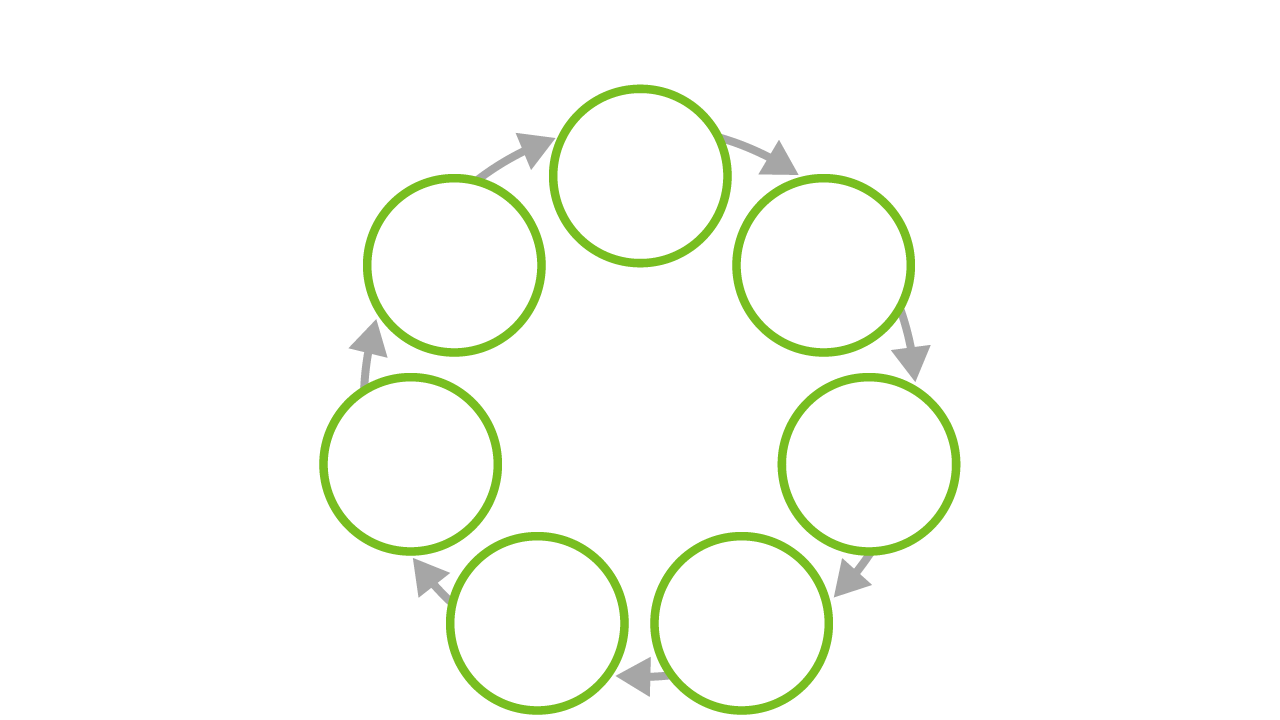 Psychologically Informed First Aid For All Ages
Prepare yourself for conversations
Plan support meetings
Look out for distress
Adapt according to needs
Listen. Give time to understand. Be kind
*Link to support
Consider practical problem solving
Remember confidentiality
(WHO PFA 2020)
[Speaker Notes: MindEd Trainers Guidance Notes

So what is PFA, in this slide we describe it. It builds ways of remembering how to deliver support to each other at all ages. As with the 5 Rs it builds from the same ethos of recovery and support as soon as possible, to help education staff, pupils, parents or carers return as soon as possible to pathways towards return of wellbeing, learning from experience and support for resilience.

Prepare yourself for conversations
Look out for distress
Listen even a short time can be great with good empathy skills - Give time to understand - Be kind
Confidentiality what can you offer a colleague or pupil or parent and what can you not offer?
Consider any practical problem solving you can with child, parent or carer, do not feel you have to solve it all - Never underestimate how much just listening, and being kind matters
Link to sources of support (see important caveat note below* on added vulnerability of those who lack parent/carer support) - Remember ordinary community activities like clubs, religious groups, sports etc - Charities and statutory agencies - On-line resources
Plan support if possible - making time to set/book a time to meet and discuss is supportive as you know it is going to happen

Consider the communication needs of certain groups like autistic CYP, and the tools to employ to understand what they are struggling with.
Also helping CYP to understand and be prepared for these conversations (for autistic children) is important in being able to best help them.

*IMPORTANT TO NOTE marginalised, isolated or otherwise at risk children or young people. 
*For some children and young people, school/college provides an important protective role when other aspects of their lives such as their home/family circumstances might be difficult or challenging. For them there is added importance of school/college communities and wider community and peer networks. Friends, mentors, peer mentors, teachers, community workers, sports clubs and so forth may be vital emotional wellbeing and resilience lifelines. We know from extensive research how protective in the longer term even one solid good relationship with a teacher or similar figure can be in the long-term outcomes of children or young people from such additionally vulnerable family backgrounds.]
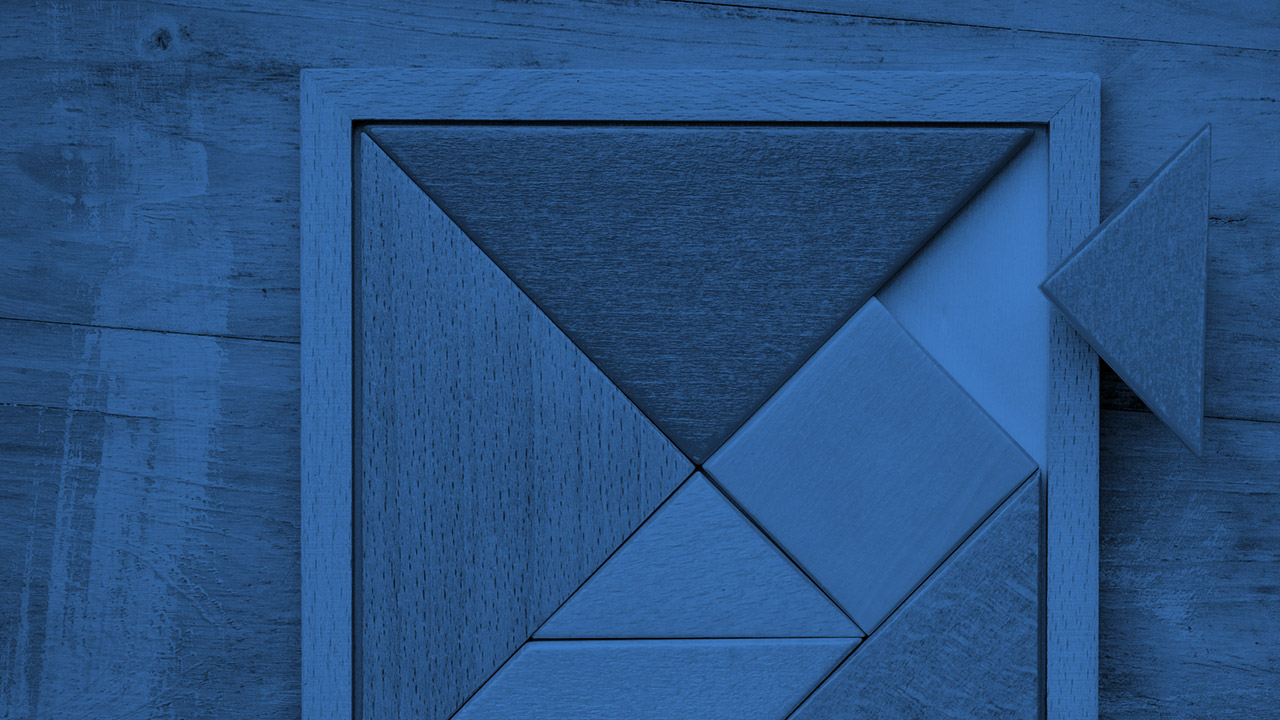 Section 2:
Bereavement And Other Loss
[Speaker Notes: MindEd Trainers Guidance Notes

Whole School/College Social Scaffolding
Remember Family: speaking with parents/carers to ensure everyone works together
Remember Anthony’s story of bereavement 

Vignette: Loss, Supporting Recovery
Introducing Ameera

Some statistics (pre Covid-19) from the Childhood Bereavement Network: headline figure is 78% 11-16 year old's in one survey said that they had been bereaved of a close relative or friend (Harrison et al 2001).

How many children and young people are bereaved?
Bereavement in children and young people is more frequent than many people think. 78% 11-16 year old's in one survey said that they had been bereaved of a close relative or friend (Harrison et al 2001).

How many parents die each year, leaving dependent children?
We estimate that in 2015, 23,600 parents died in the UK, leaving dependent children (23,200 in 2014). That's one parent every 22 minutes.

How many children are bereaved of a parent each year?
We estimate that in 2015, these parents left behind around 41,000 dependent children aged 0-17 (40,000 in 2014). That's 112 newly bereaved children every day.

How many children in the current population have been bereaved of a parent?
By the age of 16, 4.7 per cent or around 1 in 20 young people will have experienced the death of one or both of their parents (Parsons 2011).

How many children in the current population have been bereaved of a parent or sibling?
In 2004, the last time a national survey was done, around 3.5% of 5-16 year old's had been bereaved of a parent or sibling (Fauth et al 2012). That is around 1 in 29 (or roughly one per classroom). In today's terms, that equates to around 309,000 school age children across the UK.

However, as mortality rates have fallen since that survey was carried out, we hope that the rates of bereaved children have also fallen since then. We are joining with others to campaign for the survey to be carried out again, so that we can be sure of the numbers. 

Are some groups more likely to be bereaved?
Yes. Mortality rates vary by social class and geography, so it follows that children living in disadvantaged areas are more likely to be bereaved. Also, some groups of children may be more likely to experience particular kinds of bereavement: for example mortality rates among disabled young people with complex health needs are higher than among the general population, so young people attending special school are probably more likely to be bereaved of a friend than their peers in mainstream schools.

How many schools are supporting bereaved children?
A survey of primary schools in Hull found that over 70% had a child on roll who had been bereaved of someone important to them in the last two years (Holland 1993). All schools will be affected by bereavement at some point.]
Bereavement: What Do We Mean And What Can We Do?
Loss and bereavement are common but very difficult events in life.
They have become complicated by the Covid-19 pandemic.
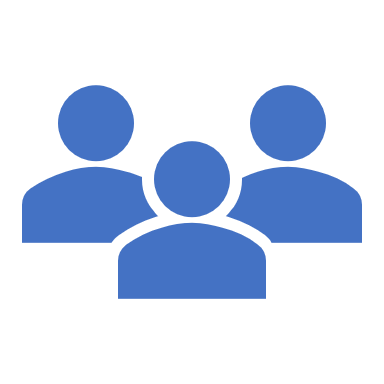 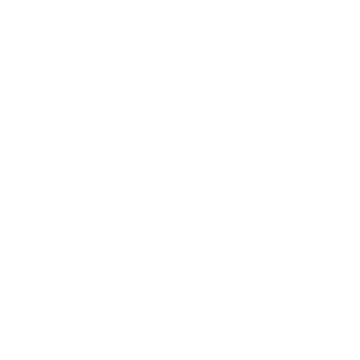 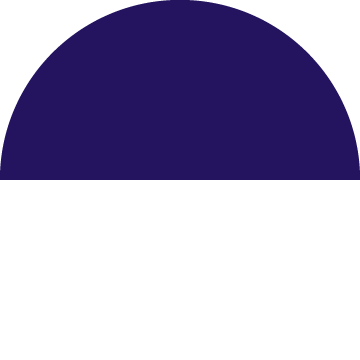 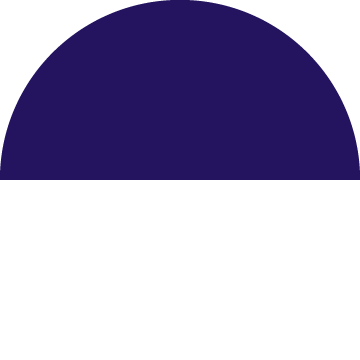 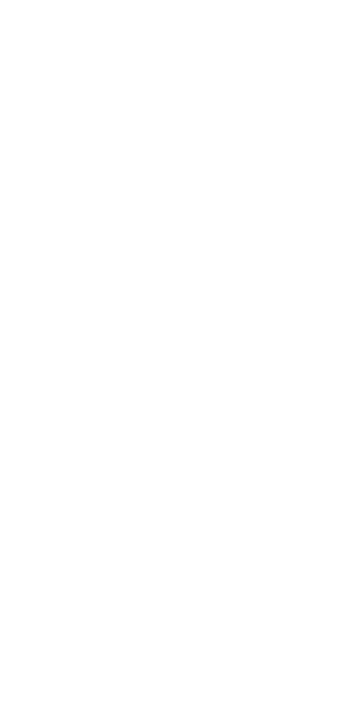 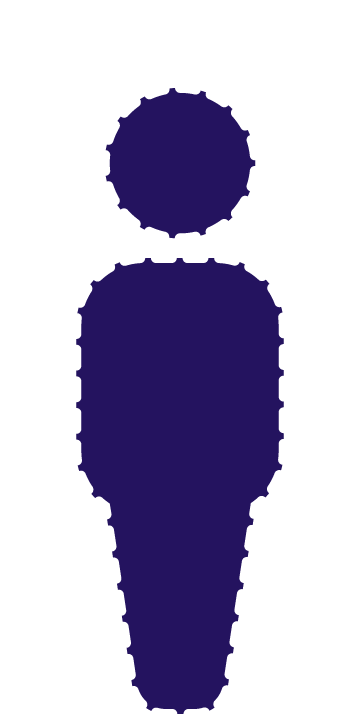 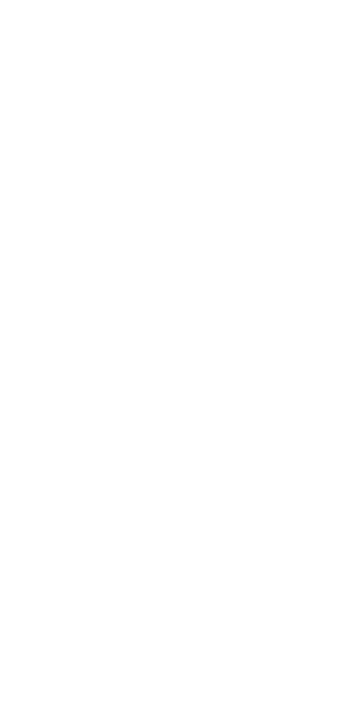 Action: 
Ask families to alert your school/college as to whether they have had a bereavement and the circumstances*
Be open and alert to hearing and responding flexibly to different circumstances
Implement the 5 Key Principles for Whole School/College recovery
Build on the 5 Rs and PFA
Bereavement
Some young people have been unable to say goodbye and grieve in the usual way. This has been amplified by the loss of access to routines and parts of their support network.
There are many different circumstances.
[Speaker Notes: MindEd Trainers Guidance Notes

Note re: Asking families to alert the school/college
*Teachers have advised that there should be a general request to parents/carers to alert teachers but not that teachers have to ask all parents 

Note, see below, the wide variety of different circumstances that might be encountered with bereavement in times of Covid-19

Examples of Covid-19/lockdown specific impacts of Covid-19/lockdown on children’s experiences of bereavement

Stress of caring for relatives at home who chose not to be admitted to hospice/hospital at the end of their life – whole family having to shield

Issues when someone has died at home, especially when this wasn’t planned for

Conversely, pain of not being able to visit someone dying in hospital/hospice, fears about what happened to them when they were dying not being able to say goodbye/view body/attend funeral, – some of the things that we know can help with accepting the reality of the death (Worden Task 1)
Worden’s Four tasks of grieving 
Four tasks of grieving, in no particular order as grief doesn’t follow straight lines (Worden 2011)
Task 1: Accept the loss
Task 2: Acknowledge the pain of the loss
Task 3: Adjust to a new environment 
Task 4: And reinvest in the reality of a new life

Not being able to carry out faith rituals and cultural preferences because of physical distancing measures

Not being able to get together with wider family and friends – bereaved children often feel ‘set apart’ from peers and combination of bereavement and lockdown can exacerbate this

Importance of remembering children bereaved of causes other than Covid-19 (as a rough metric: 41,000 deaths associated with Covid-19 in the UK but over 250,000 deaths between lockdown and early August

Many reports of earlier bereavements being reawakened by lockdown: children (and adults) who were beginning to emerge from acute grief found that this came back during lockdown.

(Child Bereavement Network/NCB 2020)]
Other Losses: What Do We Mean And What Can We Do?
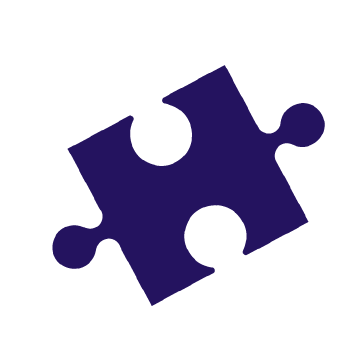 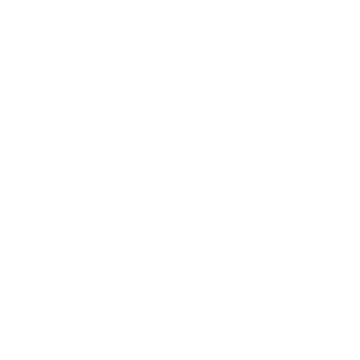 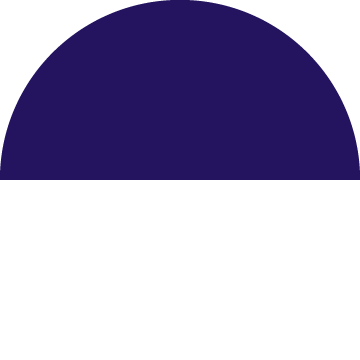 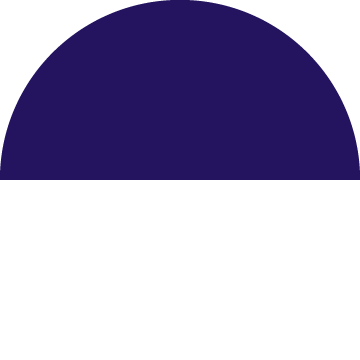 Action: 
Be sensitive to more vulnerable groups who may be more exposed
For example autistic CYP, including ASD, for whom change in routines is extra challenging
Implement the 5 Key Principles for Whole School/College recovery
Build on the 5 Rs and PFA
Other losses: 
Children and young people can suffer other losses due to Covid-19, including:

School life 
Transitions
Social opportunities/loss of family contacts/worries about relatives-missing hugs from family
Sporting activities
Friendships
Trust in adults
Economic/loss of employment
(Lee 2020)
Key Psychology Of Bereavement And Loss
Accepting the pain of loss when someone dies is hard

It takes time for life to grow around grief

Language is important for children. Follow the child’s lead, use simple, age-appropriate words

Find ways of remembering the good things

We have to find a place in mind for the person who has died; that’s part of the bereavement process:
We may have grown in some way as a result
If the relationship had positive elements that can be the best memorial

In some relationships there has been a lot of unhappiness, e.g. in abusive relationships, here bereavement is more complex
Finding a place for understanding oneself in relation to the other person’s behaviours, is not simple. It requires further support/counselling to work through
(Tonkin 1996) (Worden 2011)
[Speaker Notes: MindEd Trainers Guidance Notes

It is very Important to model use of concrete language and avoidance of euphemisms: replace ‘passing away’ with ‘dying’ – generally use ‘dead’ or ‘died’ rather than ‘gone’ or loss’.

Trainers notes could ask attendees to consider wide variety of ways of memorialising

For example: safely lighting a candle for a a few moments remembrance can be useful for young children - this can just be a moment of reflection with no words needed. The child blows out the candle when they are ready.

Worden’s Four tasks of grieving 
Four tasks of grieving, in no particular order as grief doesn’t follow straight lines (Worden 2011)
Task 1: Accept the loss
Task 2: Acknowledge the pain of the loss
Task 3: Adjust to a new environment 
Task 4: And reinvest in the reality of a new life]
Actions
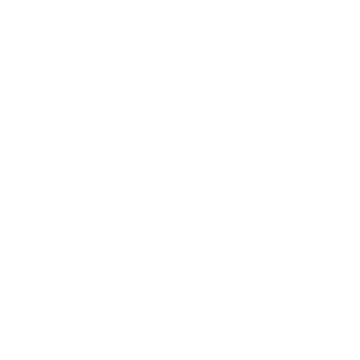 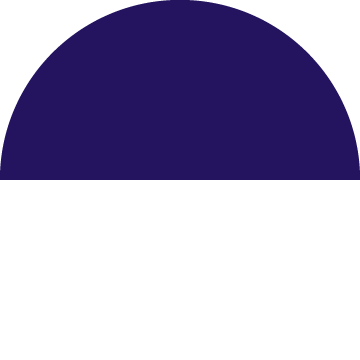 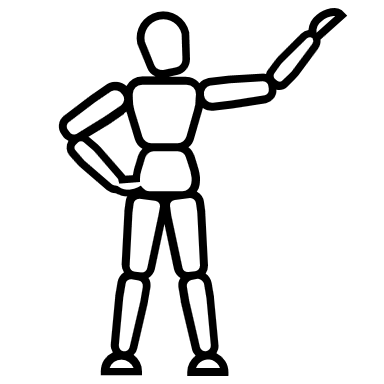 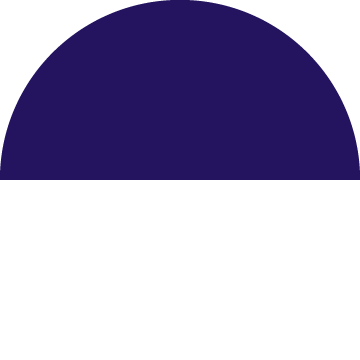 Action: 
Routines and relationships in school are important 
For younger children, 1:1 pretend play may help them. Follow their play, don’t lead it
Older children may welcome a regular chat and check-in: creative activities also help
Being clear on plans and what is happening 
Remember children with other vulnerabilities; a bereavement is likely to compound difficulties such as:
Previous traumatic loss
Young carers
Looked after children
Ongoing family psychiatric disorder
Physical vulnerabilities
Hidden disabilities (e.g. autism)
1:1 pretend play
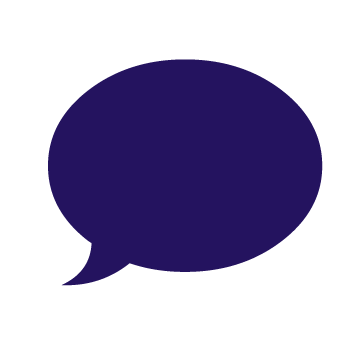 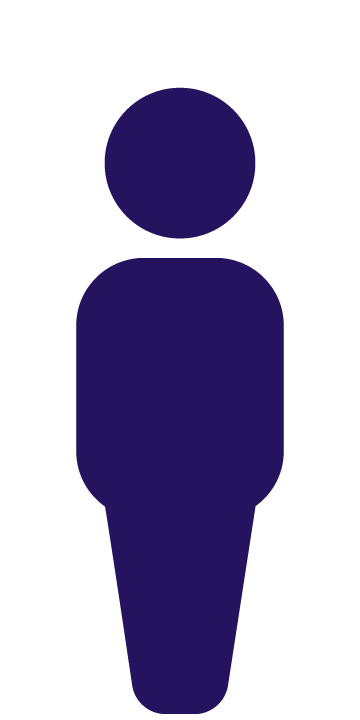 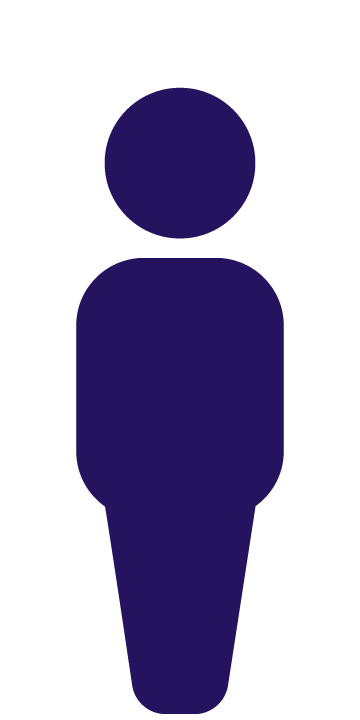 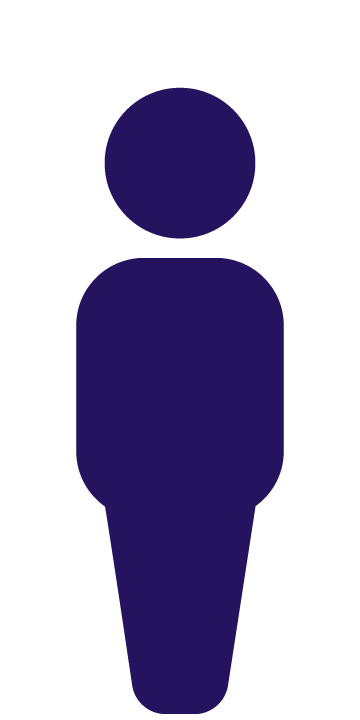 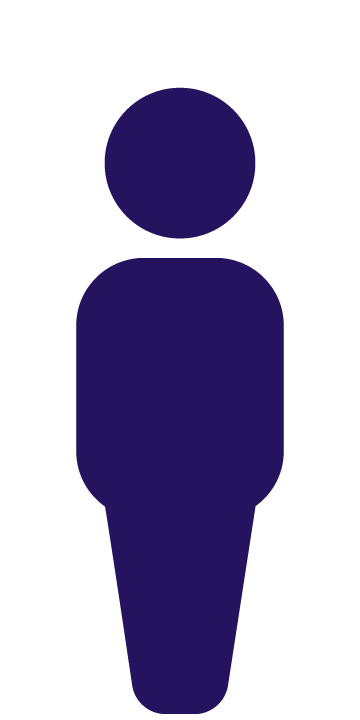 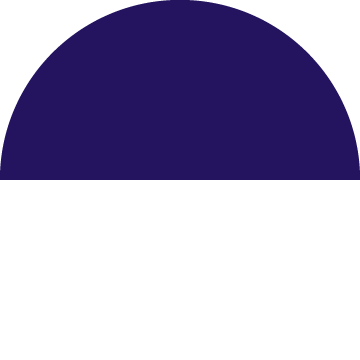 Regular chat and check in
[Speaker Notes: MindEd Trainers Guidance Notes

This could be a staff group learning exercise within a school or college. They could be asked to list the vulnerabilities they are aware of amongst the children in their class, and this could be used to develop action plans to support such children.

Please note, Ability to understand what's coming, and plans will be most impactful for autistic CYP.]
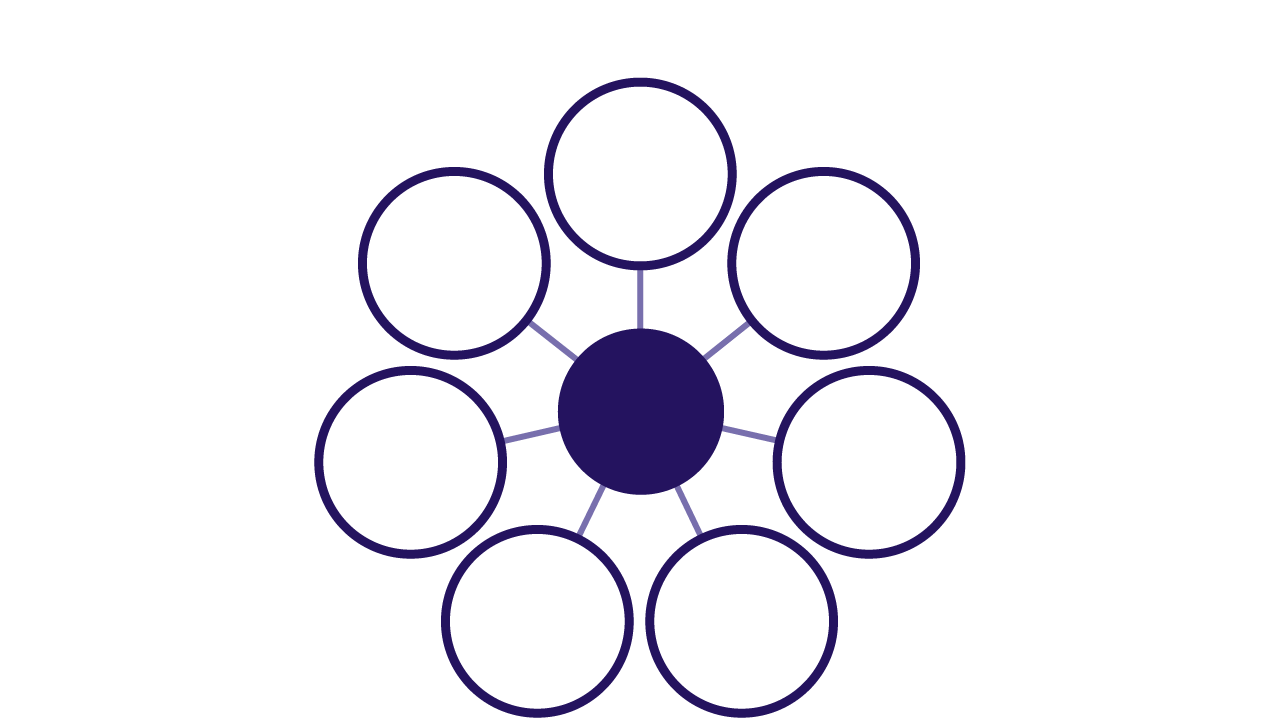 Things You Can Do That Help
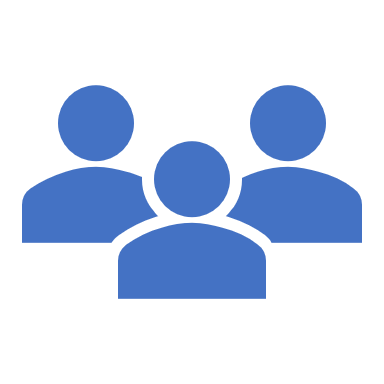 Listen 
and talk
Some people need additional support
Show compassion
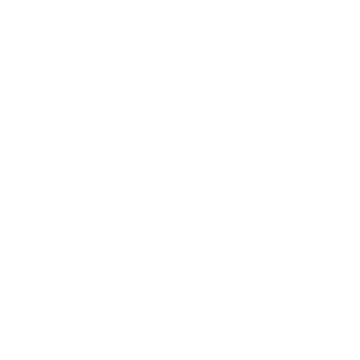 Social 
scaffolding is 
often enough
Be honest and avoid half-truths
Check 
how the family 
has explained the death to
the child
Remember grief is a journey
[Speaker Notes: MindEd Trainers Guidance Notes

Remember, grief is a journey, not linear, a difficult one, that takes time

Listen and talk (using active listening)
Show compassion 
Be honest and avoid half-truths
Check with the family how they have explained the death to the child so that the narrative is consistent among the adults 
Many people cope well and recover with ordinary community and family supports
Peer networks and mentoring are part of the ‘social scaffold’ for pupils, staff and parents/carers alike
Remember parents/carers may need support as part of the same family grief
Some people (a smaller number) will need additional professional support

(Child Bereavement Network/NCB 2020)

‘Remember grief is a journey’ opportunity to make the important point that grief is not linear. Acknowledgement that children can move in and out of their grief and will revisit it as they grow and that is part of the journey. Helpful for schools to know that CYP don’t ‘move through’ their grief- it stays with them and can come back and different points e.g. times of general transition, specific topic triggers (e.g. anniversaries) and particularly during changes to routines and uncertainty, which is inevitable at this time.]
Memory Making Is Important For The Bereaved
There are many different ways of doing this.
Consider faith and cultural practices which may help the grief process.
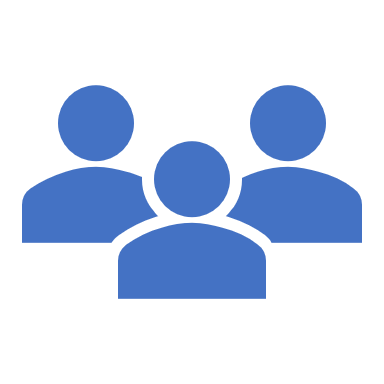 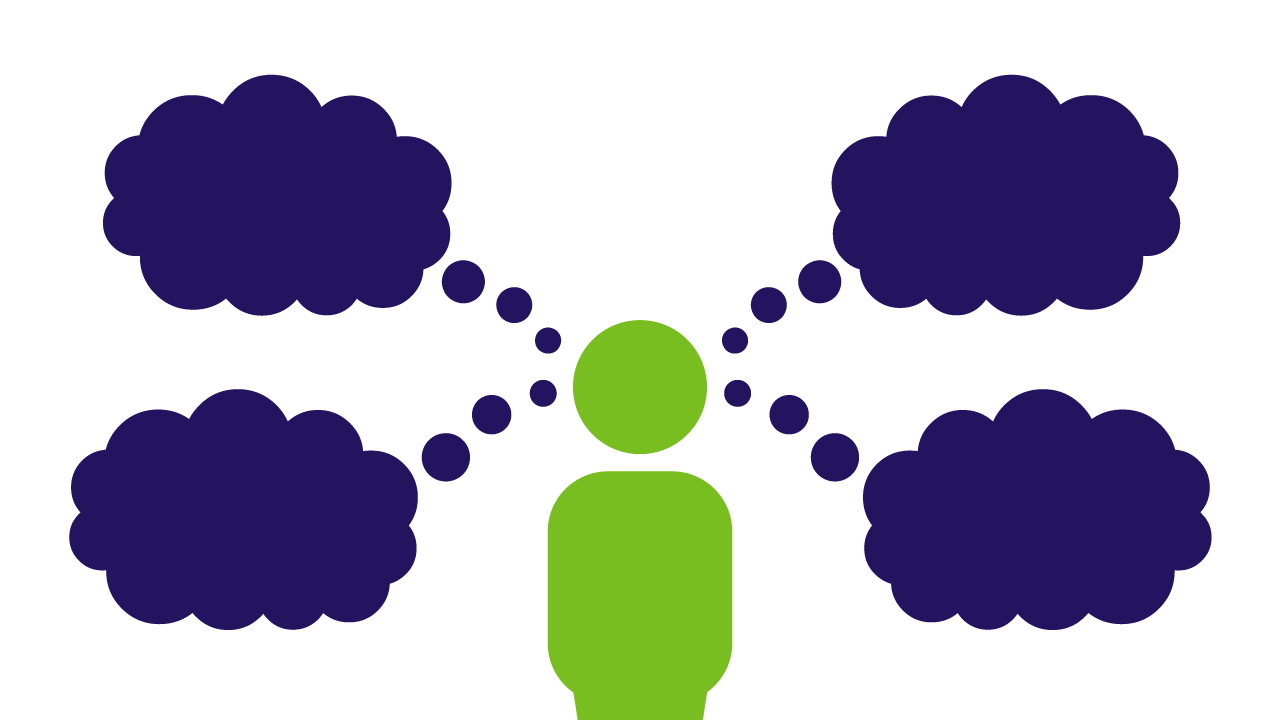 Teenagers have an 
adult concept of death - 
they may challenge other people’s beliefs and explanations
Allow children/adults to talk about what has happened
Children 5-7 years 
gradually develop 
understanding that 
death is permanent
Do not press a child/adult to say any more than they want
[Speaker Notes: MindEd Trainers Guidance Notes

Ideas on memory making, can be a group or individual and can be group learning task for a workshop.

See Child Bereavement UK for:
Ideas for individuals
https://www.childbereavementuk.org/information-remembering 
Ideas for remembering for school/college communities
https://www.childbereavementuk.org/information-school-projects-for-remembering 
Childrens understanding of death
https://www.childbereavementuk.org/information-childrens-understanding-of-death 

MindEd sessions (more training and information is available in MindEd sessions) 
Loss and Grief: https://www.minded.org.uk/Component/Details/445691
Death and Loss (Including Pets): https://mindedforfamilies.org.uk/Content/death_and_loss_including_pets/]
Checklist Of Key Actions From The Individuals Perspective: Bereavement
Please talk to me about how to let the rest of the class and staff know what has happened
Ask how I am feeling. It may not be obvious
Check in with me once a week by email or message so that I know you are still supporting me from a distance
Arrange for me to get extra help with my work
Talk to me about what has happened. I may need more information, advice and education about loss
Understand what I will not ‘get over it’ or ‘put it behind me’ but with time I will learn to cope with all the changes
Help me to find new dreams of the future and make plans
Realise that I have a lot on my plate. I will keep up as best I can
Let me know about groups for children and young people who are also coping with loss and change
Give me extra encouragement for all the things I am managing to do and keep me in mind
(Childhood Bereavement Network UK 2020)
[Speaker Notes: MindEd Trainers Guidance Notes

Useful topics to cover in discussions with pupils and parents/carers include:

What the child has been told and what they understand
How to tell the rest of the class or form and other staff about what has happened
How the child will return to school
How the child will be supported in school if they get overwhelmed or upset – who they can talk to and where they can go
How to balance flexibility and structure e.g. with handing in homework on time, contributing in class
Key dates that the school should be aware of (e.g. the birthday of the person who died, the anniversary of the death)
Any changes to the pupil’s emergency contacts and ways of keeping in touch with the family
How the child’s needs and wishes will be reviewed over time]
Remember To Use Community Resources If Available:
Social Scaffolding
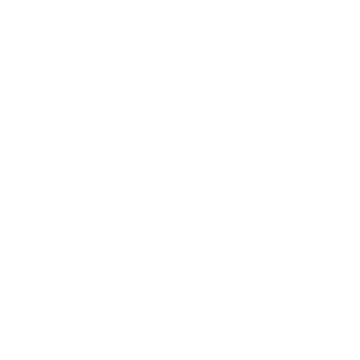 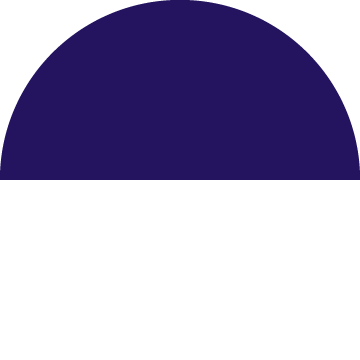 Key community resources, peer networks and mentoring, groups, clubs

Prevent onset of becoming more passive and isolated, lonely, inward looking

Aim for activities that build/repair relationships:
Support friendships or networks
Kind words can make a big difference

Offer opportunities for talking

Encourage physical and or creative activity that:
Support outlets for feelings 
Help with emotional regulation
Support self-esteem and sense of agency
[Speaker Notes: MindEd Trainers Guidance Notes

Schools/colleges should be encouraged to look to their own resources, as we as what local third sector organisations can offer.

Remember Staff need to look after themselves too; looking after yourself when supporting a bereaved pupil, supporting colleagues who are bereaved, acknowledging and managing general fear of death. Importance of self-care.

Remember the importance of repair in relationships - when a child or young person is vulnerable they are more likely to push away those who could be supportive.]
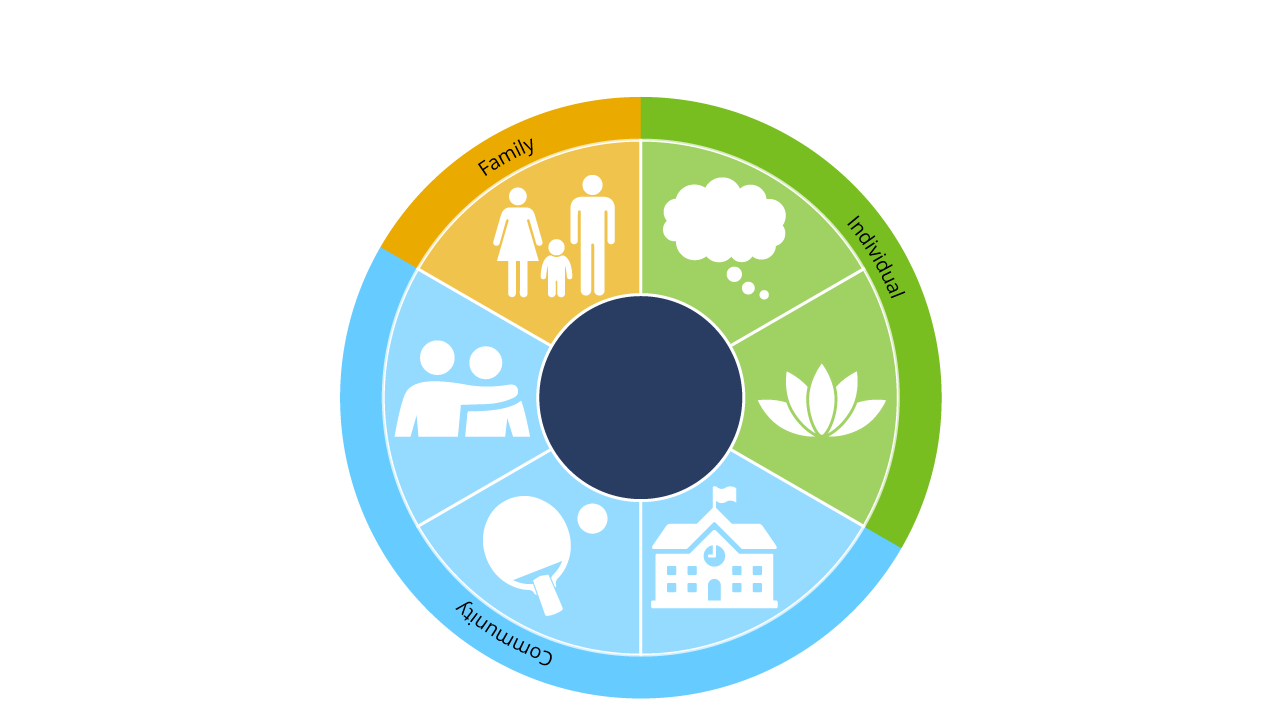 How Can We Learn To Be More Resilient?
Support steps to 
help thinking positively
*Strong family relationships
Social Scaffolding
Self regulate and 
manage stress
*Supportive social networks
*Enjoying school/college
*Physical activities
(Masten 2014)
[Speaker Notes: MindEd Trainers Guidance Notes

To remember to use networks of social scaffolding across arenas of life, community, friends and family, which can help in ordinary everyday ways. Remember while many children will be able to find positive memories of dead relatives this is not true for everyone, for some there are no positive memories.

*IMPORTANT TO NOTE marginalised, isolated or otherwise at risk children or young people. 
*For some children and young people, school/college provides an important protective role when other aspects of their lives such as their home/family circumstances might be difficult or challenging. For them there is added importance of school/college communities and wider community and peer networks. Friends, mentors, peer mentors, teachers, community workers, sports clubs and so forth may be vital emotional wellbeing and resilience lifelines. We know from extensive research how protective in the longer term even one solid good relationship with a teacher or similar figure can be in the long-term outcomes of children or young people from such additionally vulnerable family backgrounds.]
Whole School/College Social Scaffolding: Building Resilience
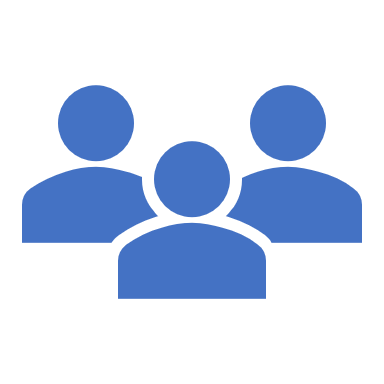 School/College
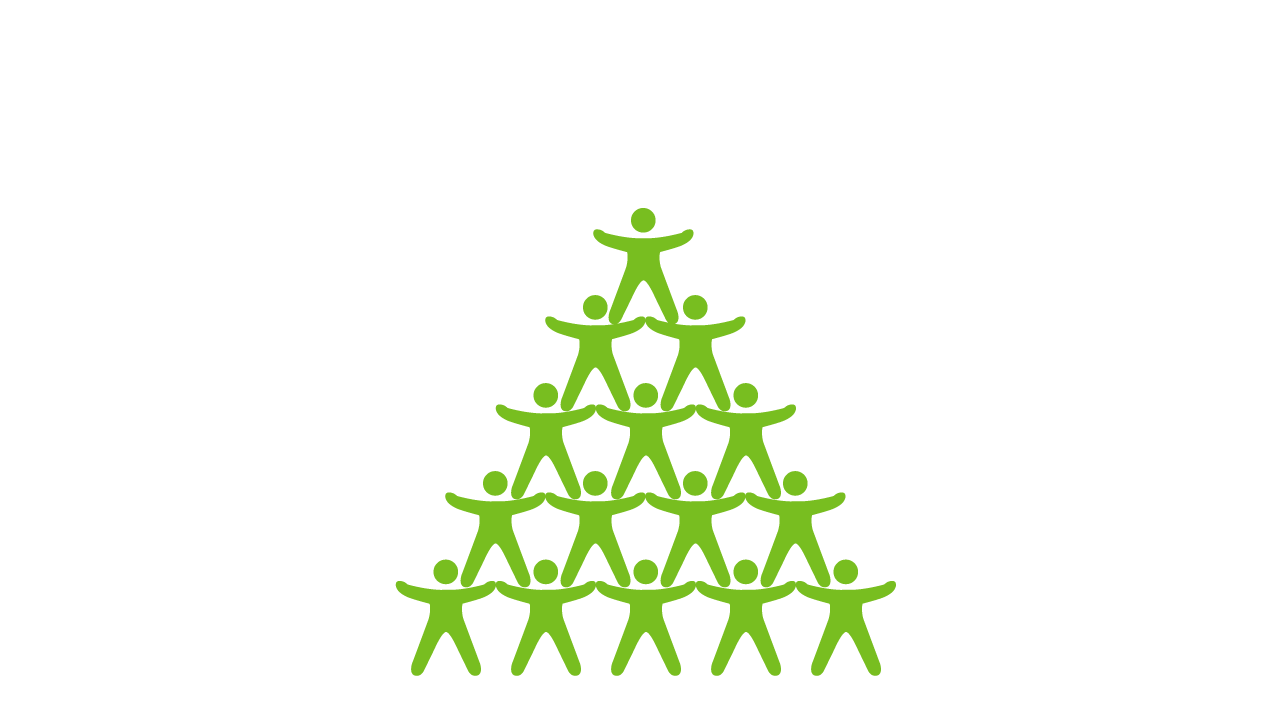 5 Rs and PFA approach
Family/Community/Friends
*Child or Young Person
[Speaker Notes: MindEd Trainers Guidance Notes

This is a recurring theme that we consider very important. If school/college staff can learn to use this framework of thinking, they will help themselves and their students/pupils and help to minimise mental health difficulties with the present situation and into the future.

How to create whole school/college policy using Bereavement as an exemplar
School/college could use Bereavement as one example of how to create whole school/college strategy/policy.
For example drawing on Winston’s Wish guidance (sorry can’t link to the exact page but scroll down to example template and guidance), Child Bereavement UK guidance

Reminder of links to opportunities to learn about coping with change, loss and grief in the Relationship Education and Health curricula (RSHE)

*IMPORTANT TO NOTE marginalised, isolated or otherwise at risk children or young people. 
*For some children and young people, school/college provides an important protective role when other aspects of their lives such as their home/family circumstances might be difficult or challenging. For them there is added importance of school/college communities and wider community and peer networks. Friends, mentors, peer mentors, teachers, community workers, sports clubs and so forth may be vital emotional wellbeing and resilience lifelines. We know from extensive research how protective in the longer term even one solid good relationship with a teacher or similar figure can be in the long-term outcomes of children or young people from such additionally vulnerable family backgrounds.]
Behaviours That Might Indicate Need For More Support Following Bereavement Or Loss
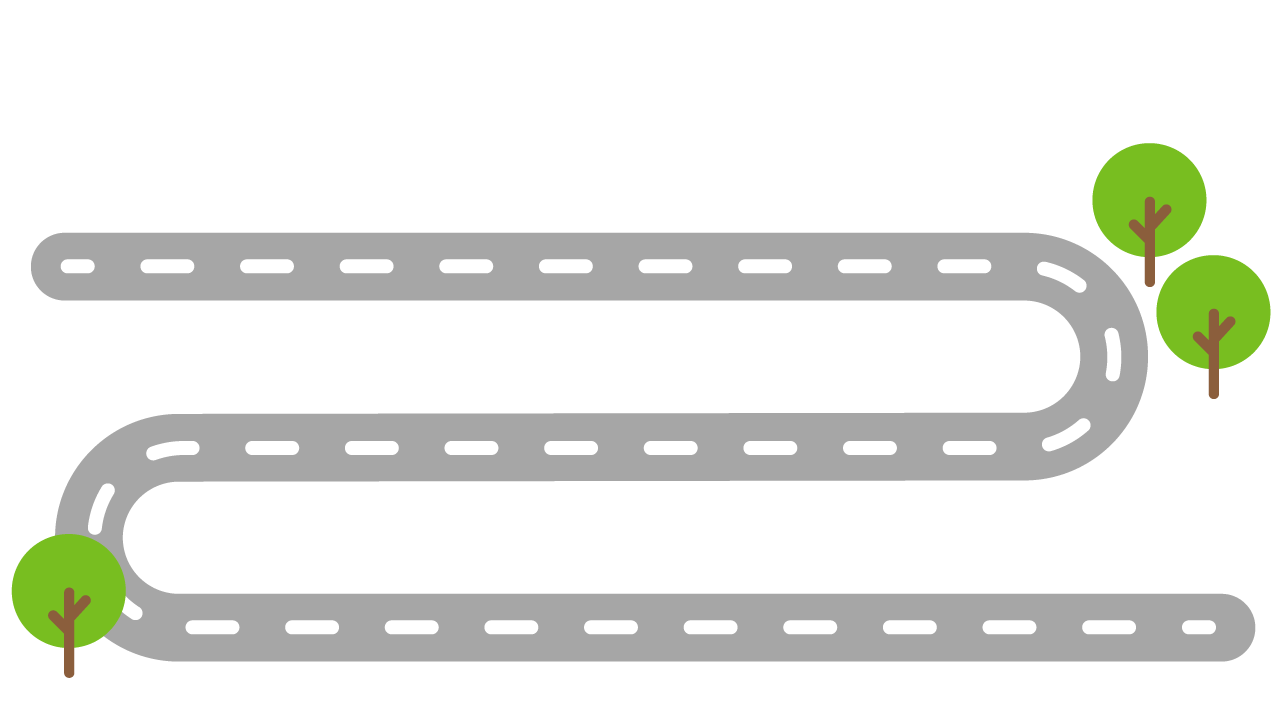 Regularly tearful, angry or over anxious
Regress to the behaviour of a younger child
Persistently withdrawn
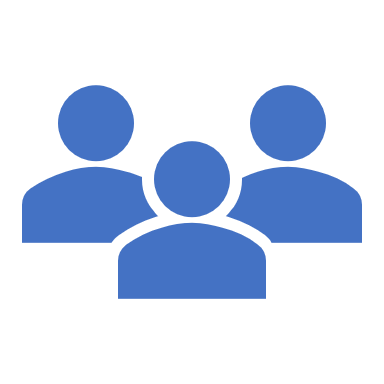 Challenging behaviours, or being extra good, making pain/grief less visible
Repeated poor sleep and nightmares
Beware of anyone showing too many problems, for too long.
Becoming disorganised
Self-harming 
or suicidal
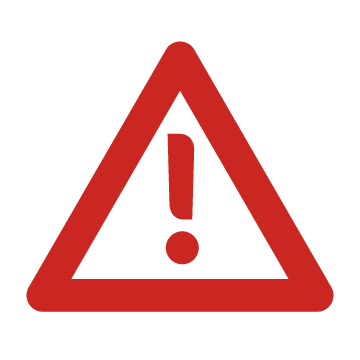 If school/college experiences death of a pupil or staff member, seek specialist help.
[Speaker Notes: MindEd Trainers Guidance Notes

CYP with autism look out for shutdown and meltdown, which is a common sign of bereavement, loss or distress for this group.

See Child Bereavement UK for:
How children grieve
https://www.childbereavementuk.org/information-how-children-grieve 

MindEd sessions:
Loss and Grief: Loss and Grief https://www.minded.org.uk/Component/Details/445691
Death and Loss (Including Pets): https://mindedforfamilies.org.uk/Content/death_and_loss_including_pets/

DfE Behaviour and Mental Health in Schools Document:
https://www.gov.uk/government/publications/mental-health-and-wellbeing-provision-in-schools]
Introducing Ameera: Loss
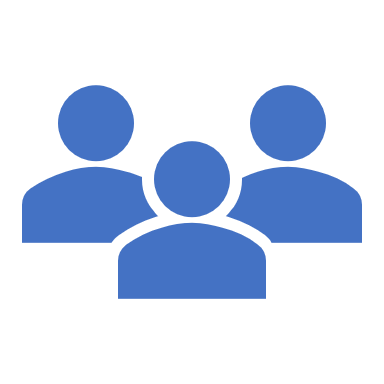 Ameera found studying for GCSEs quite challenging and didn’t achieve as well as she hoped but was keen to continue her studies.

She had to change her original study plans and moved to a different school/college.

She still feels very disappointed and angry.

She is struggling to make new friends.

Parents blame her teachers and the school.
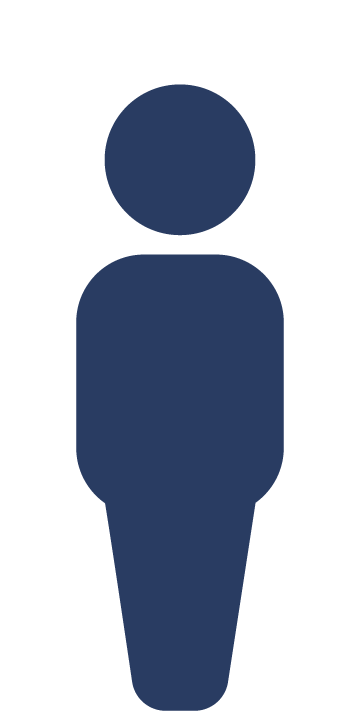 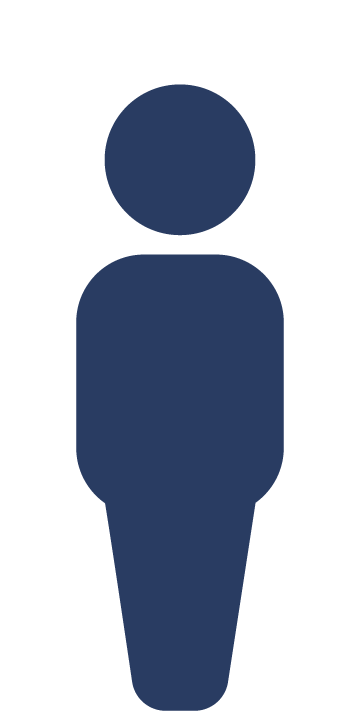 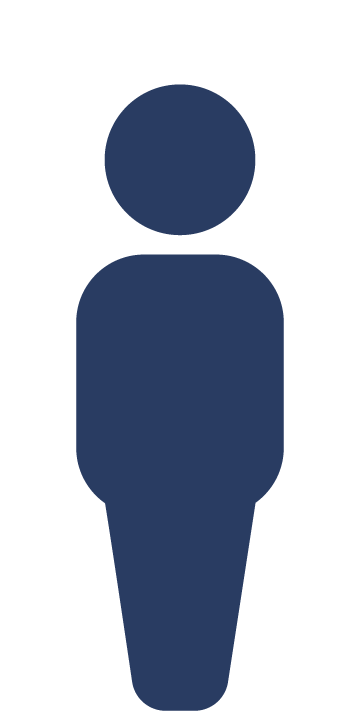 Ameera’s Parents
Ameera
[Speaker Notes: PLEASE DO THIS ACTIVITY (10 MINUTES ON THE CASE STUDY – NEXT FEW SLIDES) 


Remember any of the Vignettes could be transposed to older or younger pupils, or staff, parents/carers, with age and context adaptation

Vignette over slides 31 – 36 Ameera’s story of disappointing exam results as an example of very real psychological loss...this could be any of a host of other losses we can experience for example

Ameera’s story is not really about GCSEs at all and not about recent controversies. 

Its about loss, in this case loss of her expectations of grades and subsequent opportunities...the GCSE example could be replaced by any of a host of other losses we can experience for example
Loss of a friendship
Loss of cherished object
Loss of any relationship
Loss of any hoped for, future opportunity of any description
Loss of family financial security, home, possessions
Loss of trust in adults/exam boards/authorities

The 5 Rs is used to highlight what the young person and what the school can each do to help reduce the impact of this loss

This feeds into the graduated response to loss outlined in the the Recovery and Renewal handbook on return to schools published through Whole School/College SEND]
Ameera’s Challenges
Ameera is still very disappointed with her grades.

She has found moving educational establishments difficult.

She feels distanced from old friends and is struggling to make new friends.

All this is impacting on her self esteem which is at an all time low.

Ameera’s attendance has dropped and she is thinking of quitting school/college.

Her parents are very angry and blame her teachers and school.
Ameera found studying for GCSEs quite challenging and didn’t achieve as well as she hoped but was keen to continue her studies.

She had to change her original study plans and moved to a different school/college.

She still feels very disappointed and angry.

She is struggling to make new friends.

Parents blame her teachers and the school.
How Can We Help Ameera To Help Herself?
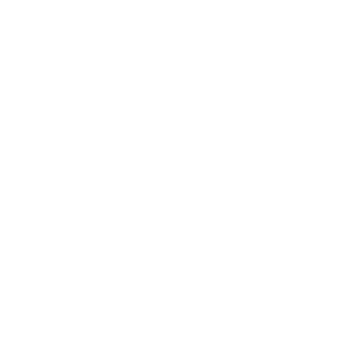 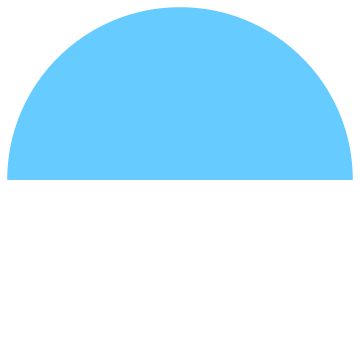 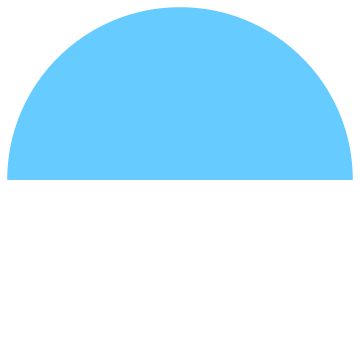 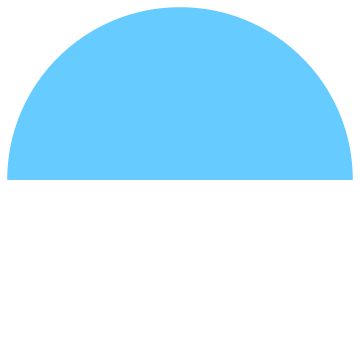 Ameera is still very disappointed with her grades.

She has found moving educational establishments difficult.

She feels distanced from old friends and is struggling to make new friends.

All this is impacting on her self esteem which is at an all time low.

Ameera’s attendance has dropped and she is thinking of quitting School/College.

Her parents are very angry and blame her teachers and school.
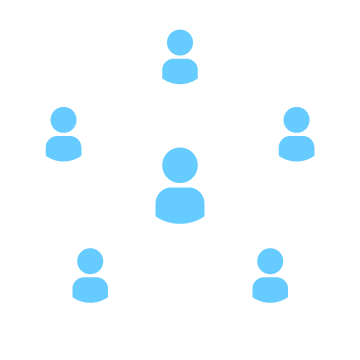 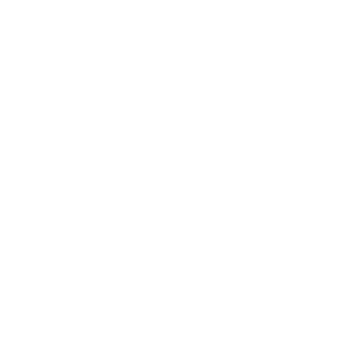 Reflection
Recognition
Relationships
Ameera has spoken to her parents about her challenges and worries. She wants to find out what her options are.
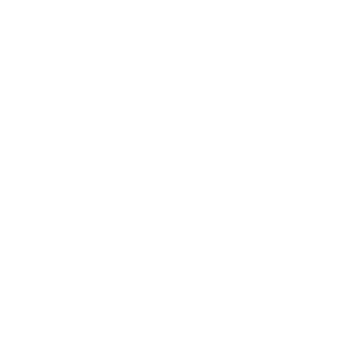 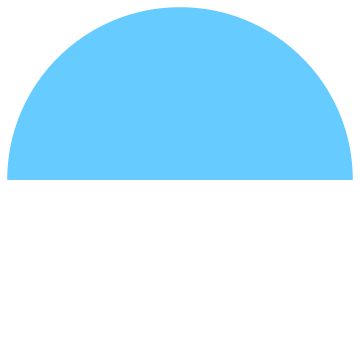 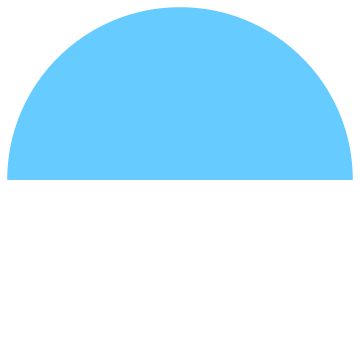 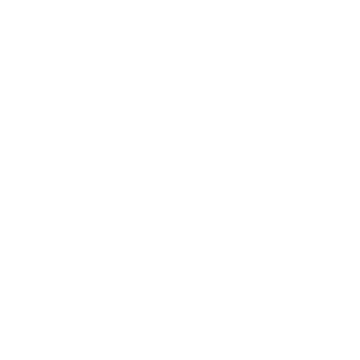 Resilience
Regulation
She has arranged to meet a friend and go for a walk where she plans to share her dilemma.

Ameera has contacted School/College to discuss her options.

Ameera is willing to accept any support offered.
What School/College Can Do To Help Ameera?
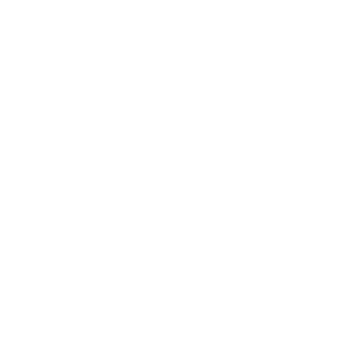 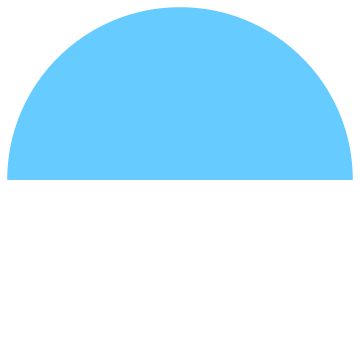 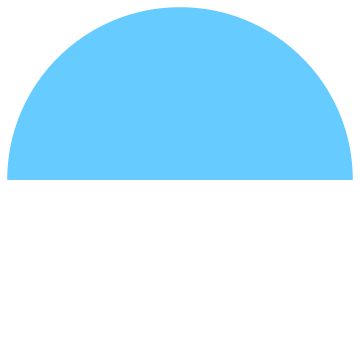 Ameera has spoken to her parents about her challenges and worries. She wants to find out what her options are.

She has arranged to meet a friend and go for a walk where she plans to share her dilemma.

Ameera has contacted School/College to discuss her options.

Ameera is willing to accept any support offered.
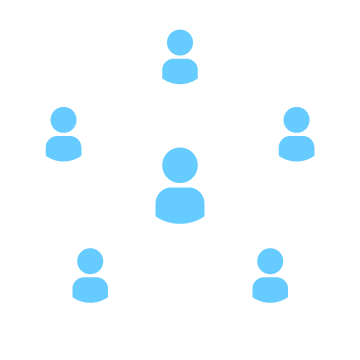 Recognition
Relationships
School/College have arranged a meeting to discuss Ameera’s progress, attendance, and options with her and parents.

Discussion focuses on supporting her to settle into the new environment and studies whilst further exploring her options.

Key information about Ameera has been provided to all staff as a student profile, so all are aware of her circumstances and needs to best support her.
What School/College Can Do To Help Ameera?
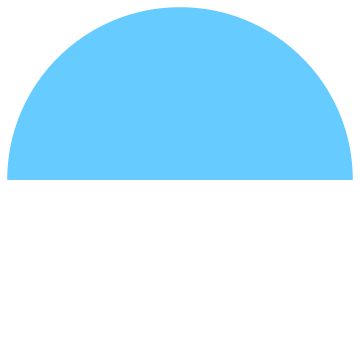 Ameera has spoken to her parents about her challenges and worries. She wants to find out what her options are.

She has arranged to meet a friend and go for a walk where she plans to share her dilemma.

Ameera has contacted School/College to discuss her options.

Ameera is willing to accept any support offered.
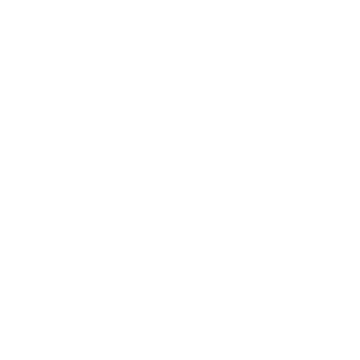 Resilience
Additional pastoral support in school/college has been put in place.

A referral has also been made to a school/college wellbeing worker (or 3rd party support).

A referral has been made to a careers advisor to offer guidance to Ameera at this crucial point.
What Do These Ideas Illustrate?
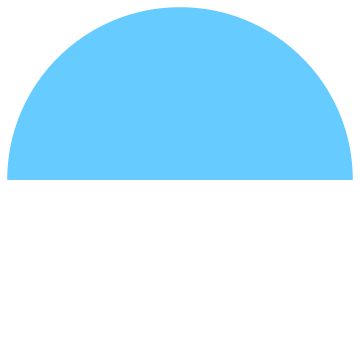 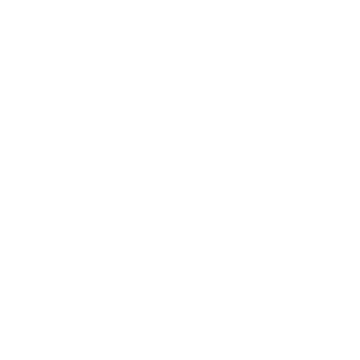 Resilience
School:

School/College acknowledge Ameera’s and parents disappointment and actively listen to discuss support and future options
School/College uses strategies to build positive relationships with Ameera and parents
School adopt strategies to allow time for reflection and help Ameera regulate her feelings and emotions 
Doing this will help Ameera build her resilience and coping skills
Ameera:

Ameera recognises her challenges and uses her relationships to discuss her concerns
She reflects on the future to start to make plans
These step’s help to regulate Ameera’s feelings and emotions
Doing this will help Ameera build her resilience and coping skills
[Speaker Notes: MindEd Trainers Guidance Notes

Ameera’s story is not really about GCSEs at all and not about recent controversies. It shows how using the 5 Rs builds Ameera’s resilience and coping strategies and resets her wellbeing so she has help to navigate her disappointment and avoids an unhelpful negative spiral. 

Its about loss, in this case loss of her expectations of grades and subsequent opportunities...the GCSE example could be replaced by any of a host of other losses we can experience for example
Loss of a friendship
Loss of cherished object
Loss of any relationship
Loss of any hoped for, future opportunity of any description
Loss of family financial security, home, possessions
Loss of trust in adults/exam boards/authorities]
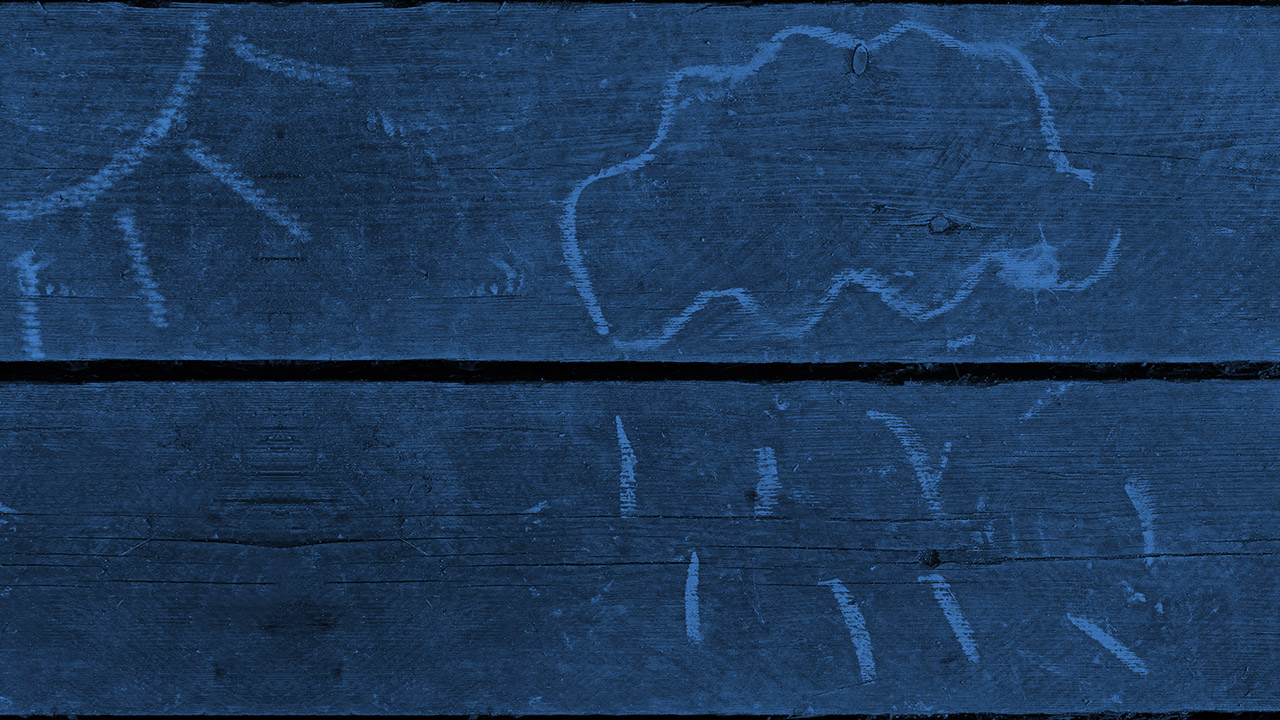 Section 3:
Understanding Anxiety And Low Mood
Excessive Persistent Distress Can Be The Forerunner For Later Problems
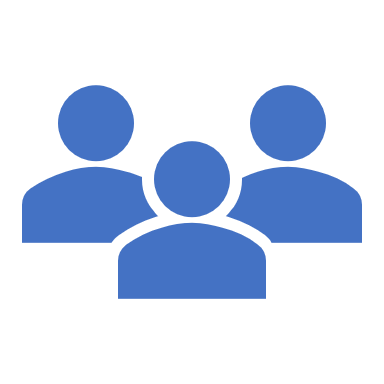 Stress is a response to current challenges. It is normal to have some especially in extraordinary times like a pandemic.

Anxieties are fears and worries that can occur without any objective threat.

Some stress and some anxiety/worry is normal.

When there is too much stress, anxiety and worry for too long, symptoms or disorders may emerge:
Anxiety (symptoms/disorder)
Low mood, depression (symptoms/disorder)
Stress symptoms, trauma
[Speaker Notes: MindEd Trainers Guidance Notes

For autistic CYP, be aware anxiety manifests itself differently.

Useful information - DfE Behaviour and Mental Health in Schools Document:
https://www.gov.uk/government/publications/mental-health-and-wellbeing-provision-in-schools]
Key Psychology Of Anxiety And Low Mood
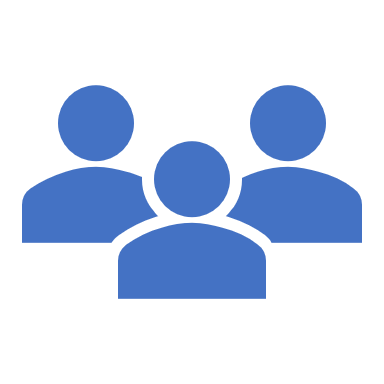 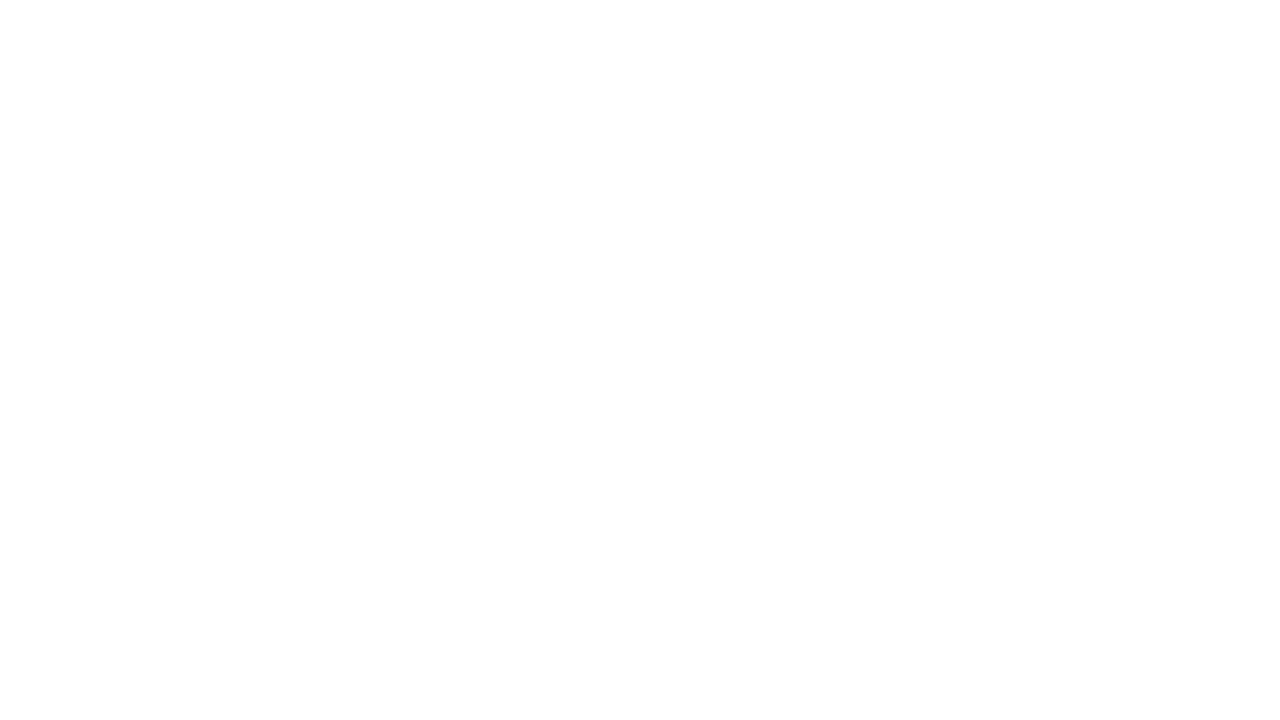 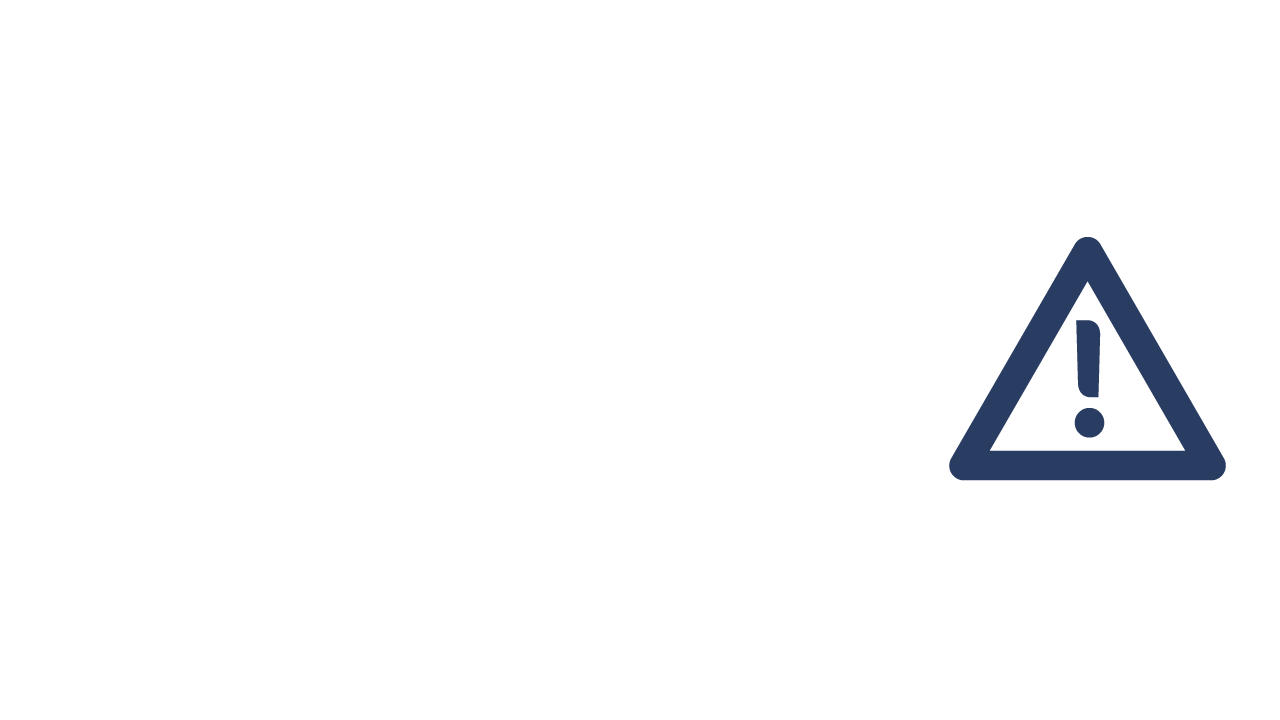 Anxiety usually has fear and avoidance of the feared thing at its core
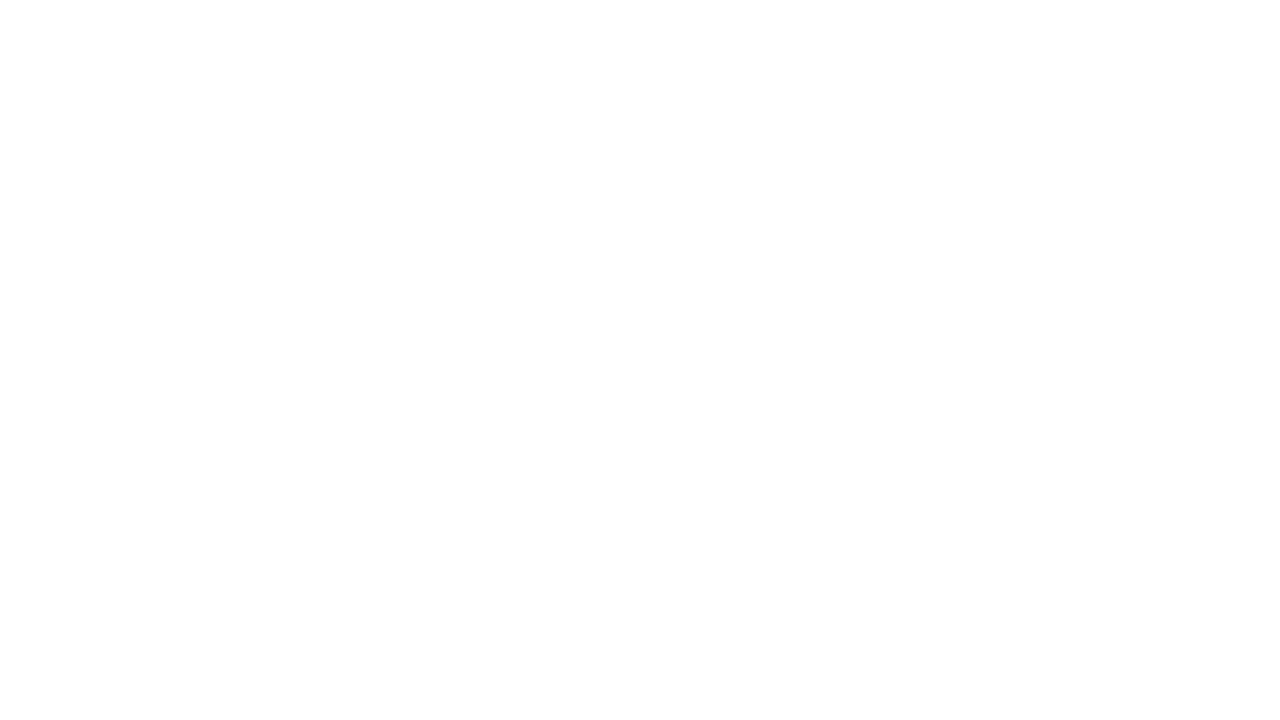 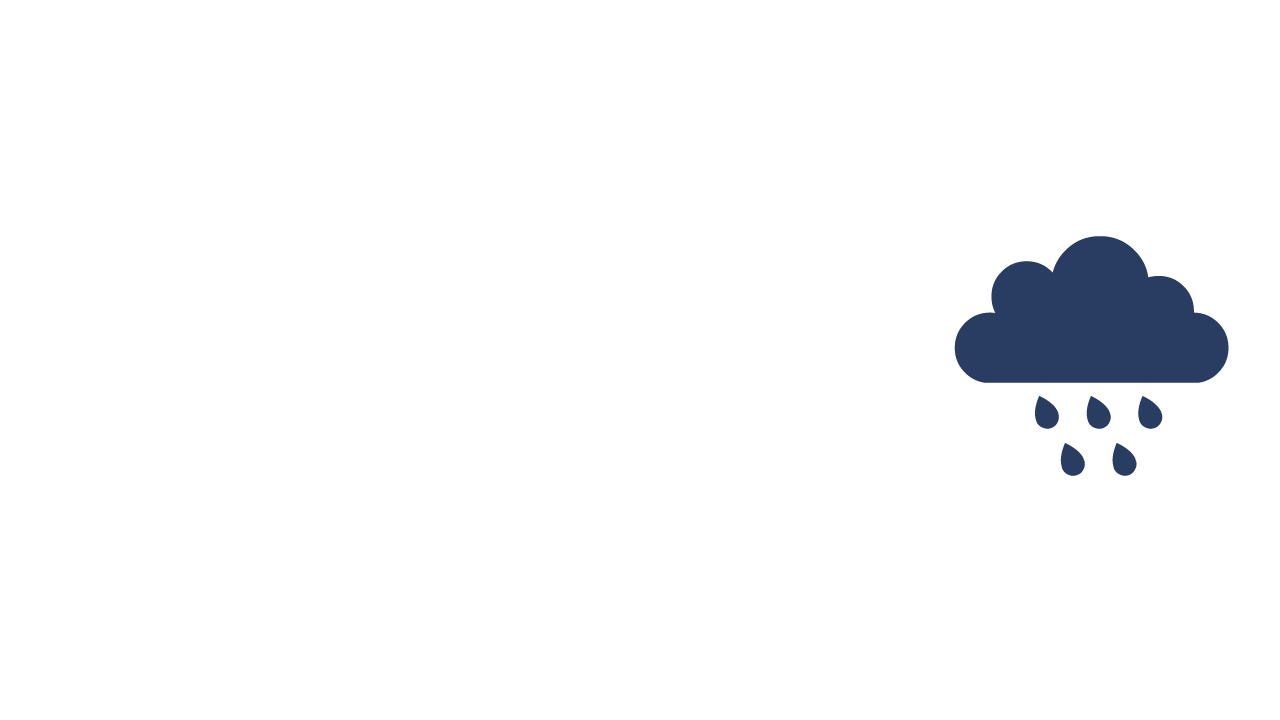 Low mood usually has loss, demotivation, rumination at its core
[Speaker Notes: MindEd Trainers Guidance Notes

MindEd sessions
Advise participants can access information about depression and anxiety
Sad bored or isolated https://www.minded.org.uk/Component/Details/445667
Depression https://www.minded.org.uk/Component/Details/447976
The worried child (anxiety) https://www.minded.org.uk/Component/Details/445673
Anxiety disorders https://www.minded.org.uk/Component/Details/447948

Adverse Childhood Experiences for Schools – This consists of 3 e-learning sessions
Science Behind Adverse Childhood Experiences
Building Resilience
General Classroom Management
https://www.minded.org.uk/Component/Details/653614]
So What? How Does Knowing About These Patterns Of Psychology Help?
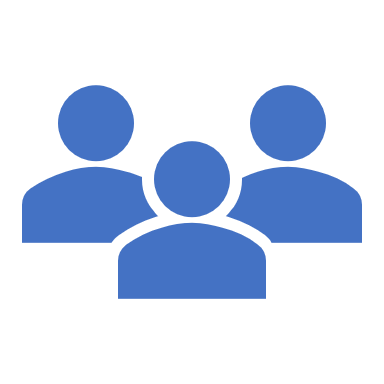 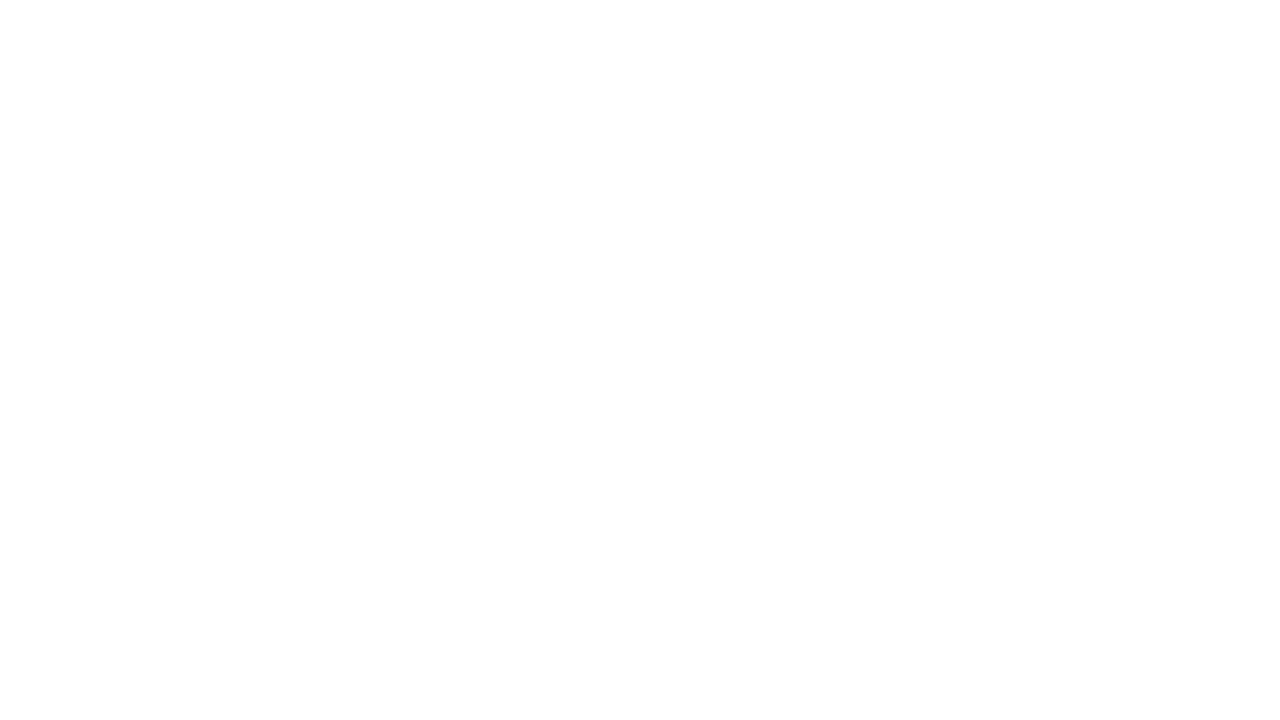 Knowing about these core patterns helps set a direction for how to support the person - remember social scaffolding, as described earlier with community wide options for engagement, resources, signposting, on-line offline in person or virtually.
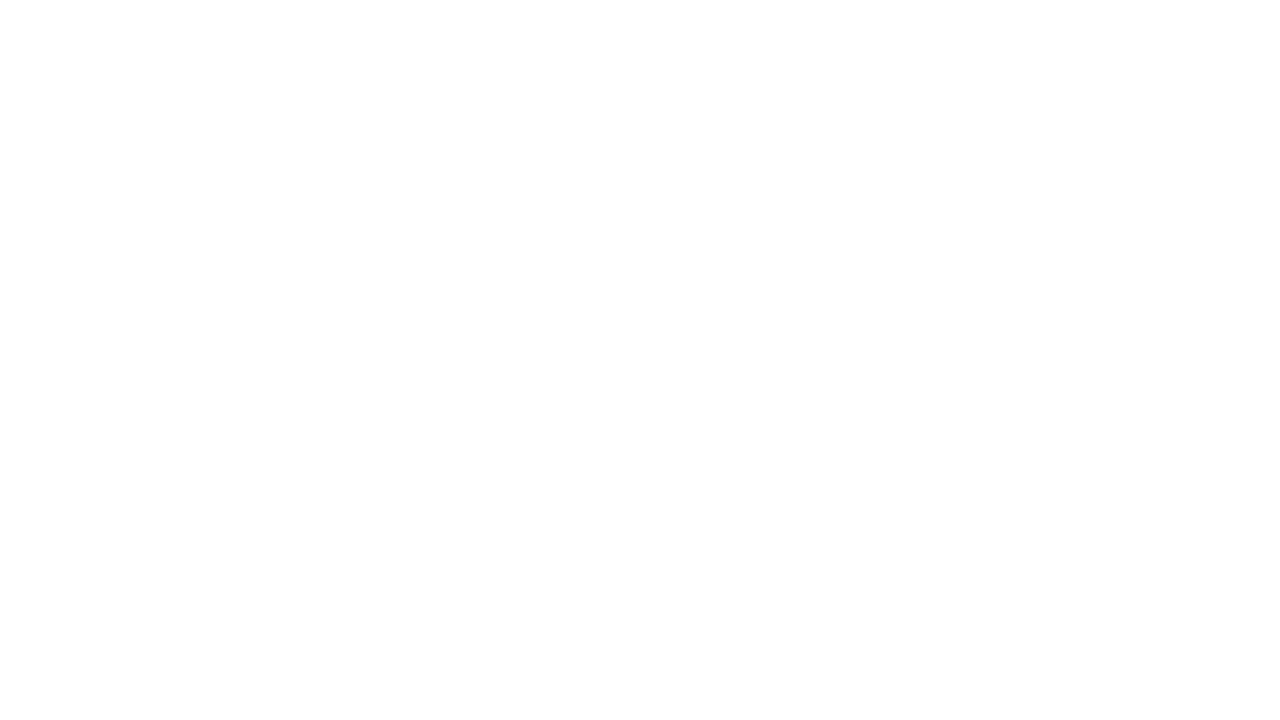 The aide-memoire of the 5 Rs apply. Also, 
knowing the core patterns helps to 
orientate within this framework.
(Overstreet et al 2016)
[Speaker Notes: MindEd Trainers Guidance Notes

Remind participants that if the school/college has, or turns to a trauma-informed ethos, that is likely to help the pupils and students
https://www.traumainformedschools.co.uk/resources]
Anxiety – What Should You Look Out For?
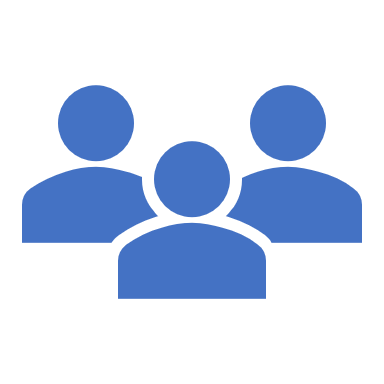 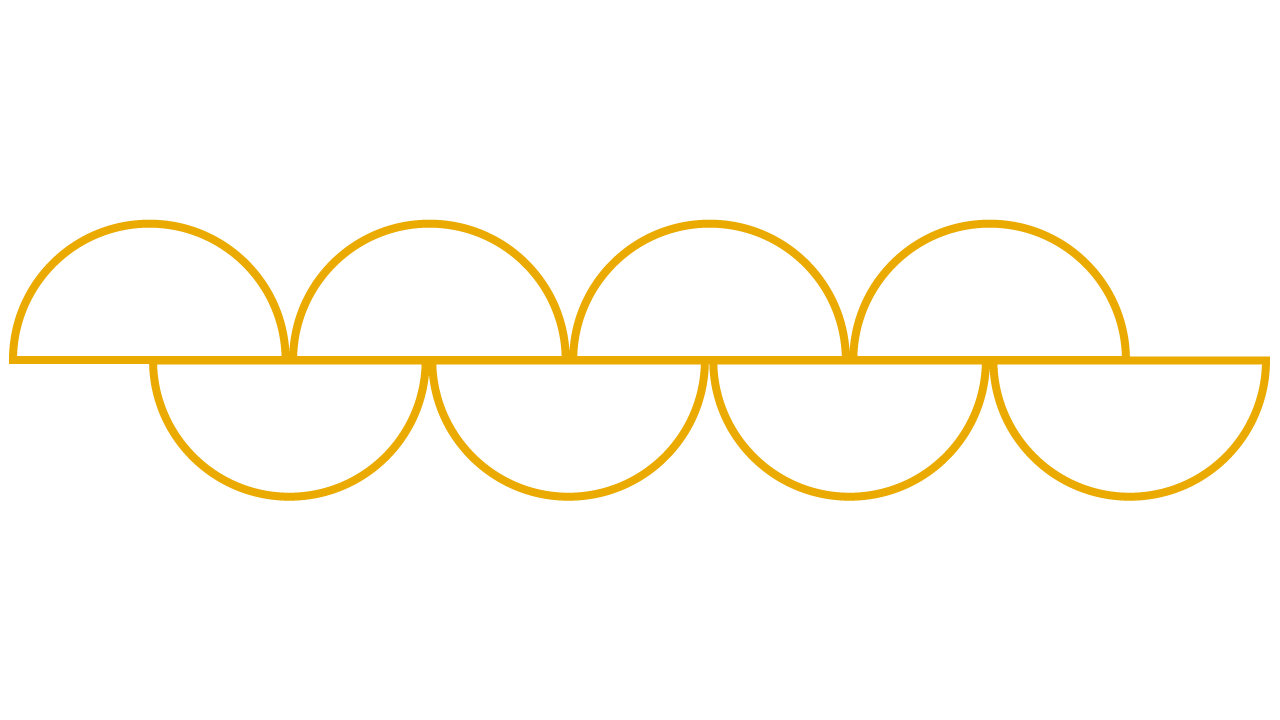 Suffer 
temper outbursts 
or ‘freeze’ if demands placed on them
Not interacting
in class, always worrying, perfectionist
Have difficulty
sleeping, suffer stomach- headaches, health anxieties
Avoid 
things linked 
to the fears
Have difficulty concentrating
Cling to parents or episodes of school refusal in older pupils
Look physically anxious (e.g. tense, on edge, or shaky)
Spend time alone (e.g. always go to library 
at break time in school)
Be aware of anyone (children, staff, parents/carers) showing too many problems, for too long, with too wide an impact.
[Speaker Notes: PLEASE DO THIS ACTIVITY 



Anxiety – what should you look out for? [10 minutes]
Could do this as an exercise with staff – What does anxiety look like? It can be useful to make the link between physical symptoms/feelings, thoughts and behaviour.
Physical symptoms include muscle tension, headaches, stomach aches, difficulty sleeping, tiredness, irritability
Over-estimate threats – e.g. worry that they will fail at schoolwork etc.
What negative thoughts might be present?
What behaviours might you notice?
 
When should you become concerned?
It is leading to a lot of upset for child and family
It is interfering with everyday life for the child or young person
It persists over time


MindEd Trainers Guidance Notes

Could do this as an exercise with staff – What does anxiety look like?
Physical symptoms include:
Muscle tension
Headaches, stomach aches
Difficulty sleeping
Tiredness
Irritability

Over-estimate threats – e.g. worry that they will fail at schoolwork etc.

When should you become concerned?
It is leading to a lot of upset for child and family
It is interfering with everyday life for the child or young person
It persists over time

Possibly refer to Core Minded session on anxiety and possibly ACES session on internalising skills building]
Low Mood, Depression – What Should You Look Out For?
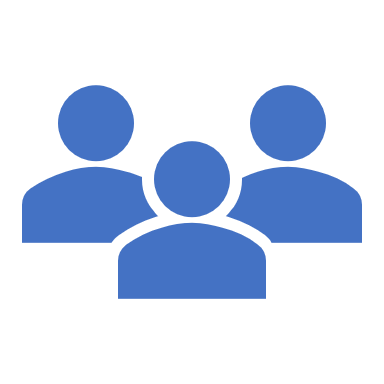 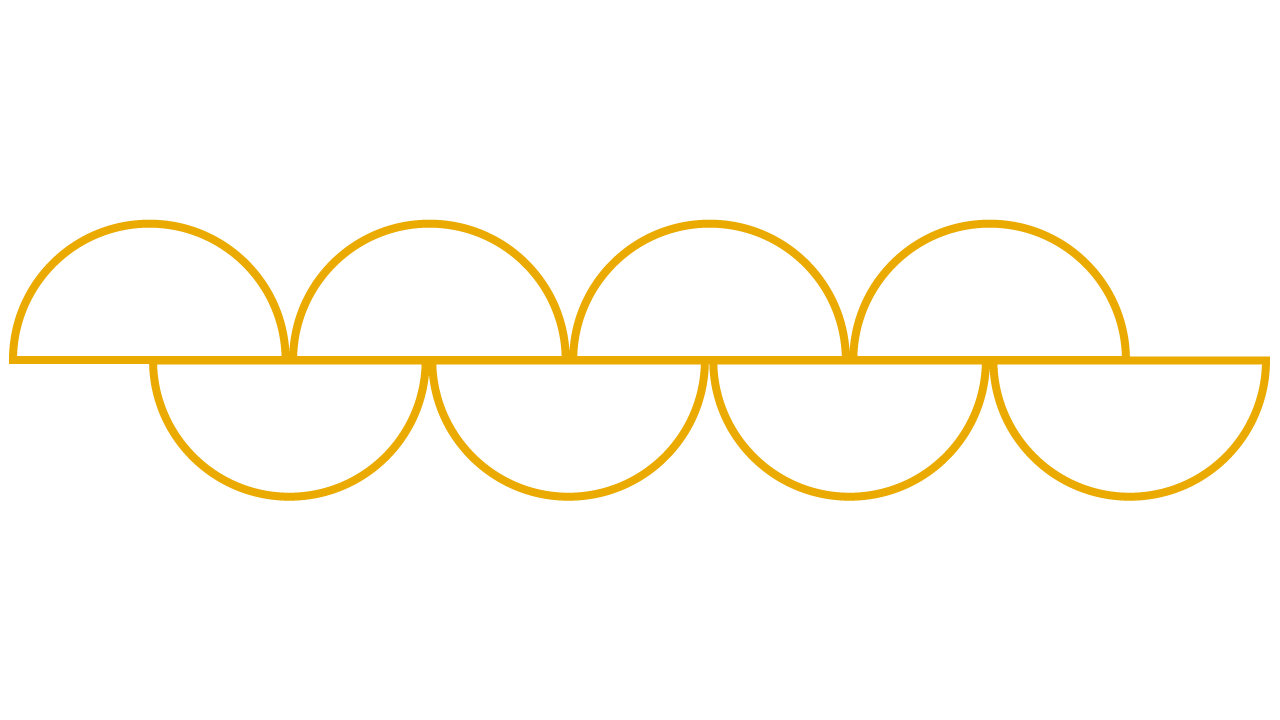 Alternate 
between withdrawn and irritable
Keep away from friends and stay 
by themselves
Become quiet 
and withdrawn
Deterioration in
self-care
Have poor attendance
Self-harm, suicidality
Looks tired
Become irritable with temper flares
Be aware of anyone (children, staff, parents/carers) showing too many problems, for too long, with too wide an impact.
[Speaker Notes: ****PLEASE DO THIS ACTIVITY 


MindEd Trainers Guidance Notes

MindEd Sessions:
Sad, bored or isolated https://www.minded.org.uk/Component/Details/445667 
Depression https://www.minded.org.uk/Component/Details/447976 
Anxiety disorders https://www.minded.org.uk/Component/Details/447948

Could refer CYPMHS (Children and Young People Mental Health Services) entry]
Seeking Additional Or Specialist Help
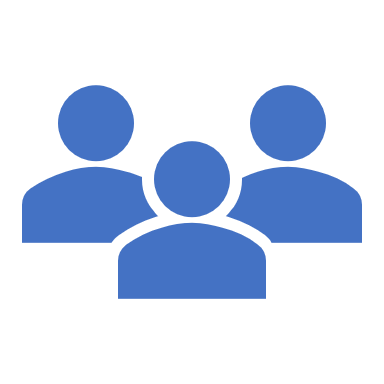 Remember do the simple things first:

Implement the Whole School/College approach:
Includes speaking with parents/carers to ensure everyone works together*
Remember safeguarding

If concerns persist: liaise with Wellbeing for Education Return local expert(s), Educational Psychologists, (where available), CYPMHS, School/College Mental Health Support Teams (where available), school nurses and/or school/college counselling services (if available). Also applies where EHCPs in place

Further support for Children and Young People:
The NHS has provided advice for parents and teachers here, alongside advice on what to do if you are a young person and advice for parents, guardians and carers
Parents/carers should contact their GP or NHS 111 immediately if they notice physical injuries on a child, such as deep cuts or burns. 
Barnardo’s See, Hear, Respond partnership to support vulnerable CYP not currently in receipt of statutory support – includes advice for staff, parents/carers and CYP (Covid-19 specific – available until November 2020)
Local experts should adapt this slide to include their local mental health and wider, relevant services’ contact details (statutory and voluntary). NHS mental health urgent access support lines (for all ages) can be checked here

In addition further support for adults includes:
IAPT (Improving access to Psychological Therapies)
Adult mental health services
[Speaker Notes: ****PLEASE DO THIS ACTIVITY 
 
Seeking out additional or specialist help [5 minutes]
The importance of knowing local resources and systems, so seamless graduated care can be delivered where and when possible. The best care delivered as close as possible to the usual setting for the child/young person. For example, it can include supervision, liaison from Education Psychology Services, CAMHS, Mental Health Support Teams. This can alleviate the need for referral out of school/college in some situations.
Implement the whole-school approach based on the 5 Rs, PFA, the full “Social Scaffold”. This includes speaking with parents/carers to ensure everyone works together and use safeguarding guidance as appropriate (DFE 2020).
Advice is to explore as wide a set of quality local resources as possible – you might have a discussion about how to explore these.  It may also be useful to highlight that protective factors (the positive things in that CYP’s life) are also important e.g. good family support, internal resilience, asks for help when needed, good relationship with a teacher at school/college etc. 


MindEd Trainers Guidance Notes

The importance of knowing local resources and systems, so seamless graduated care can be delivered and where and when possible, best care delivered as close as possible to the usual setting for the child/young person. 
For example It can include supervision, liaison from Education Psychology Services, CAMHS, Mental Health Support Teams
This can alleviate the need for referral out of school/college in some situations

Implement the whole school approach based on the 5 Rs, PFA, the full “Social Scaffold” :
This includes speaking with parents/carers to ensure everyone works together
Use safeguarding guidance as appropriate (DFE 2020)

Advice is to explore as wide a set of quality local resources as possible – you might have a discussion about how to explore these

*IMPORTANT TO NOTE marginalised, isolated or otherwise at risk children or young people. 
*For example amongst those with increased vulnerability further heightened by Covid-19, will be some who lack support from parents/carers (including Looked After Children and care leavers). For these children or young people there is added importance of school/college communities and wider community and peer networks. Friends, mentors, peer mentors, teachers, community workers, sports clubs and so forth may be vital emotional wellbeing and resilience lifelines. We know from extensive research how protective in the longer term even one solid good relationship with a teacher or similar figure can be in the long term outcomes of children or young people from such additionally vulnerable family backgrounds.]
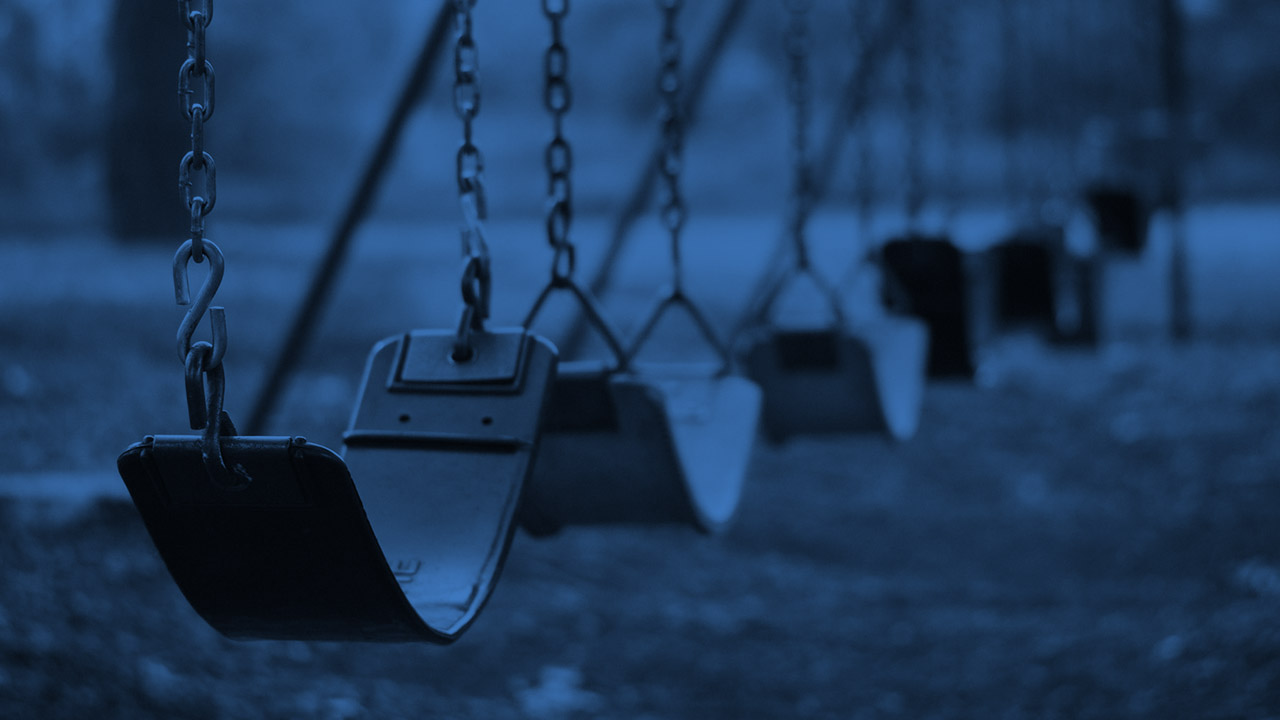 Section 4:
Supporting Recovery From Anxiety And Low Mood
[Speaker Notes: MindEd Trainers Guidance Notes

Remember any of the Vignettes could be transposed to older or younger pupils, or staff, parents/carers, with age and context adaptation

Paul, supporting his anxiety
Anita, supporting her low mood]
Introducing Paul
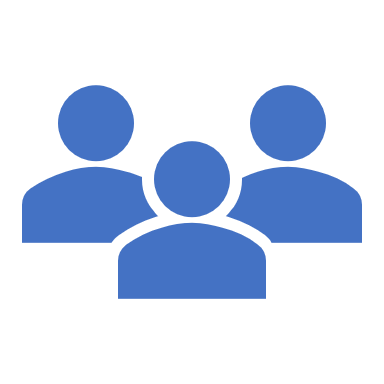 Paul has transitioned into Year 8 at Secondary School.

He has a diagnosis of ASD and ADHD and is awaiting a decision about an Education Health Care Plan (EHCP).

Paul has not attended school during lockdown as family were shielding due to his dad having a medical condition.

Parents are very anxious about Paul’s SEND needs being met on his return to school following lock down.

They are very reluctant to allow him to attend school due to the risks of him bringing the infection into the home.
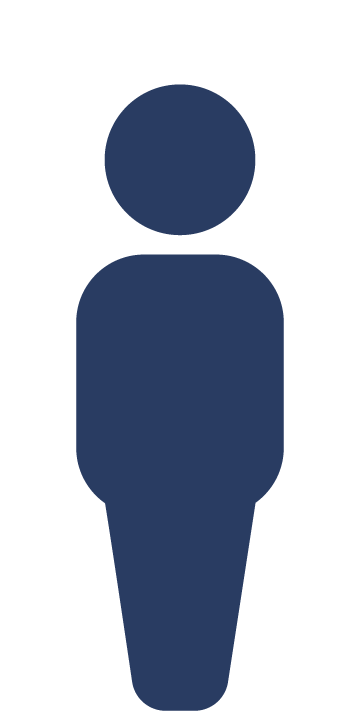 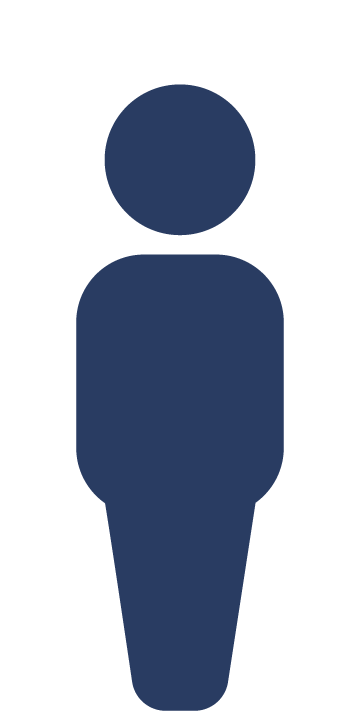 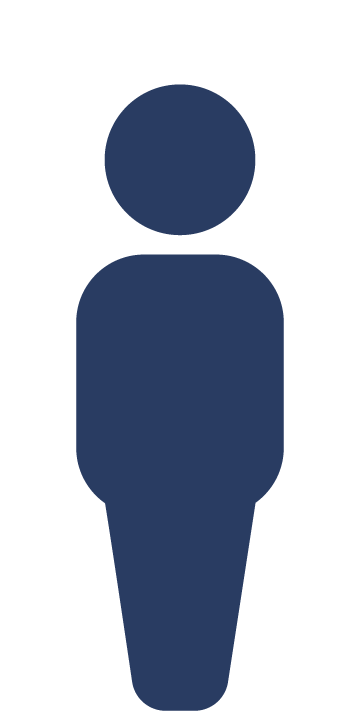 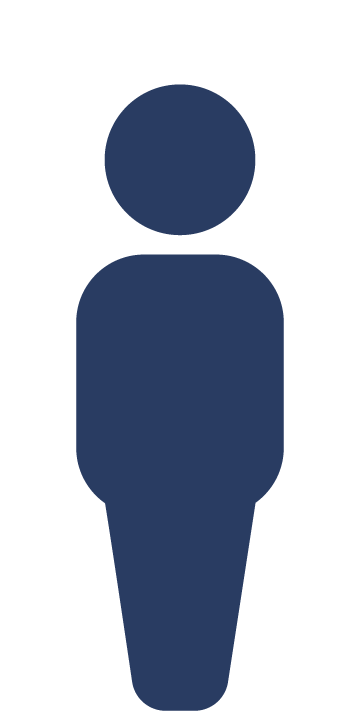 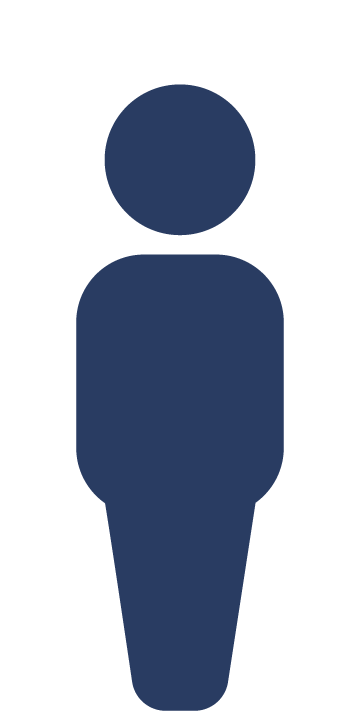 Paul’s Parents
Paul’s School
Paul
[Speaker Notes: Paul’s story [10 minutes]
Encourage discussion and reflection throughout. How would schools/colleges respond? What would they do? What support is available in their school/college?


MindEd Trainers Guidance Notes

Remember any of the Vignettes could be transposed to older or younger pupils, or staff, parents/carers, with age and context adaptation

Vignette over slides 34 – 39 Ameera’s story of disappointing exam results as an example of very real psychological loss...this could be any of a host of other losses we can experience for example

Its about loss, in this case loss of her expectations of grades and subsequent opportunities...the GCSE example could be replaced by any of a host of other losses we can experience for example
Loss of a friendship
Loss of cherished object
Loss of any relationship
Loss of any hoped for, future opportunity of any description
Loss of family financial security, home, possessions
Loss of trust in adults/exam boards/authorities

The 5 Rs is used to highlight what the young person and what the school can each do to help reduce the impact of this loss

This feeds into the graduated response to loss outlined in the the Recovery and Renewal handbook on return to schools published through Whole School/College SEND
https://www.sendgateway.org.uk/whole-school-send/
https://www.gov.uk/government/publications/actions-for-schools-during-the-coronavirus-outbreak/guidance-for-full-opening-schools]
Paul’s Challenges
Paul was very anxious about returning to school and is still reluctant to leave parents at home.

Paul is worried that he is going to struggle with the work in Year 8 as he has found the home learning very difficult.

Paul also feels quite socially isolated as he has not seen any of his friends out of school.

He is also worried he may pass Covid-19 onto his dad.
Paul has transitioned into Year 8 at Secondary School.

He has a diagnosis of ASD and ADHD and is awaiting a decision about an Education Health Care Plan (EHCP).

Paul has not attended school during lockdown as family were shielding due to his dad having a medical condition.

Parents are very anxious about Paul’s SEND needs being met on his return to school following lock down.

They are very reluctant to allow him to attend school due to the risks of him bringing the infection into the home.
How Can We Help Paul To Help Himself?
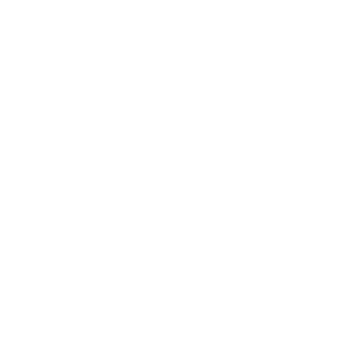 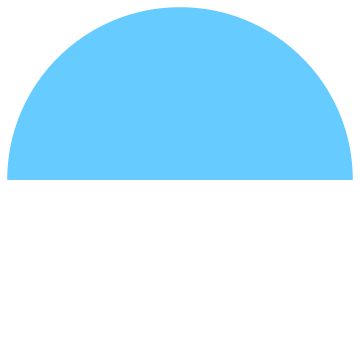 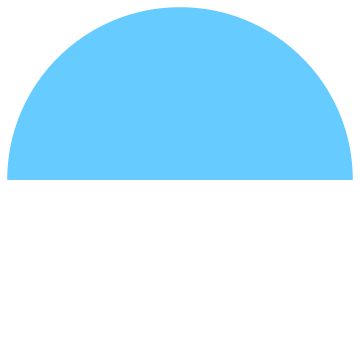 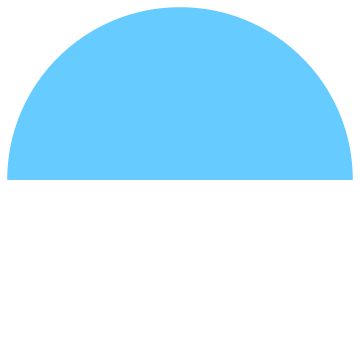 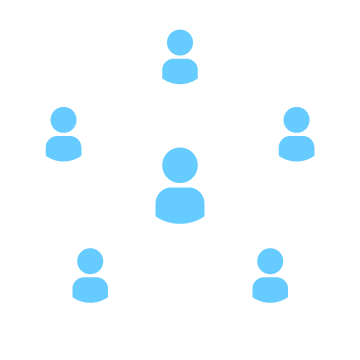 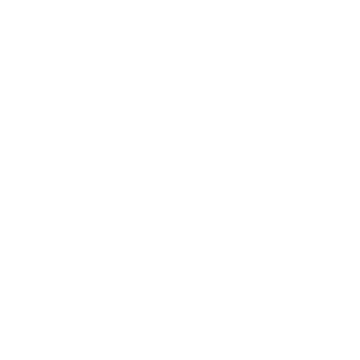 Paul was very anxious about returning to school and is still reluctant to leave parents at home.

Paul is worried that he is going to struggle with the work in Year 8 as he has found the home learning very difficult.

Paul also feels quite socially isolated as he has not seen any of his friends out of school.

He is also worried he may pass Covid-19 onto his dad.
Resilience
Recognition
Relationships
Paul has spoken to his parents about his concerns. They have reassured him that it is understandable to be worried.

He is going to make a conscious effort to talk to some of his friends on his Xbox and meet a friend outside, socially distanced, who is in his class.

Paul is going to speak with his Form Tutor and SENDCO about his concerns.
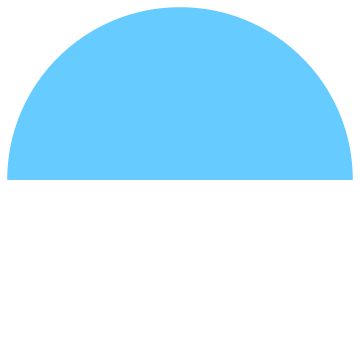 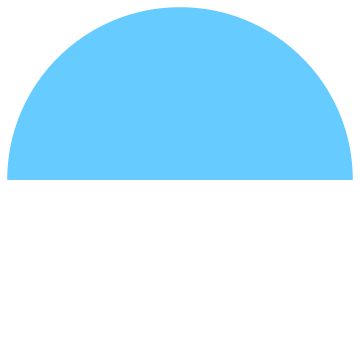 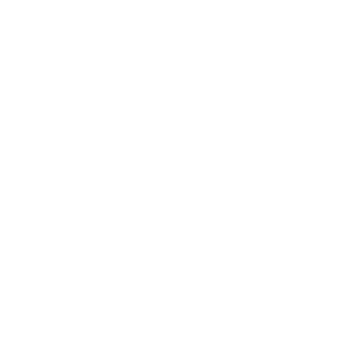 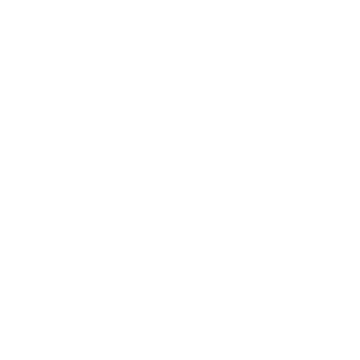 Reflection
Resilience
Paul is going to think about attending a SEND lunch club to help him meet and socialise with others in school.
[Speaker Notes: MindEd Trainers Guidance Notes

SCAFFOLDING to aid choices and agency 

Pauls parents are helping to normalise by reassuring him that it is understandable.]
What The School Can Do To Help Paul?
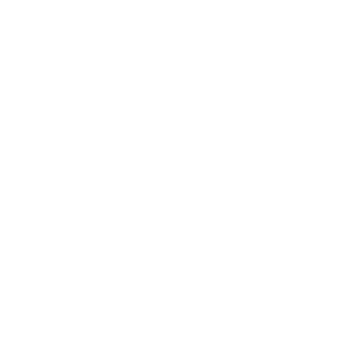 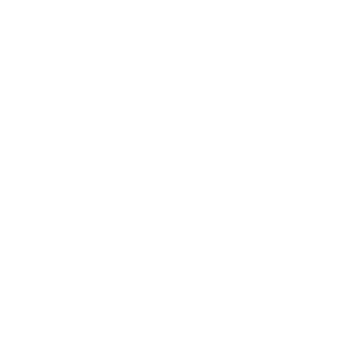 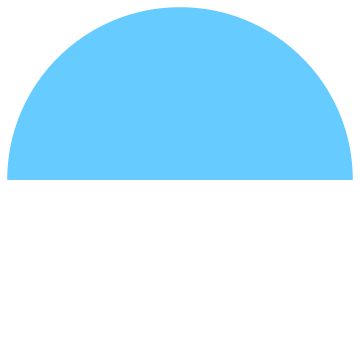 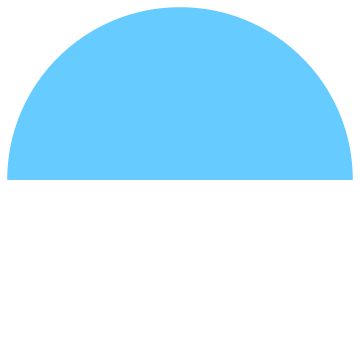 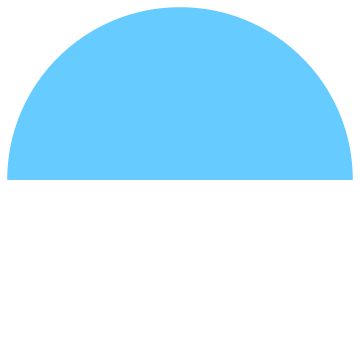 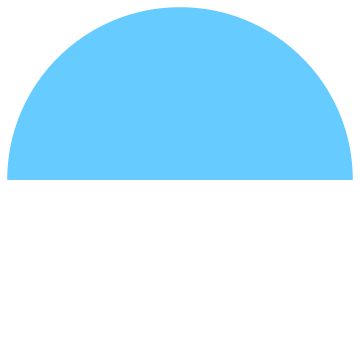 Paul has spoken to his parents about his concerns. They have reassured him that it is understandable to be worried.

He is going to make a conscious effort to talk to some of his friends on his Xbox and meet a friend outside, socially distanced who is in his class.

Paul is going to speak with his Form Tutor and SENDCO about his concerns.

Paul is going to think about attending a SEND lunch club to help him meet and socialise with others in school.
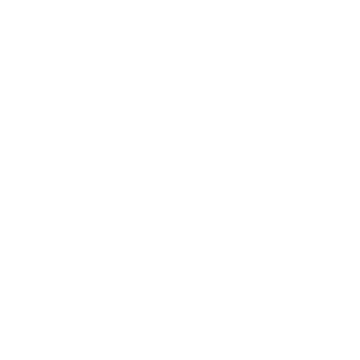 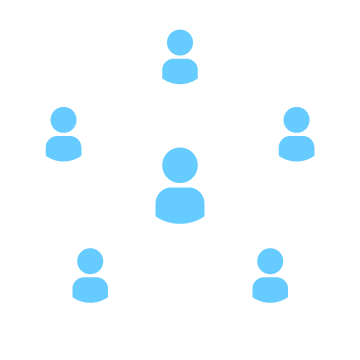 Recognition
Resilience
Regulation
Relationships
Form Tutor and SENDCO met with Paul to discuss his feelings and concerns.

Key information from the meeting about Paul has been provided to all staff as a student profile so that all are aware of his circumstances and know how best to support him in school.

Paul will be invited to a SEND lunch club and supported to attend.

Form Tutor, Year Manager and SENDCO will monitor Paul closely and arrange regular catch-ups with Paul.

Follow-up meeting arranged with parents and Paul to review progress and EHCP decision later in term.

Refer to school/college Wellbeing Worker for further support with anxiety if required.
[Speaker Notes: MindEd Trainers Guidance Notes

Activity? 
What has been Pauls happiest time in school and what was happening 
John I to send document]
What Do These Ideas Illustrate?
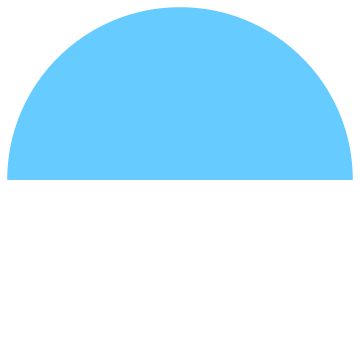 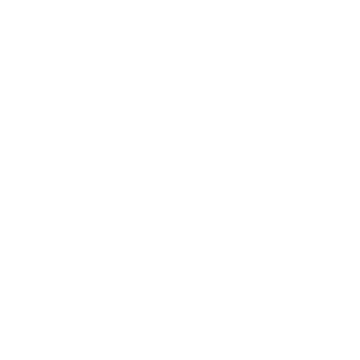 Resilience
School:

School recognise concerns about wellbeing
School uses strategies to build positive relationships with Paul and parents who are also anxious
School adopt strategies to allow time for reflection and help Paul regulate his feelings and emotions 
Doing this will help Paul build his resilience and coping skills to successfully complete Year 8
Paul:

Paul recognises he is worried and uses his relationships to discuss his concerns
He reflects on the future and starts to make changes based on a new plan
These steps help to regulate Paul’s feelings and emotions
Doing this will help Paul build his resilience and coping skills to successfully complete Year 8
Anxiety – What Else Can You Do to Help in School?
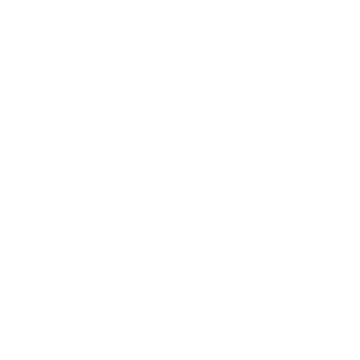 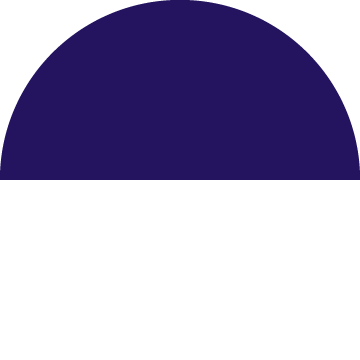 Link with parents/carers and aim to work together on any strategies

Use the 5 Rs aide-memoire and PFA frameworks to remember steps to take

Listen carefully and praise them for sharing

Everyone gets anxious sometimes, especially in stressful times

Simple things to do:
Suggest they try to focus on what is going on around them and to let go of the panicky thoughts
Address or test negative expectations
Address uncertainty where you can
Promote sense of control
Support manageable steps to overcome fears
Support young people to get active ‘have a go’ and put fears to the test - rather than overthinking

Check in again on their anxiety levels (useful to self rate 0 to 10) and use these to help them reflect on what has made a difference
[Speaker Notes: MindEd Trainers Guidance Notes

It is important to recognise that there may be ways to support Paul that are specific to his special educational needs (ASD and ADHD) as well as his anxiety (Emerging Minds 2020).]
Introducing Anita
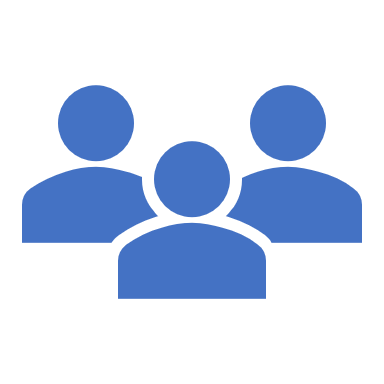 Anita is in Year 9 at Secondary School. She was always a bubbly girl prior to the lockdown with Covid-19.

Anita was at home during the lockdown and did not use the online education offer from school.

On her return in September you notice that she seems low, and not her usual self, maybe lost some weight, not looking well.

She seems to be avoiding her friends and her mind seems to wander in class – a change.

She can’t seem to get her thoughts together.

3 weeks later things seem to be getting worse, not better.
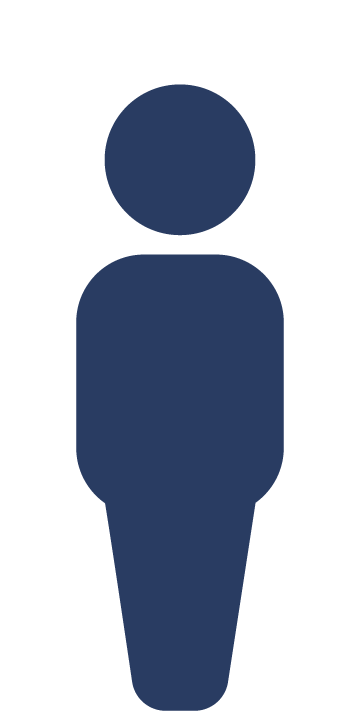 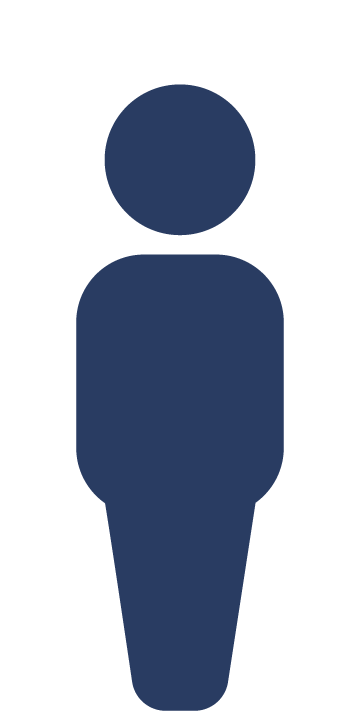 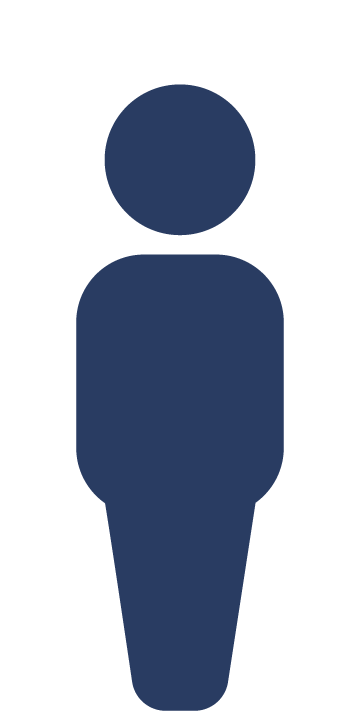 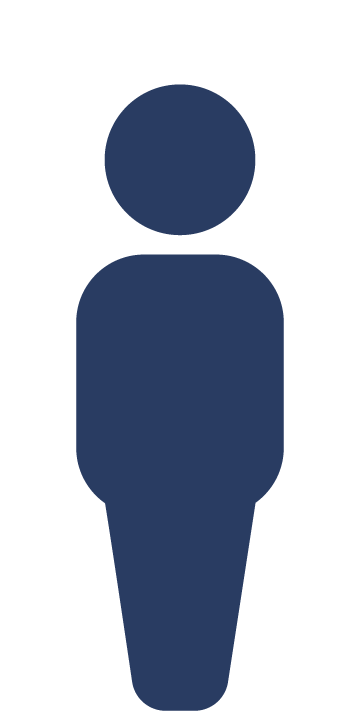 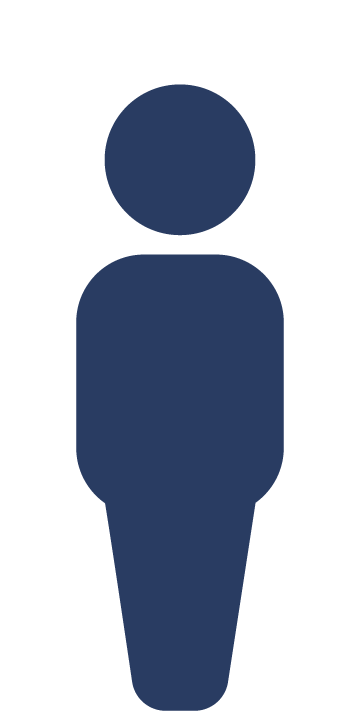 Anita’s Friends
Anita’s School
Anita
What Can School Do To Help Anita?
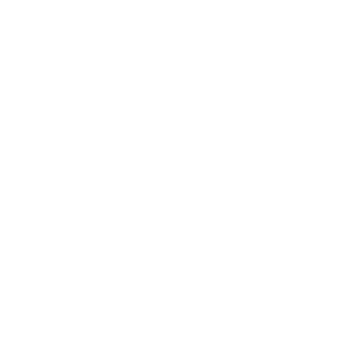 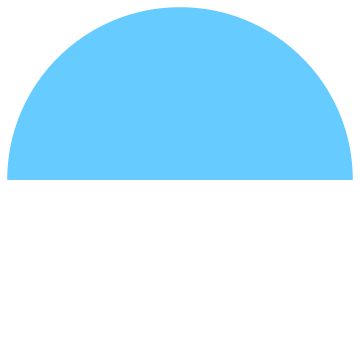 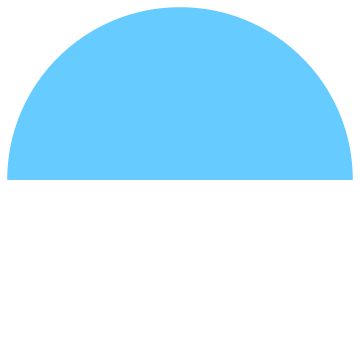 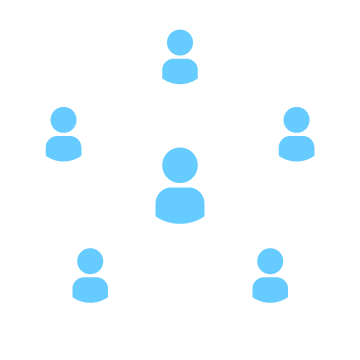 Anita is in Year 9 at Secondary School. She was always a bubbly girl prior to the lockdown with Covid-19.

Anita was at home during the lockdown and did not use the online education offer from school.

On her return in September you notice that she seems low, and not her usual self, maybe lost some weight, not looking well.

She seems to be avoiding her friends and her mind seems to wander in class – a change.

She can’t seem to get her thoughts together.

3 weeks later things seem to be getting worse, not better.
Recognition
Relationships
See Anita and offer her support, encourage her to engage.

Use active listening. What has changed for Anita? Be curious about her experiences.
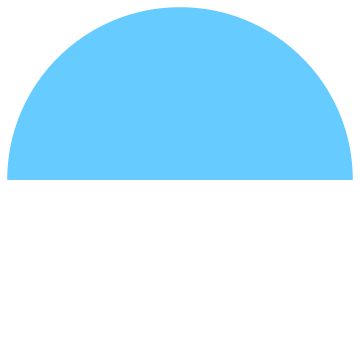 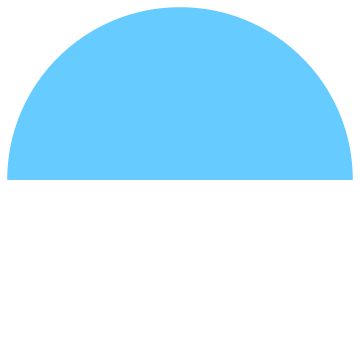 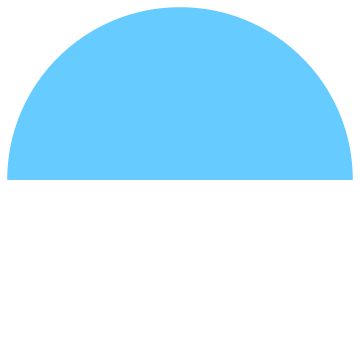 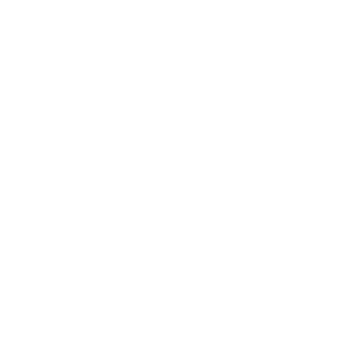 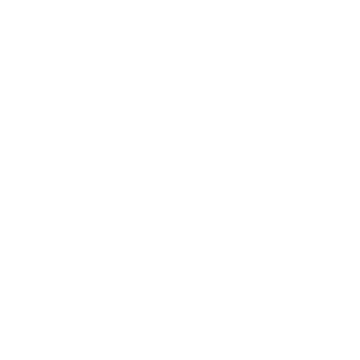 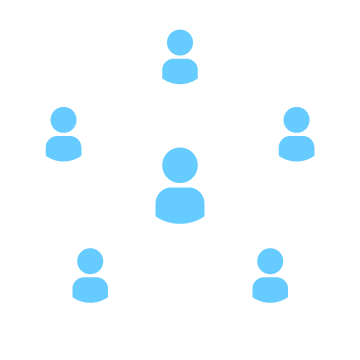 Resilience
Relationships
Reflection
If possible with child’s agreement, speak to parents.

Help her to choose an activity, perhaps one she has enjoyed previously and encourage her to re-engage.

Perhaps a physical activity or creative outlet.
What Can School Do To Help Anita?
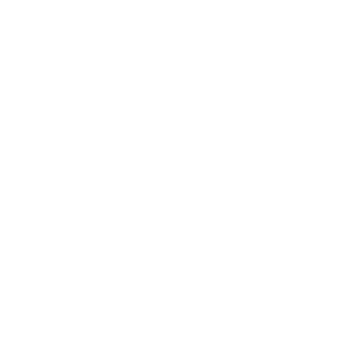 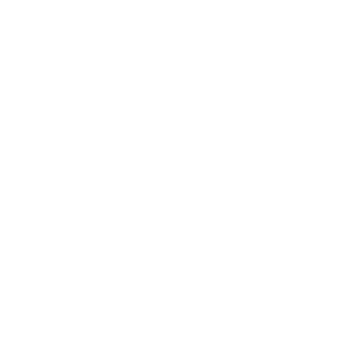 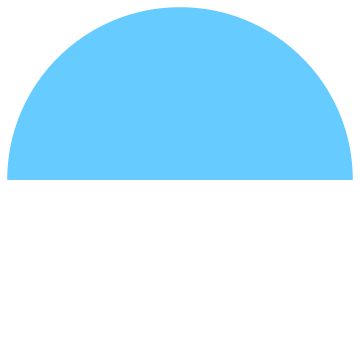 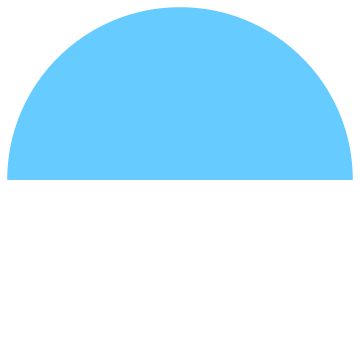 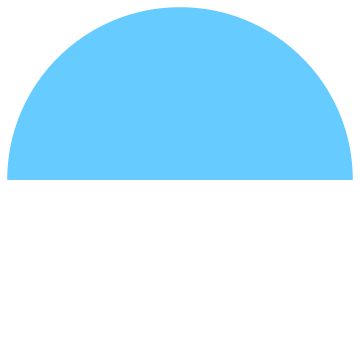 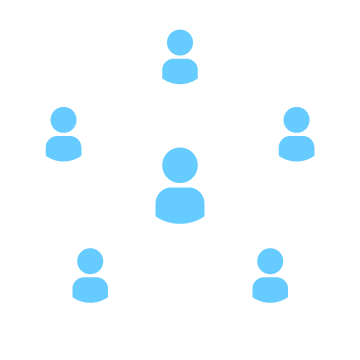 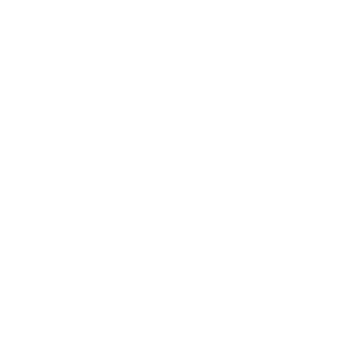 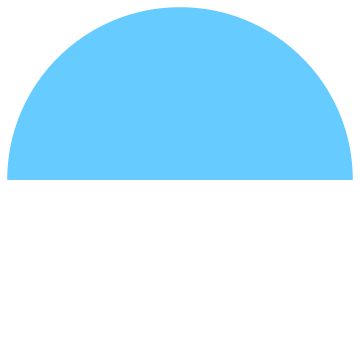 Anita is in Year 9 at Secondary School. She was always a bubbly girl prior to the lockdown with Covid-19.

Anita was at home during the lockdown and did not use the online education offer from school.

On her return in September you notice that she seems low, and not her usual self, maybe lost some weight, not looking well.

She seems to be avoiding her friends and her mind seems to wander in class – a change.

She can’t seem to get her thoughts together.

3 weeks later things seem to be getting worse, not better.
Recognition
Recognition
Relationships
Regulation
Consider how peers might help, for example being paired up with a friend to help in class, drama or sport.

Help to re-establish her confidence in small steps in class and overcome fears she had from lockdown.

Let her know she is supported and you are looking out for her.
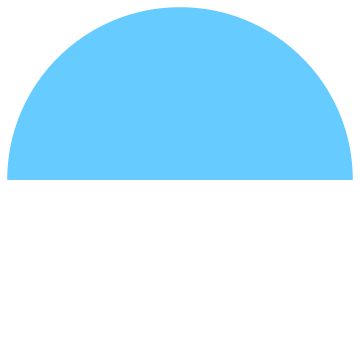 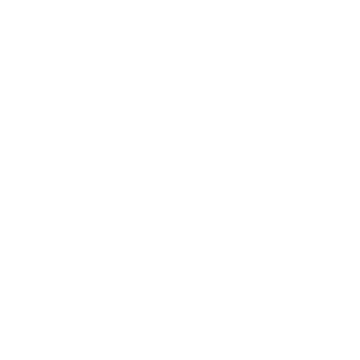 Resilience
Alert other teachers with Anita’s permission.

If Anita’s mood does not improve consider further supports, such as school counsellor if available.
What Can Anita’s Parents/Carers Can Do To Help?
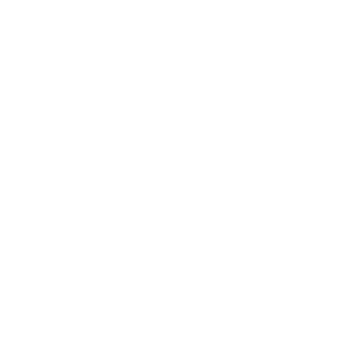 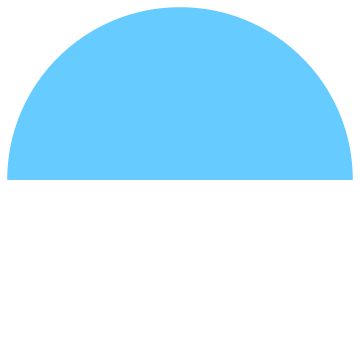 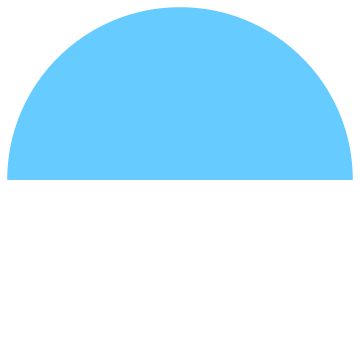 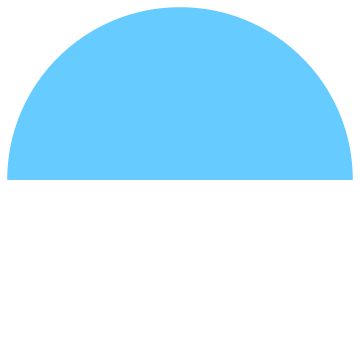 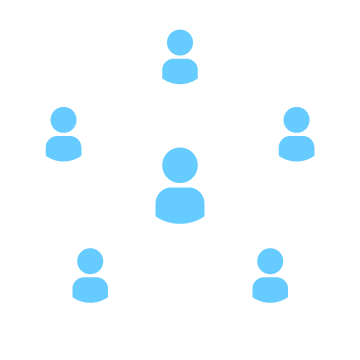 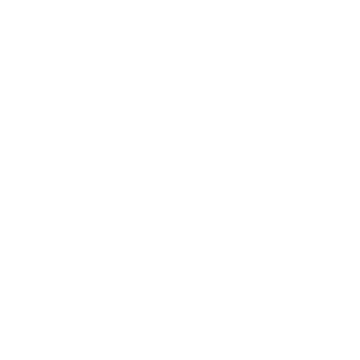 Anita is in Year 9 at Secondary School. She was always a bubbly girl prior to the lockdown with Covid-19.

Anita was at home during the lockdown and did not use the online education offer from school.

On her return in September you notice that she seems low, and not her usual self, maybe lost some weight, not looking well.

She seems to be avoiding her friends and her mind seems to wander in class – a change.

She can’t seem to get her thoughts together.

3 weeks later things seem to be getting worse, not better.
Resilience
Recognition
Relationships
Make time to be together, don’t push it but be ready to hear and listen.

Be sensitive that she may prefer to talk to someone else. That’s OK, support her.

Encourage her to get more active, because low mood feeds off inactivity.

Help her to choose anything that she used to like doing.  Consider doing it together, a walk, a game, a favourite TV show.
[Speaker Notes: MindEd Trainers Guidance Notes

How do the actions given for parents/carers and school reflect the Whole School/College Social Scaffolding approach?
How do they illustrate the 5 Rs and PFA ?]
What Can Anita’s Parents/Carers Can Do To Help?
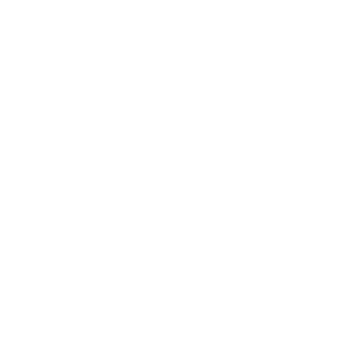 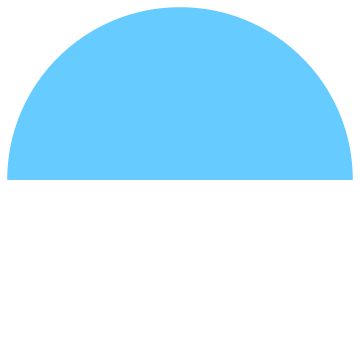 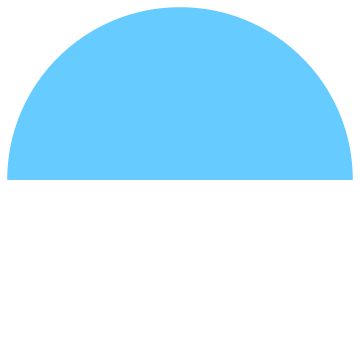 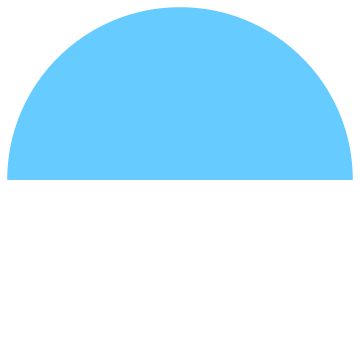 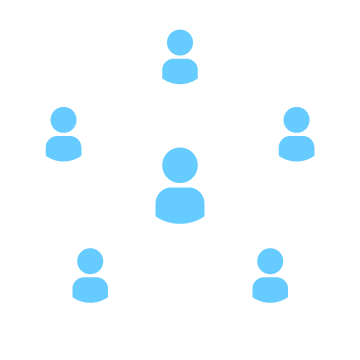 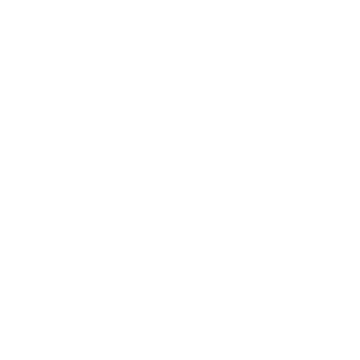 Anita is in Year 9 at Secondary School. She was always a bubbly girl prior to the lockdown with Covid-19.

Anita was at home during the lockdown and did not use the online education offer from school.

On her return in September you notice that she seems low, and not her usual self, maybe lost some weight, not looking well.

She seems to be avoiding her friends and her mind seems to wander in class – a change.

She can’t seem to get her thoughts together.

3 weeks later things seem to be getting worse, not better.
Resilience
Recognition
Relationships
Small simple things done together in a calm warm way can make all the difference, even washing up together or cooking together.

There may be community networks/peers to reconnect Anita with.

If faith is important, there may be linked networks.
[Speaker Notes: MindEd Trainers Guidance Notes

How do the actions given for parents/carers and school reflect the Whole School/College Social Scaffolding approach?
How do they illustrate the 5 Rs and PFA ?]
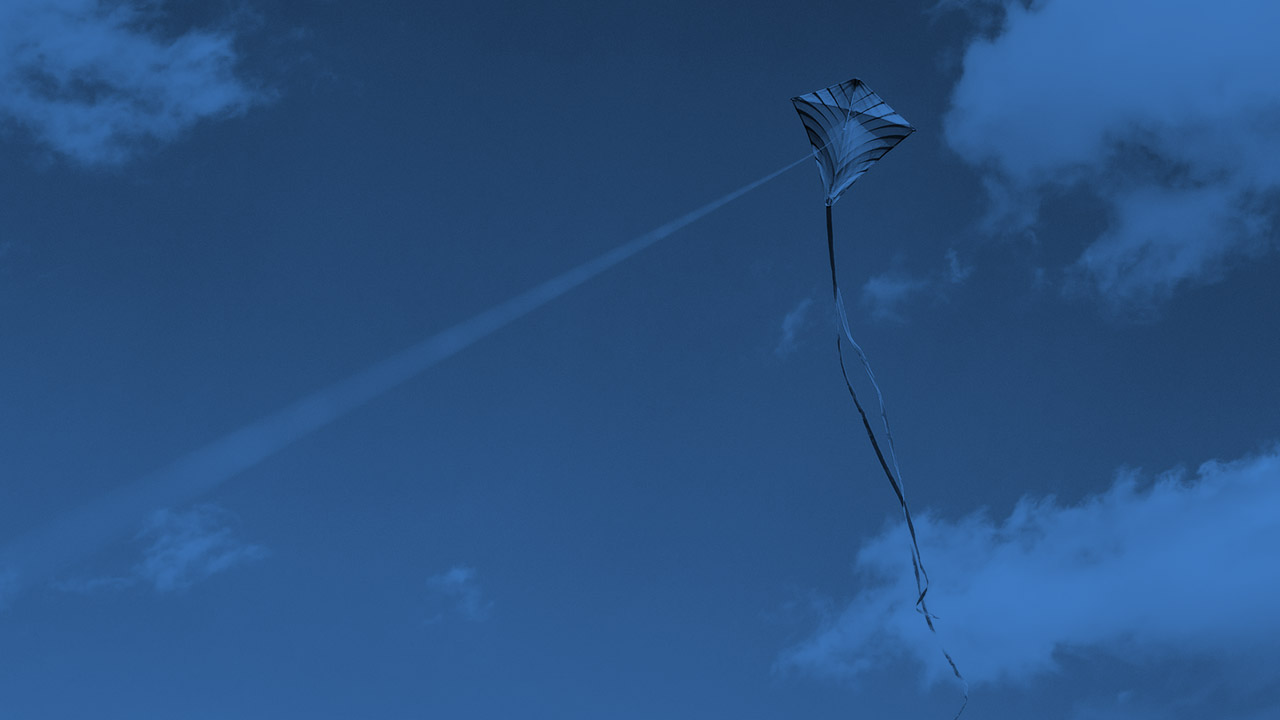 Section 5:
Stress And Trauma: Supporting Recovery
Trauma In The Context Of Covid-19
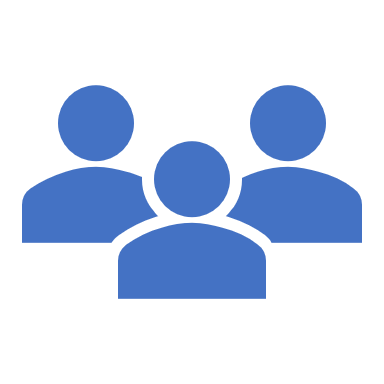 When stress is too much, too sudden, then trauma occurs:
Loss of control, threat to life, or the individual’s perception of these
Witnessing a relative seriously unwell or dying in traumatic circumstances from Covid-19

Current trauma can reactivate previous trauma.

Impacts of Covid-19 highlight chronic stress or repeated trauma:
Racism, homophobia, transphobia and other forms of discrimination, intolerance and abuse (e.g. cumulative, widespread impact of police brutality against BAME communities in the US and reverberations in the UK)
Domestic abuse (escalating concerns) 
Child abuse or neglect (escalating concerns)
Young carers (supporting a parent/carer who is shielding) 
Economic impacts (losing jobs)
Online bullying during lockdown

Most people recover, with everyday support through social scaffolding and only a minority need specialised support.
[Speaker Notes: MindEd Trainers Guidance Notes

Remind participants that if the school/college has, or turns to a trauma-informed ethos, that is likely to help the pupils and students
https://www.traumainformedschools.co.uk/resources

NSPCC resource on Social isolation and the risk of child maltreatment, in lockdown and beyond
https://learning.nspcc.org.uk/media/2246/isolated-and-struggling-social-isolation-risk-child-maltreatment-lockdown-and-beyond.pdf]
Key Psychology Of Stress And Trauma
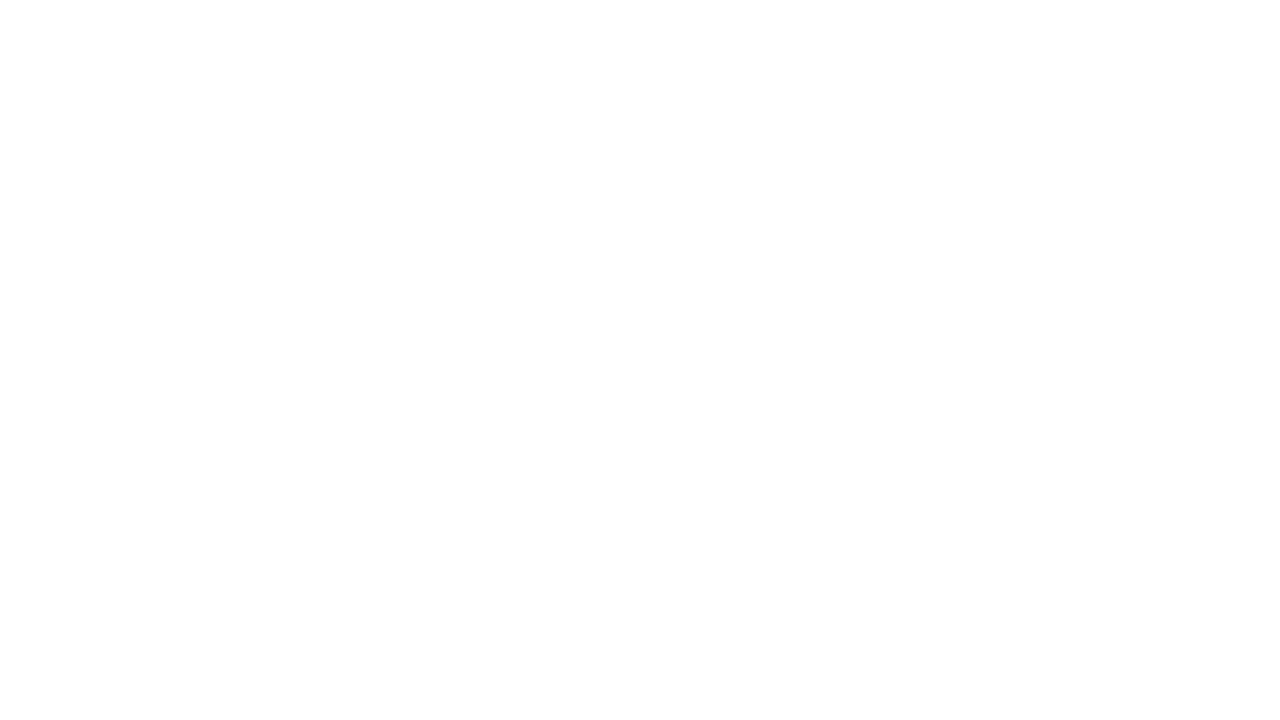 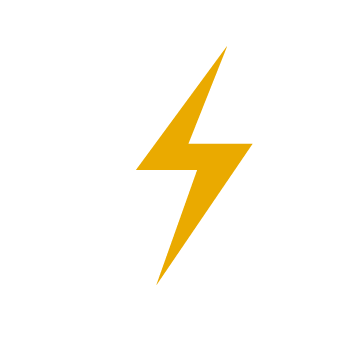 Heightened stress can be seen as fight, flight, fear or freeze
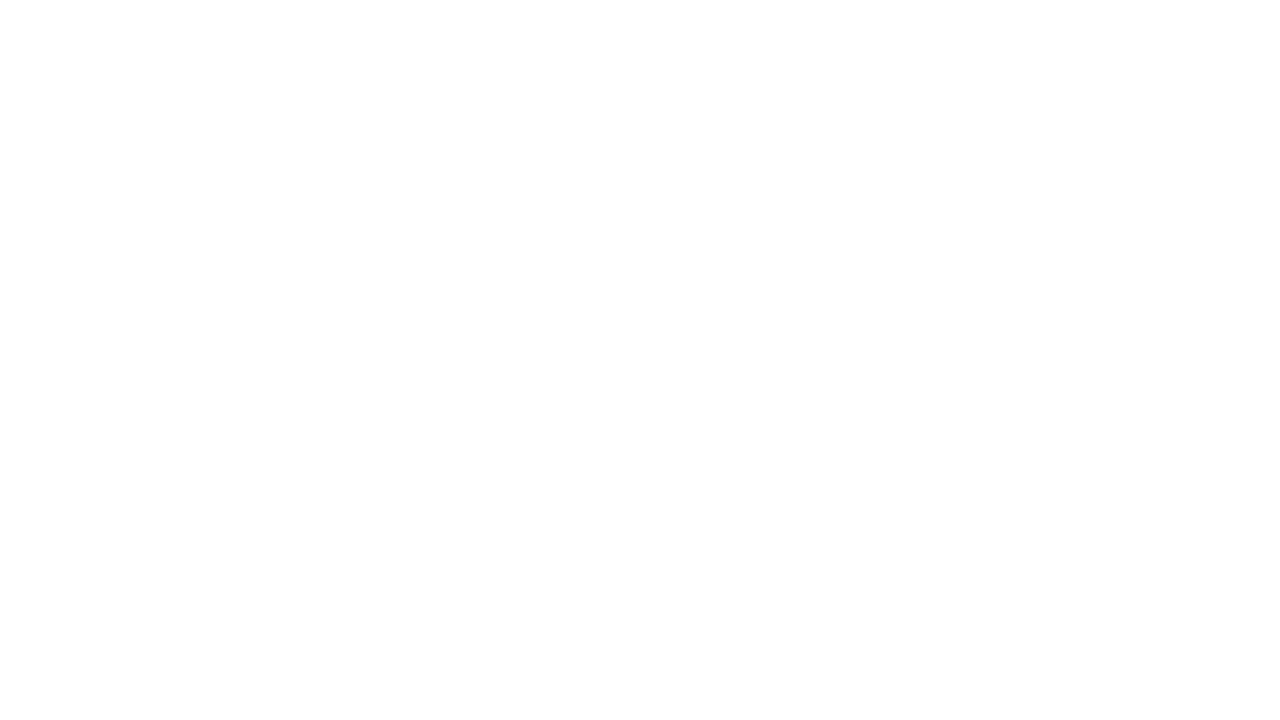 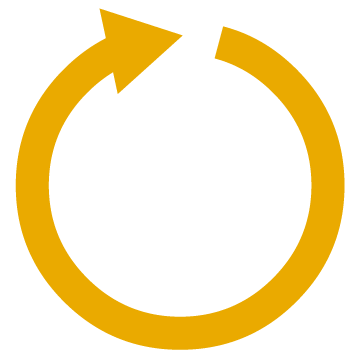 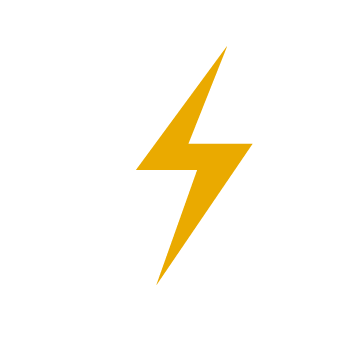 Trauma has an overwhelming stress at its core, which has left its mark and is easily triggered and re-lived through flashbacks
[Speaker Notes: MindEd Trainers Guidance Notes

Remember slides 46-47 to for warning signs for each disorder category

Trauma Informed Practice

Trauma informed schools:
https://www.traumainformedschools.co.uk/resources
 
Adverse Childhood Experiences for Schools – This consists of 3 e-learning sessions
Science Behind Adverse Childhood Experiences
Building Resilience
General Classroom Management
https://www.minded.org.uk/Component/Details/653614
  
Victims including domestic abuse https://www.minded.org.uk/Component/Details/447133
 
Domestic abuse (more advanced material) https://www.minded.org.uk/Component/Details/447980]
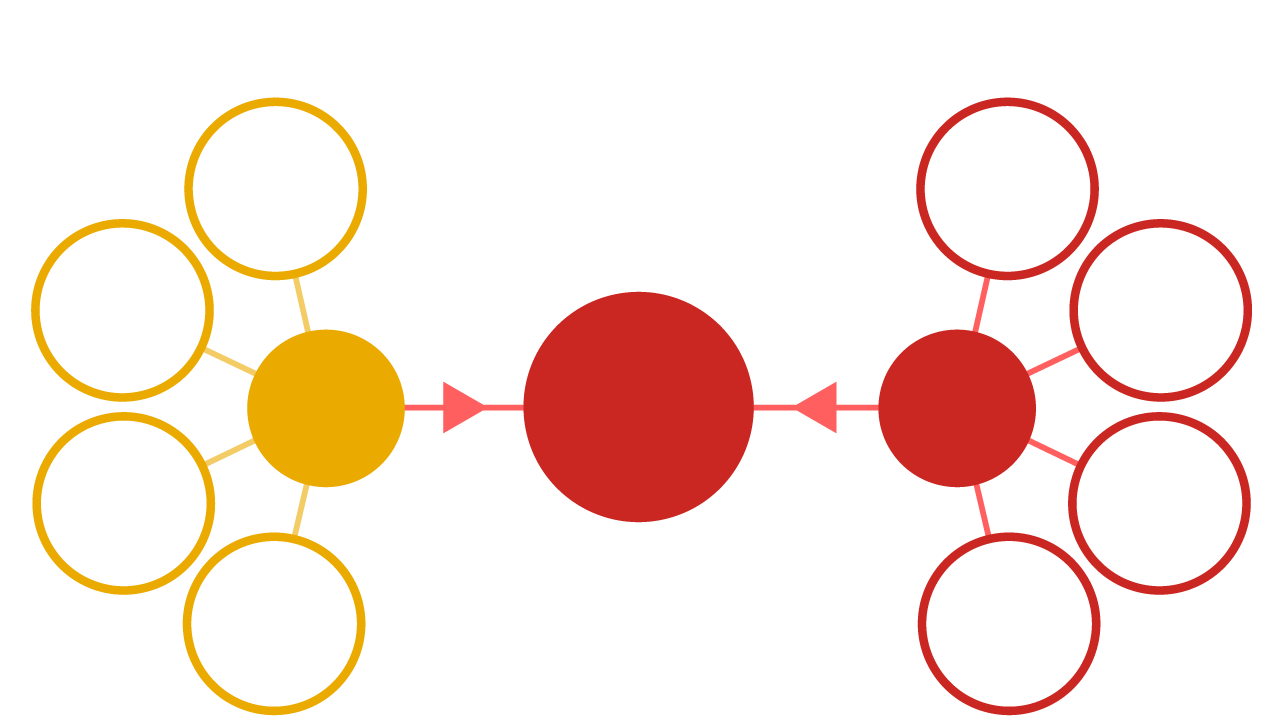 Stress And Trauma: What Does It Look Like?
Always on stress response
Fight: aggression
Flight: 
fear, panic, running away
Repeated flashbacks
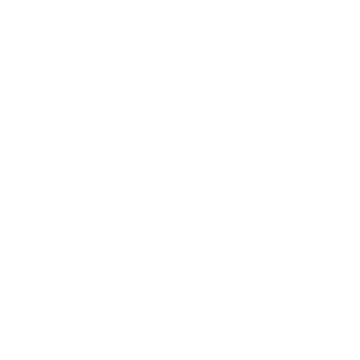 To much stress
Traumatic stress
Decreased learning

School/College attendance
issues
Freeze:
vacating psychologically  (dissociation)
Repeated nightmares
Faint: 
literally or feeling faint
Angry outbursts
[Speaker Notes: MindEd Trainers Guidance Notes

MindEd Session
ACEs For Schools session refer to the vignette about Asaf (7) in General Classroom Management
Adverse Childhood Experiences for Schools – This consists of 3 e-learning sessions
Science Behind Adverse Childhood Experiences
Building Resilience
General Classroom Management
https://www.minded.org.uk/Component/Details/653614
 
Additional video which could be used – Stress on the Brain – Islington New River College, https://www.youtube.com/watch?v=fhI9KLwfpbM 4 mins (produced June 2020, New River College is a group of four Pupil Referral Units)]
Trauma Can Impact In Numerous Ways, Yet There Are Messages Of Hope
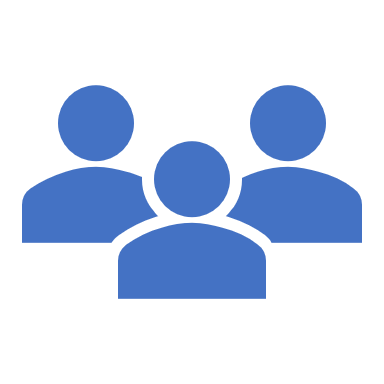 Build relationships:
Be sensitive to different cultural contexts e.g. impact of racial trauma like killing of George Floyd

Ensure safety and protection from harm.

Support calming of mind and body.

Re-establish learning confidence in small steps. 

Build on coping strategies.

Respond to Adverse Childhood Experiences (ACEs) including:
Recent trauma, historical traumas, racial traumas (e.g. intergenerational, post-slavery), chronic complex trauma
Much more learning is available and advisable including MindEd ACEs sessions
How can you build on these messages in your Whole School/College for the future?
(Bomber 2020)
[Speaker Notes: MindEd Trainers Guidance Notes

A summary of the key parts of trauma informed practice in schools/colleges, to raise awareness. The mind that reopens supports choosing to live the life you want... reframing as a ‘survivor’ instead of ‘victim’ of the trauma and living the life the trauma might mislead you into....in other words recovery versus ongoing trauma and victimhood. THIS IS SO IMPORTANT!
 
This is about empowering survivors of trauma...to not be ‘victims’ but actually become authors of their own futures and not (unconsciously ) allow the trauma to keep distorting their decisions, behaviours and relationships. 

For example the child who is abused may rightfully be angry with the abuser(s) and carry that anger forwards.., however if that anger becomes a defining feature of their other relationships and gets misplaced in those relationships, then the other people on the receiving end will react negatively to the child.

This risks a negative vicious cycle of negative interactions and relationships setting in.

Ultimately more trauma will take place and upset for the child whose life path now is being distorted by the original abuse/trauma…and away from the true person they have the potential to become.

There are important links here to the mind being ‘open to learning and growth’ v mind being ‘closed’ as we have discussed earlier in Webinar 1 of this training (the so called ‘hand model of the brain/mind’ that Prof Siegel illustrated in his video clip and we describe on subsequent slides.

The slide is adapted and derived from the Recovery and Renewal handbook on return to schools has now been published through Whole School/College SEND
https://www.sendgateway.org.uk/whole-school-send/
https://www.gov.uk/government/publications/actions-for-schools-during-the-coronavirus-outbreak/guidance-for-full-opening-schools

MindEd 
Adverse Childhood Experiences for Schools – This consists of 3 e-learning sessions
Science Behind Adverse Childhood Experiences
Building Resilience
General Classroom Management
https://www.minded.org.uk/Component/Details/653614
 
Victims including domestic abuse https://www.minded.org.uk/Component/Details/447133
 
Domestic abuse (more advanced material) https://www.minded.org.uk/Component/Details/447980
 
Trauma informed schools: https://www.traumainformedschools.co.uk/resources

AFNCCF (Anna Freud National Centre for Children and Families): https://www.annafreud.org/]
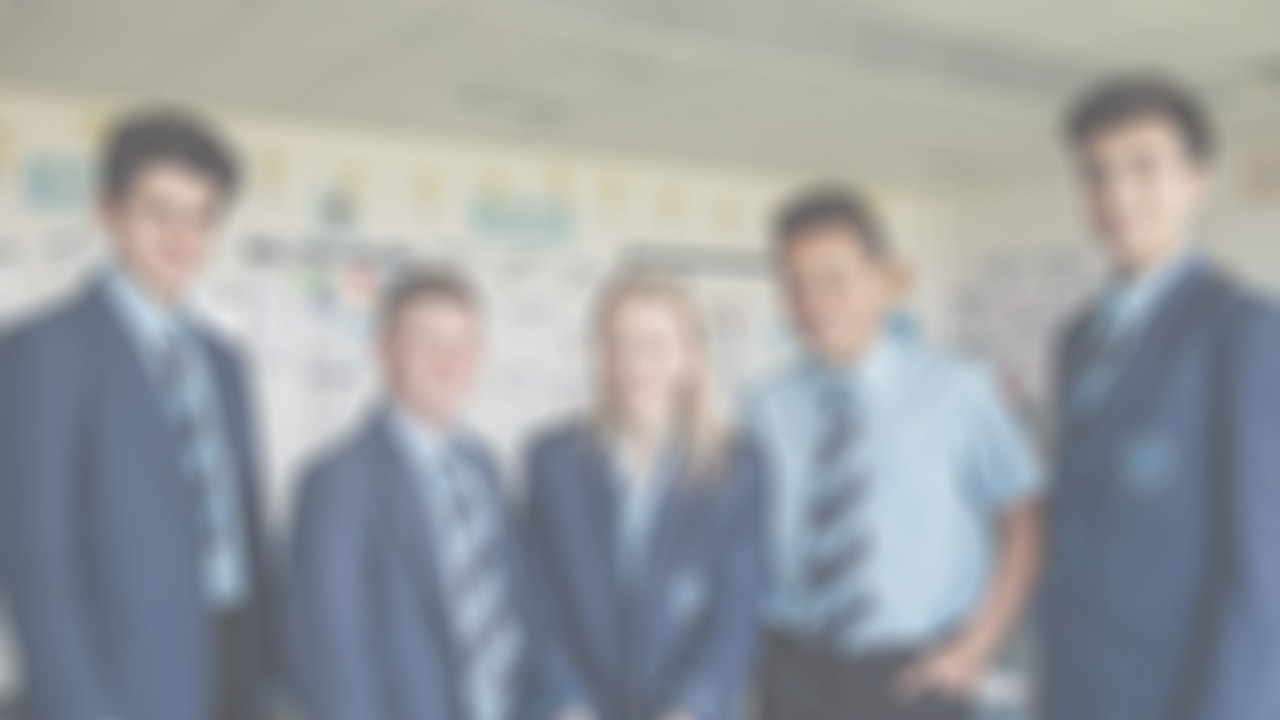 Strong Whole School/College Relationships Are Protective
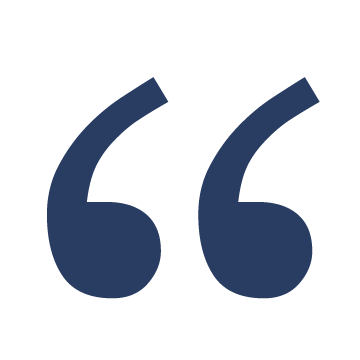 Strengthened social relationships are key… they protect… against the likelihood of Post Traumatic Stress Disorder…
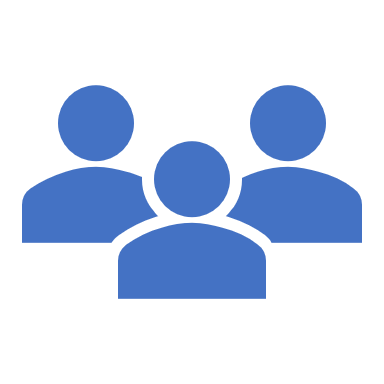 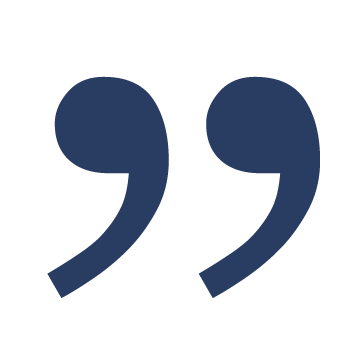 How can you build on relationships in your Whole School/College?
(Brewin et al 2000)
[Speaker Notes: MindEd Trainers Guidance Notes

Prof Chris Brewin international expert on PTSD and trauma, highlights key role of relationships in recovery in his metanalysis of the evidence back in year 2000.

Co regulation of emotions-support of each other through relationships is important here, and this fits with the notion of Regulation as one of the 5 Rs.]
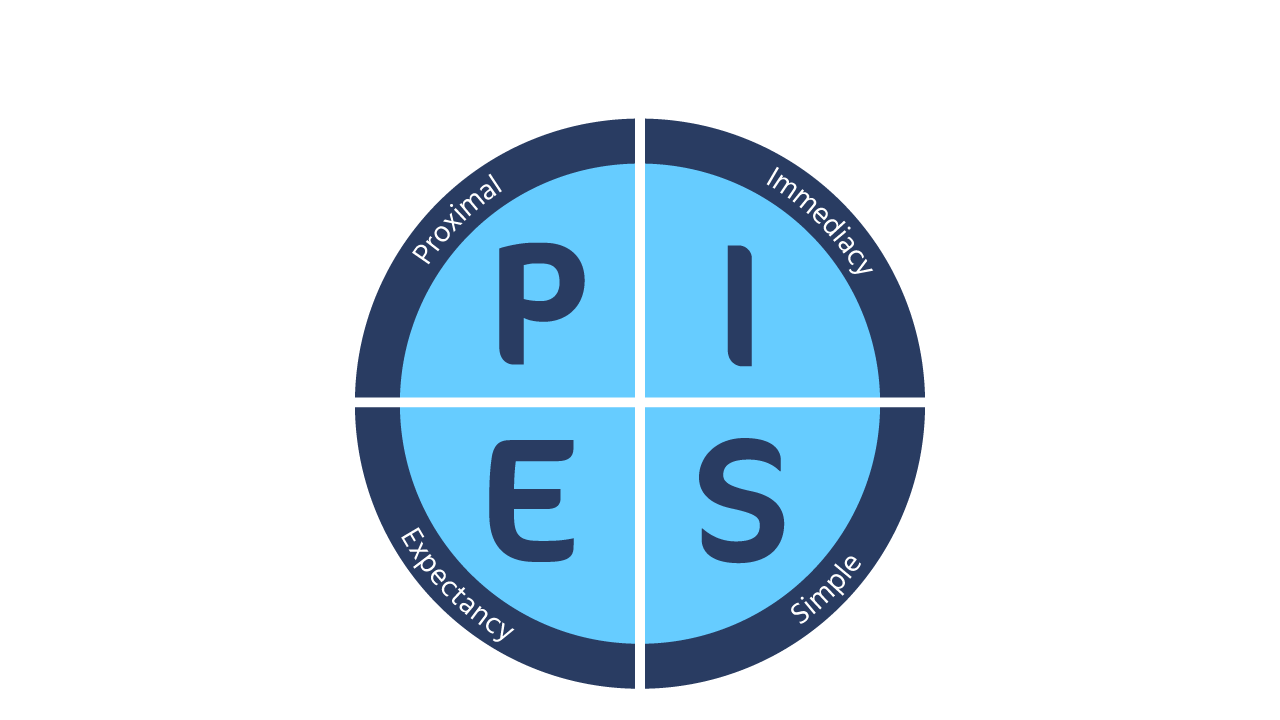 Helping Those With Trauma
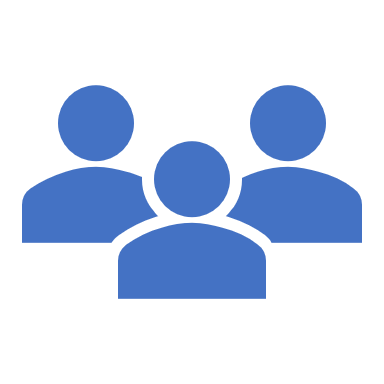 Provide ordinary caring  support early.
Do not push a person to retell the trauma, it can do harm!
Put support in as close as possible to where people are
Most people recover with ordinary social scaffolding supports, so expect that the child or young person will recover (get help if they don’t)
Do the simple things first e.g. kindness, calmness, listening, support and hope
[Speaker Notes: MindEd Trainers Guidance Notes

PIES
P Proximal – put support in as close as possible to people...and if you become concerned, ask for advice 

I Immediacy – don’t wait to watch it get worse, provide ordinary caring support early, but do not push a person to retell or expect retelling of trauma, it can do harm!

E Expectancy- Most people recover with ordinary social scaffolding supports, so Expect that the child or young person will recover, use all the methods described in these two webinars, ordinary life measures first, seek help if symptoms are persistent, escalate or are severe 

S Simple- Do the simple things first e.g. kindness, calmness, listening, support and hope. Use simple interventions, relaxation and breathing, getting back to ordinary creative or physical activity, re-engaging in ordinary life

Remember the other acronyms: we have already discussed 5 Rs and PFA now we introduce you to a third one, for Trauma (PIES) that has been found to be helpful (Greenberg et al 2020). 

Trauma Informed Practice

Trauma informed schools: https://www.traumainformedschools.co.uk/resources

Adverse Childhood Experiences for Schools – This consists of 3 e-learning sessions
Science Behind Adverse Childhood Experiences
Building Resilience
General Classroom Management
https://www.minded.org.uk/Component/Details/653614
 
Victims including domestic abuse: https://www.minded.org.uk/Component/Details/447133
 
Domestic abuse (more advanced material): https://www.minded.org.uk/Component/Details/447980
 
**Other professions use model of supervision]
What Will Strengthened Wellbeing Look Like?
Now we can see the Whole School/College model coming together
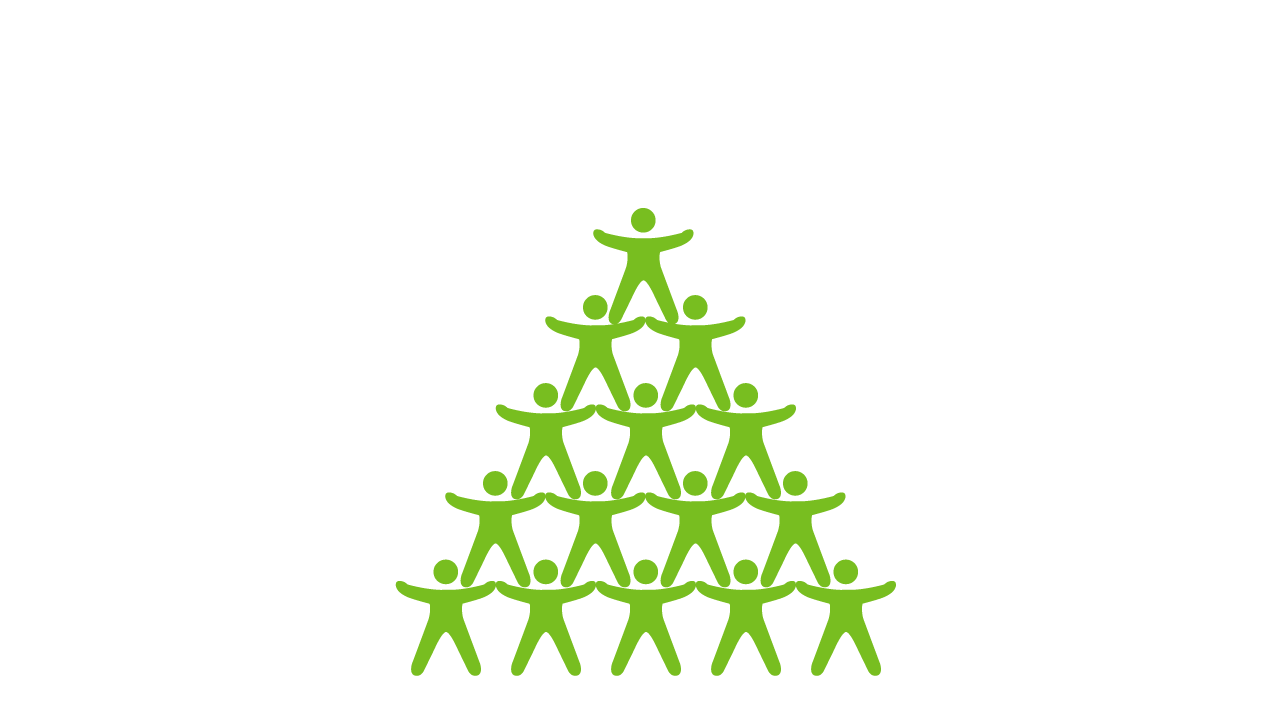 Being Able to Make Change Happen
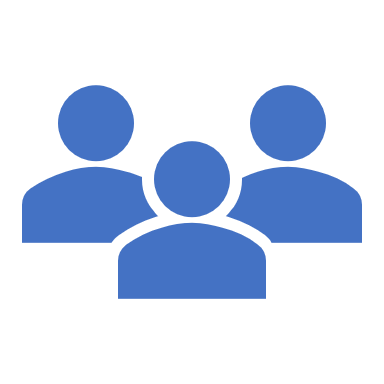 Learning Habits of Resilience
Building Relationships
5 Key Principles
PFA / 5 Rs / PIES
[Speaker Notes: MindEd Guidance for Trainers

Use 5 Rs and PIES. Remember PFA. This builds supports your 5 Key Principles - Whole School/College approach

Relationships (5 Rs)
Early good help (PIES)
Structuring of help (PFA)
All inside Whole school/college ethos built on 5 Key principles. 

This leads to improving relationships, more resilience and improved wellbeing

A reminder of the 5 Key principles of Recovery
Put emotional wellbeing first
Re affirm school/colleges strengths and core values
Place relationships front and center
Re- affirm safety and routines
Acknowledge loss, change and bereavements


A reminder of PIES
P Proximal – put support in as close as possible to people...and if you become concerned, ask for advice 

I Immediacy – don’t wait to watch it get worse, provide ordinary caring support early, but do not push a person to retell or expect retelling of trauma, it can do harm!

E Expectancy- Most people recover with ordinary social scaffolding supports, so Expect that the child or young person will recover, use all the methods described in these two webinars, ordinary life measures first, seek help if symptoms are persistent, escalate or are severe 

S Simple- Do the simple things first e.g. kindness, calmness, listening, support and hope. Use simple interventions, relaxation and breathing, getting back to ordinary creative or physical activity, re-engaging in ordinary life

A reminder of 5 Rs
They are an aide-memoire for supporting and having good interactions between anyone in any setting, in the school/College community, they are to remember
Relationships
Recognition
Reflection
Regulation
Resilience

A reminder of PFA
Look
Listen
Link

In full it is
Prepare yourself for conversations
Look out for distress
Listen even a short time can be great with good empathy skills - Give time to understand - Be kind
Confidentiality what can you offer a colleague or pupil or parent and what can you not offer?
Consider any practical problem solving you can with child, parent or carer, do not feel you have to solve it all - Never underestimate how much just listening, and being kind matters
Link to sources of support - Remember ordinary community activities like clubs, religious groups, sports etc - Charities and statutory agencies - On-line resources
Plan support if possible - making time to set/book a time to meet and discuss is supportive as you know it is going to happen]
Seeking Additional Or Specialist Help
Remember do the simple things first:

Implement the Whole School/College approach:
Includes speaking with parents/carers to ensure everyone works together*
Remember safeguarding

If concerns persist: liaise with Wellbeing for Education Return local expert(s), Educational Psychologists, (where available), CYPMHS, School/College Mental Health Support Teams (where available), school nurses and/or school/college counselling services (if available). Also applies where EHCPs in place

Further support for Children and Young People:
The NHS has provided advice for parents and teachers here, alongside advice on what to do if you are a young person and advice for parents, guardians and carers
Parents/carers should contact their GP or NHS 111 immediately if they notice physical injuries on a child, such as deep cuts or burns. 
Barnardo’s See, Hear, Respond partnership to support vulnerable CYP not currently in receipt of statutory support – includes advice for staff, parents/carers and CYP (Covid-19 specific – available until November 2020)
Local experts should adapt this slide to include their local mental health and wider, relevant services’ contact details (statutory and voluntary). NHS mental health urgent access support lines (for all ages) can be checked here

In addition further support for adults includes:
IAPT (Improving access to Psychological Therapies)
Adult mental health services
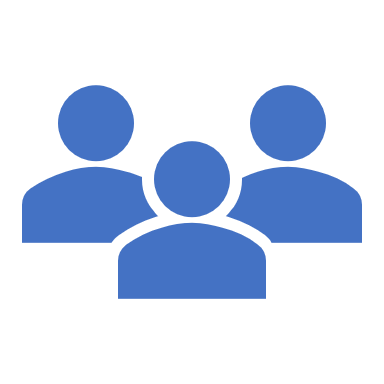 [Speaker Notes: MindEd Trainers Guidance Notes

The importance of knowing local resources and systems, so seamless graduated care can be delivered and where and when possible, best care delivered as close as possible to the usual setting for the child/young person. 
For example It can include liaison with and advice from Wellbeing for Education Return local experts, Educational Psychologists, CYPMHS, School/College Mental Health Support Teams
This can alleviate the need for referral out of school/college in some situations

Implement the whole school approach based on the 5 Rs, PFA, the full “Social Scaffold” :
This includes speaking with parents/carers to ensure everyone works together
Use safeguarding guidance as appropriate (DFE 2020)

Advice is to explore as wide a set of quality local resources as possible – you might have a discussion about how to explore these

Here - Top NHS doctor issues advice for children going back to school https://www.england.nhs.uk/2020/06/top-nhs-doctor-issues-advice-for-children-going-back-to-school/
Advice on what to do if your are a young person https://www.england.nhs.uk/blog/what-to-do-if-youre-a-young-person-and-its-all-getting-too-much/
Advice for parents, guardians and carers https://www.england.nhs.uk/blog/advice-for-parents-guardians-and-carers-on-how-to-help-and-support-a-child-or-young-person-with-mental-ill-health/
See, Hear, Respond https://www.barnardos.org.uk/see-hear-respond
Here - NHS mental health urgent access support lines https://www.nhs.uk/service-search/mental-health/find-an-urgent-mental-health-helpline/age 

*IMPORTANT TO NOTE marginalised, isolated or otherwise at risk children or young people. 
*For some children and young people, school/college provides an important protective role when other aspects of their lives such as their home/family circumstances might be difficult or challenging. For them there is added importance of school/college communities and wider community and peer networks. Friends, mentors, peer mentors, teachers, community workers, sports clubs and so forth may be vital emotional wellbeing and resilience lifelines. We know from extensive research how protective in the longer term even one solid good relationship with a teacher or similar figure can be in the long-term outcomes of children or young people from such additionally vulnerable family backgrounds.]
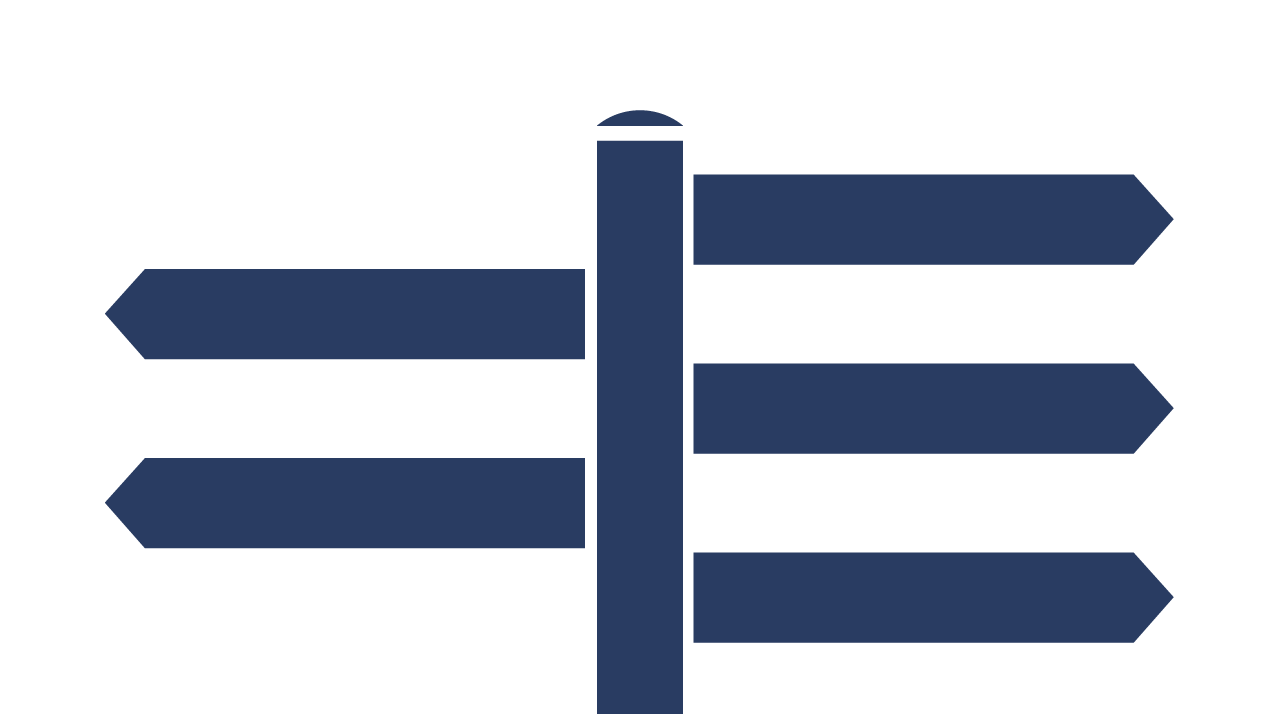 Signposting
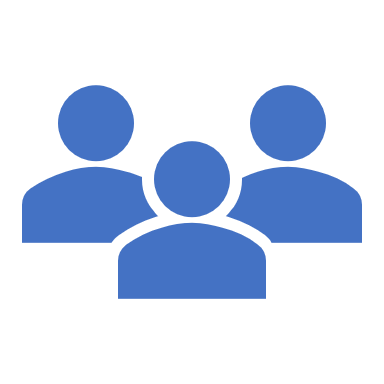 Make yourself aware of resources, including self help and their value
Is an active process; listen carefully and refer appropriately
Remember to consider local and national communities, including on-line
Remember, guiding someone to a good resource is empowering
Help build coping and resilience
[Speaker Notes: MindEd Trainers Guidance Notes

Intention for local experts to expand upon this to fit the local context and service offers

For example for Bereavement, there are local services and they vary, local trainers should be aware and support local experts in knowing see here
http://www.childhoodbereavementnetwork.org.uk/help-around-a-death/find-help-near-you.aspx]
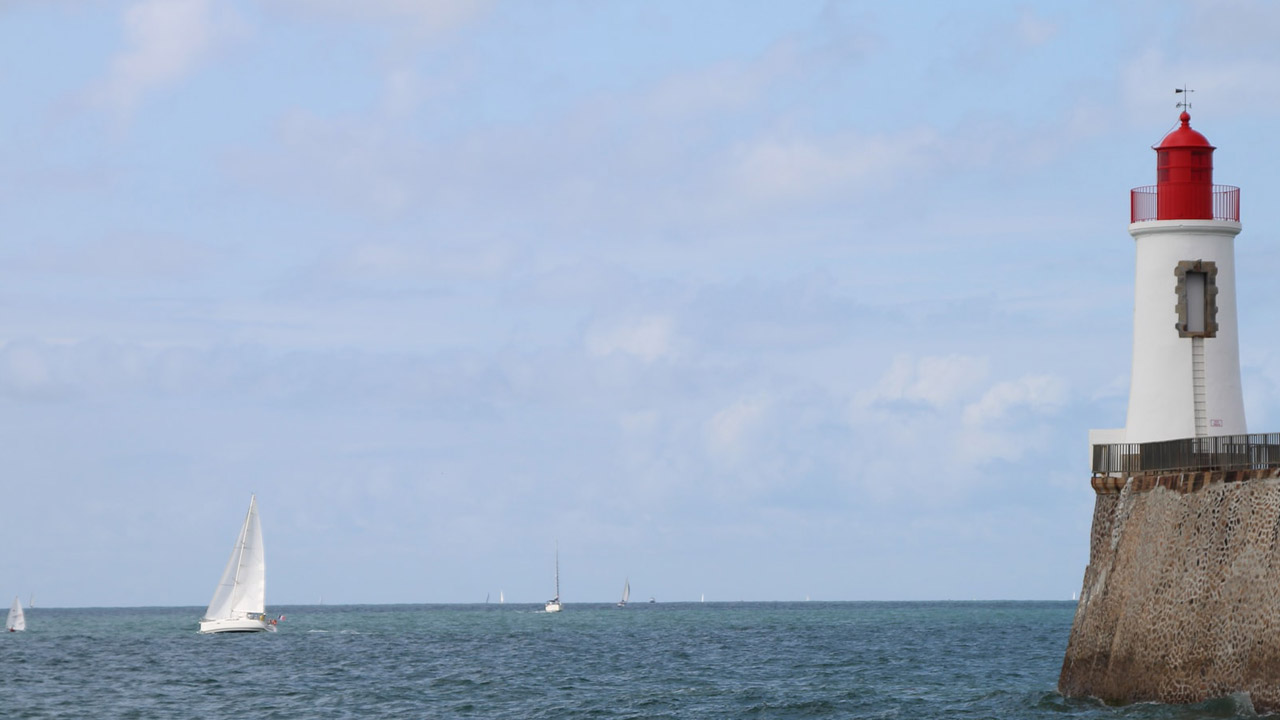 Key Points
Many people will retain their wellbeing and resilience.

Some will need more support to recover.

A Whole School/College approach which:
Builds relationships, flexible coping and renews a sense of agency
Values emotional wellbeing 
And re-affirm safety and routines
Will maximise learning and growth
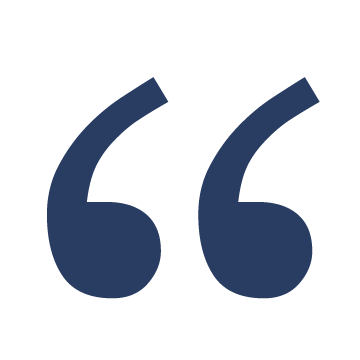 Schools and Colleges
truly can be... guiding lighthouses and safe havens in a sea of uncertainty
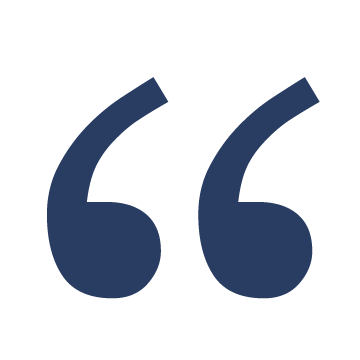 (Whole School SEND 2020)
Photo by Théophile Péron on Unsplash
[Speaker Notes: MindEd Trainers Guidance Notes

Recap of key messages from Webinars 1 and 2 of the training]
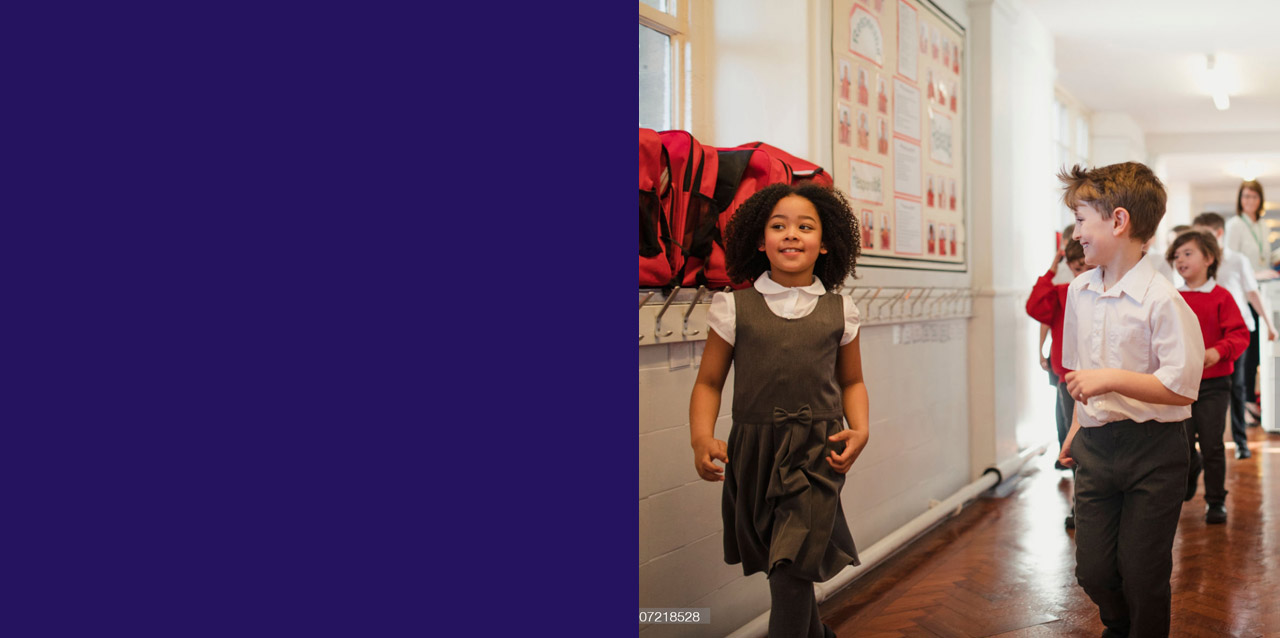 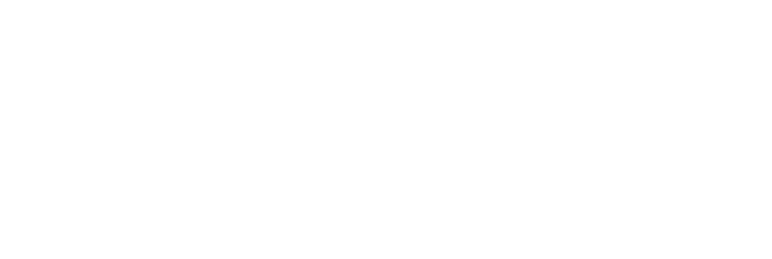 Wellbeing For Education Return Covid-19
Section 6
Further Reading
Practical Resources
MindEd Session Links
Links
Glossary
References
Acknowledgements
This project is funded by the Department for Education, Department of Health and Social Care, in partnership with Health Education England, Public Health England, NHS England and NHS Improvement
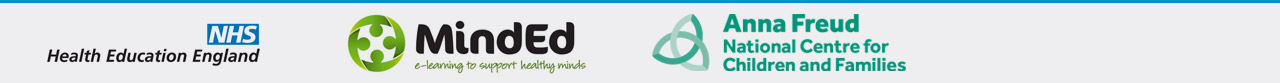 Further Reading (DRAFT)
This is in draft form and will be revised:
AFNCCF (Anna Freud National Centre for Children and Families) View website Covid-19 Tool Kit View pdf
Charlie Waller Trust View website
Children’s Society – 5 Ways to Wellbeing postcards View pdf
DfE (Department for Education) View website
Emerging Minds podcasts: View website
Every Mind Matters View website
Mentally Healthy Schools View website
MindEd Educational Hub View website
NASEN (National Association for Special Education Needs) View website
P2B (Place2Be) View website
PHE (Public Health England) View website
RSHE (Relationships and Sex Health Education) View website
Rise Above for Schools View website
Young Minds View website

WHO. PFA-Psychological first aid in emergencies training for frontline staff and volunteers: Press Release Gov.UK  Future learn e-learning resource
[Speaker Notes: In addition this will be available on the internet via the NHS HEE e-LfH Hub, open access free to use for all users from any email or IP address.
Later, we will hope to work up a new MindEd Education HUB with a more visually rich, clickable set of links and resources optimised for ease of user experience and access. This slide gives a very early concept idea. 

AFNCCF (Anna Freud National Centre for Children and Families) https://www.annafreud.org/
AFNCCF - Covid-19 Tool Kit https://www.mentallyhealthyschools.org.uk/resources/coronavirus-resources-for-building-resilience-toolkit-6/?page=1&IssuePageId=12639
Charlie Waller Memorial Trust https://www.cwmt.org.uk/
Children’s Society – 5 Ways to Wellbeing postcards View pdf https://www.childrenssociety.org.uk/sites/default/files/u130/Ways%20to%20well-being%20postcards%20FINAL%20%282%29.pdf
DFE (Department for Education) https://www.gov.uk/government/organisations/department-for-education
Emerging Minds podcasts: View website https://emergingminds.org.uk/emerging-minds-podcast-covid-19-response-series/
Every Mind Matters https://www.nhs.uk/oneyou/every-mind-matters/
Mentally Healthy Schools https://www.mentallyhealthyschools.org.uk/
MindEd Educational Hub https://www.minded.org.uk/catalogue/TileView
NASEN (National Association for Special Education Needs) https://nasen.org.uk/
P2B (Place2Be) https://www.place2be.org.uk/
PHE (Public Health England) https://www.gov.uk/government/organisations/public-health-england
RSHE https://assets.publishing.service.gov.uk/government/uploads/system/uploads/attachment_data/file/908013/Relationships_Education__Relationships_and_Sex_Education__RSE__and_Health_Education.pdf
Rise Above for Schools https://campaignresources.phe.gov.uk/schools/topics/rise-above/overview
Young Minds https://youngminds.org.uk/

PFA-Psychological first aid in emergencies training for frontline staff and volunteers: Press Release Gov.UK  https://www.gov.uk/government/news/psychological-first-aid-in-emergencies-training-for-frontline-staff-and-volunteers Future learn e-learning resource https://www.futurelearn.com/courses/psychological-first-aid-covid-19/1?utm_campaign=fl_phecovidpsych_2020&utm_medium=futurelearn_organic_pressrelease&utm_source=fl_pr_outreach]
Practical Resources (DRAFT)
These are in draft form and will be revised:

Charlie Waller Trust – Mental Health Training in Schools View website 
P2B (Place2Be) – Resilience and Wellbeing Lesson Plan (Primary School) View website
Mentally Healthy Schools - Mentally Healthy Schools features over 500 quality-assured, curriculum-linked resources for primary schools, as well as those on staff wellbeing. You can sign up for curated monthly toolkits View website
NASEN (National Association for Special Education Needs). Recovery, Re-introduction and Renewal: Safe And Successful Returns To School. A Handbook For Schools And Education Settings Following Critical Incidents. Whole School SEND. (Accessed August 2020) View website
[Speaker Notes: P2B (Place2Be) – Resilience and Wellbeing Lesson Plan (Primary School) https://www.place2be.org.uk/our-services/services-for-schools/mental-health-resources-for-schools/coronavirus-wellbeing-activity-ideas-for-schools/
Charlie Waller Memorial Trust – Mental Health Training in Schools https://www.cwmt.org.uk/school-training
Mentally Healthy Schools - Mentally Healthy Schools features over 500 quality-assured, curriculum-linked resources for primary schools, as well as those on staff wellbeing. You can sign up for curated monthly toolkits https://www.mentallyhealthyschools.org.uk
NASEN (National Association for Special Education Needs). Recovery, Re-introduction and Renewal: Safe And Successful Returns To School. A Handbook For Schools And Education Settings Following Critical Incidents. Whole School SEND. (Accessed August 2020) https://www.sendgateway.org.uk/whole-school-send/find-wss-resources/]
Links (DRAFT)
This is in draft form and will be further revised:
Barnardos - See, Hear, Respond View website
British Psychological Society – Back to School View website
Child Bereavement UK – School Projects for Remembering View website How Children Grieve View website Childrens Understanding of Death View website
Childhood Bereavement Network View website Key Statistics View website Help Around a Death View website Growing in Grief Awareness View website
Children’s Society – 5 Ways to Wellbeing postcards View pdf
Co Space Study: Supporting Parents, Adolescents and Children during Epidemics View website
DfE Mental Health and Wellbeing in Schools View website
DFE Statutory Guidance: Keeping children safe in education View website
Grief Encounter View website
Hope Again from Cruse Bereavement Care View website
Healios - Think Ninja View website
Kooth View website
Local NHS Mental Health Crisis Support Lines View website
NHS - Advice for parents, guardians and carers on how to help and support a child or young person with mental ill health, suicidal thoughts or self-harming behaviours View website
NHS - Mental health urgent access support lines View website
NHS – Top NHS doctor issues advice for children going back to school View website
NHS - What to do if you’re a young person and it’s all getting too much View website
[Speaker Notes: In addition this will be available on the internet via the NHS HEE e-LfH Hub, open access free to use for all users from any email or IP address.
Later, we will hope to work up a new MindEd Education HUB with a more visually rich, clickable set of links and resources optimised for ease of user experience and access. This slide gives a very early concept idea. 

Barnardos - See, Hear, Respond https://www.barnardos.org.uk/see-hear-respond
British Psychological Society – Back to School https://www.bps.org.uk/coronavirus-resources/public/back-to-school
Child Bereavement UK – School Projects for Remembering https://www.childbereavementuk.org/information-school-projects-for-remembering
Child Bereavement UK - How Children Grieve https://www.childbereavementuk.org/information-how-children-grieve 
Child Bereavement UK - Childrens understanding of death https://www.childbereavementuk.org/information-childrens-understanding-of-death 
Childhood Bereavement Network http://www.childhoodbereavementnetwork.org.uk/home.aspx
Childhood Bereavement Network - Key Statistics http://www.childhoodbereavementnetwork.org.uk/research/key-statistics.aspx 
Childhood Bereavement Network - Help Around a Death http://www.childhoodbereavementnetwork.org.uk/help-around-a-death/find-help-near-you.aspx
Childhood Bereavement Network - Growing in Grief Awareness http://www.childhoodbereavementnetwork.org.uk/campaigns/growing-in-grief-awareness.aspx
Children’s Society – 5 Ways to Wellbeing postcards  https://www.childrenssociety.org.uk/sites/default/files/u130/Ways%20to%20well-being%20postcards%20FINAL%20%282%29.pdf 
Co Space Study: Supporting Parents, Adolescents and Children during Epidemics
https://www.psy.ox.ac.uk/research/topic-research-group/supporting-parents-adolescents-and-children-during-epidemics 
DFE Mental Health and Wellbeing in Schools https://www.gov.uk/government/publications/mental-health-and-wellbeing-provision-in-schools 
DFE Statutory Guidance: Keeping children safe in education  https://www.gov.uk/government/publications/mental-health-and-wellbeing-provision-in-schools 
Grief Encounter https://www.griefencounter.org.uk/young-people/
Hope Again from Cruse Bereavement Care http://hopeagain.org.uk/
Healios - Think Ninja https://www.healios.org.uk/services/thinkninja1 
Kooth https://xenzone.com/kooth-joins-shout-in-partnering-with-childrens-mental-health-charity-place2be-to-support-young-people-throughout-covid-19-outbreak/ 
Local NHS mental health crisis support lines https://www.nhs.uk/service-search/mental-health/find-an-urgent-mental-health-helpline/age 
NHS - Advice for parents, guardians and carers on how to help and support a child or young person with mental ill health, suicidal thoughts or self-harming behaviours https://www.england.nhs.uk/blog/advice-for-parents-guardians-and-carers-on-how-to-help-and-support-a-child-or-young-person-with-mental-ill-health/
NHS - Mental health urgent access support lines https://www.nhs.uk/service-search/mental-health/find-an-urgent-mental-health-helpline/age 
NHS - What to do if you’re a young person and it’s all getting too much  https://www.england.nhs.uk/blog/what-to-do-if-youre-a-young-person-and-its-all-getting-too-much/
NHS – Top NHS doctor issues advice for children going back to school https://www.england.nhs.uk/2020/06/top-nhs-doctor-issues-advice-for-children-going-back-to-school/
NSPCC report: Isolated and Struggling https://learning.nspcc.org.uk/media/2246/isolated-and-struggling-social-isolation-risk-child-maltreatment-lockdown-and-beyond.pdf]
Links (Cont) (DRAFT)
NSPCC report: Isolated and Struggling View website
Taking Part View website
Trauma Informed Schools View website
Winstons Wish View website
Recovery and Renewal handbook View website
RSHE training videos and snippets View website
Whole School/College SEND View website
[Speaker Notes: Taking Part https://www.yourschoolgames.com/taking-part/
Trauma Informed Schools https://www.traumainformedschools.co.uk/resources
Winstons Wish http://help2makesense.org/
Recovery and Renewal handbook https://www.gov.uk/government/publications/actions-for-schools-during-the-coronavirus-outbreak/guidance-for-full-opening-schools 
RSHE training videos and snippets https://www.gov.uk/guidance/teaching-about-mental-wellbeing 
Whole School/College SEND https://www.sendgateway.org.uk/whole-school-send/]
MindEd Session Links
MindEd Adverse Childhood Experiences View course
Anxiety Disorders View session
Building Confidence and Resilience View session
Death and Loss (Including Pets) View session
Depression View session
Domestic Abuse View session
Loss and Grief View session
Sad Bored or Isolated (Low Mood and Depression) View session
The Worried Child View session
Victims Including Domestic Abuse View session
[Speaker Notes: The Minded sessions that the slide should refer to are: 
MindEd Adverse Childhood Experiences Course https://www.minded.org.uk/Component/Details/653614 
Anxiety Disorders https://www.minded.org.uk/Component/Details/447948 
Building Confidence and Resilience https://mindedforfamilies.org.uk/Content/building_confidence_and_resilience/
Death and Loss (Including Pets) https://mindedforfamilies.org.uk/Content/death_and_loss_including_pets/
Depression https://www.minded.org.uk/Component/Details/447976 
Domestic Abuse https://www.minded.org.uk/Component/Details/447980 
Loss and Grief https://www.minded.org.uk/Component/Details/445691
Sad Bored or Isolated (Low Mood and Depression) https://www.minded.org.uk/Component/Details/445667 
The Worried Child https://www.minded.org.uk/Component/Details/445673 
Victims Including Domestic Abuse https://www.minded.org.uk/Component/Details/447133]
Evaluation form
https://forms.office.com/Pages/ResponsePage.aspx?id=lyB7OzDxNkCiCd9_O8wIcFlwxdttGD5OkvsrBj3Ru8pUOEFMVE9WWE5SSlpLMU1FTEtDRkdTUU0yWi4u
[Speaker Notes: Check out- one word to describe how you are feeling at the end of todays session?]
Glossary
Emotion coaching: Some children, young people and sometimes their parents, do not have a clear language for the feelings, including strong feelings of anger and rage, that they feel. This can make it more difficult for them to process feelings and learn strategies to help them with strong feelings. This not their fault. The good news is that for many children and for adults it can be helped, for children by coaching, often in a full classroom setting.

Neuroscience: This is mainly about the science of how the brain functions. It also includes the rest of the nervous system through the body.
 
Normalisation: In brief, this means that under unusual, stressful conditions we can react with thoughts and behaviours that may be atypical for us under ordinary circumstances. These thoughts, feelings and behaviours may scare us because they are not typical to us but they are normal for the situation. This does not mean that we are unusual; many people get them. For everyone, they may be different in content, tone or quality. Neither are they an indicator that we should “get on with it and manage”. Neither does the term mean that the experience is trivial; it is not and can be very uncomfortable. Some will recover their equilibrium quite naturally with time. Others may need some support from within their school or college. Some may need some support from outside agencies.

Psychoeducation (psychological education): This is the process of learning about a mental health condition and how to manage help yourself and get support from those around you. It can be very helpful for children, their parents/carers and adults in enabling them to be manage psychological stress or the mental health condition they may have.
Glossary (Cont)
Psychosocial recovery: This builds on the ideas of using one’s own resources with support and with the support of the network of important people around you (family, school, activities, workplace for adults etc) to rediscover your strengths and use these as one element to help overcome psychological challenges, for example, those that may occur because of the Covid-19 pandemic and the associated stresses.

Resilience: Resilience is more than wellbeing - it can mean a feeling of being insulated from stress, a capacity to recover quickly, to bounce back, in the face of difficulties, coping well. This provides the person, child, adult, whole community, with a sense that they are emotionally stronger when faced by other stresses. It contributes to improved wellbeing.

Social scaffolding: Is a new term used to describe how we support each other through our relationships. This applies to every one of us, all ages, children, education staff, parents/carers, everyone. In organisations like schools and colleges this means relationships horizontally from peer to peer, including staff and pupils, parents/carers and vertically, meaning up and down the organization (Maughan 2019).

Wellbeing: Wellbeing is “feeling good and functioning well”. Contributors might include: Physical health and staying fit; Social belonging and inclusion; feeling that they function well emotionally; spiritual connection - that they have an integrated meaning to their life and intellect - that they are open to new ideas, experiences and challenges - that they are free of unduly stressful financial press.
References
Bomber LM. Know Me to Teach Me: Differentiated Discipline for Those Recovering from Adverse Childhood Experiences. Worth Publishing 2020
Brewin CR, Andrews B, Valentine JD. Journal of Consulting and Clinical Psychology. American Psychological Association. 200;68(5):748-766 View pdf
Child Bereavement Network. Choices for Bereaved Pupils and Their Parents/Carers. 2020 View website
DFE Statutory Guidance: Keeping children safe in education, 2020 View website
Emerging Minds. Advice for Parents/Carers Supporting Children/Young People With Worries About Covid-19 (Accessed 2020) View website
Fauth B, Thompson M, Penny A. Associations Between Childhood Bereavement and Children’s Background, Experiences and Outcomes: Secondary Analysis of the 2004 Mental Health of Children and Young People in Great Britain Data. London: National Children’s Bureau 2009 View website
Greenberg N, Docherty M, Gnanapragasam S, et al. Managing Mental Health Challenges Faced by Healthcare Workers During Covid-19 Pandemic. BMJ 2020;368:m1211
Harrison L, Harrington R. Adolescents Bereavement Experiences: Prevalence, Association with Depressive Symptoms, and Use of Services. Journal of Adolescence 2001;24:159–169 View website
Holland J. Child Bereavement in Humberside. Educational Research 1993;35(3):289–297 View website
Lee J. Mental Health Effects of School Closures During Covid-19. The Lancet 2020;4(6) View article
Masten AS. Ordinary Magic: Resilience In Development. New York 2014
Maughan D. Social Scaffolding: Applying the Lessons of Contemporary Social Science to Health and Healthcare. Cambridge: Cambridge University Press 2019 View website
Overstreet, S and Chafouleas, SM. Trauma-Informed Schools: Introduction to the Special Issue. School Mental Health (2016) 8:1-6 View pdf
[Speaker Notes: Brewin CR, Andrews B, Valentine JD. Journal of Consulting and Clinical Psychology. American Psychological Association. 200;68(5):748-766
https://pdfs.semanticscholar.org/0376/fedb10b4fbf1f786f2eca716556e6d8151ff.pdf
Child Bereavement Network. Choices for Bereaved Pupils and Their Parents/Carers. 2020 http://www.childhoodbereavementnetwork.org.uk/schools/choices-for-bereaved-pupils.aspx
DFE Statutory Guidance: Keeping children safe in education, 2020 https://www.gov.uk/government/publications/keeping-children-safe-in-education--2
Emerging Minds. Advice for Parents/Carers Supporting Children/Young People With Worries About Covid-19 (Accessed 2020)
https://emergingminds.org.uk/advice-for-parents-carers-supporting-children-young-people-with-worries-about-covid-19/
Fauth B, Thompson M, Penny A. Associations Between Childhood Bereavement and Children’s Background, Experiences and Outcomes: Secondary Analysis of the 2004 Mental Health of Children and Young People in Great Britain Data. London: National Children’s Bureau 2009 http://www.childhoodbereavementnetwork.org.uk/research/key-statistics.aspx
Harrison L, Harrington R. Adolescents Bereavement Experiences: Prevalence, Association with Depressive Symptoms, and Use of Services. Journal of Adolescence 2001;24:159–169 http://www.childhoodbereavementnetwork.org.uk/research/key-statistics.aspx
Holland J. Child Bereavement in Humberside. Educational Research 1993;35(3):289–297 http://www.childhoodbereavementnetwork.org.uk/research/key-statistics.aspx
Lee J. Mental Health Effects of School Closures During Covid-19. The Lancet 2020;4(6)
https://www.thelancet.com/journals/lanchi/article/PIIS2352-4642(20)30109-7/fulltext
Maughan D. Social Scaffolding: Applying the Lessons of Contemporary Social Science to Health and Healthcare. Cambridge: Cambridge University Press 2019 https://doi.org/10.1017/9781911623069
Overstreet, S and Chafouleas, SM. Trauma-Informed Schools: Introduction to the Special Issue. School Mental Health (2016) 8:1-6 https://link.springer.com/content/pdf/10.1007/s12310-016-9184-1.pdf]
References (Cont)
Parsons S. Long-term Impact of Childhood Bereavement: Preliminary Analysis of the 1970 British Cohort Study (BCS70). London: Child Well-being Research Centre. 2011 View website
PHE and Children and Young People’s Mental Health Coalition (CYPMHC). Promoting Children and Young People’s Emotional Health and Wellbeing - A Whole School and College Approach. 2015 View pdf
Reardon T, Harvey K, Young B et al. Barriers and Facilitators to Parents Seeking and Accessing Professional Support for Anxiety Disorders in Children: Qualitative Interview Study. Eur Child Adolesc Psychiatry 2018;27:1023–1031 View article
Tonkin L. Growing Around Grief - Another Way of Looking at Grief and Recovery. Bereavement Care 1996;15:1-10
Whole School SEND. Recovery, Re-introduction and Renewal: Safe and Successful Returns to School. A Handbook for Schools and Education Settings Following Critical Incidents. Sendgateway. (Accessed 2020) View website
Worden JW. Grief Counselling and Grief Therapy - A Handbook for the Mental Health Practitioner. Fourth Edition. Taylor and Francis 2011
World Health Organisation. Psychologically First Aid (PFA) 2020 View website
[Speaker Notes: Parsons S. Long-term Impact of Childhood Bereavement: Preliminary Analysis of the 1970 British Cohort Study (BCS70). London: Child Well-being Research Centre. 2011 http://www.childhoodbereavementnetwork.org.uk/research/key-statistics.aspx
PHE and Children and Young People’s Mental Health Coalition (CYPMHC). Promoting children and young people’s emotional health and wellbeing - A whole school and college approach. 2015 https://assets.publishing.service.gov.uk/government/uploads/system/uploads/attachment_data/file/414908/Final_EHWB_draft_20_03_15.pdf
Reardon T, Harvey K, Young B et al. Barriers and Facilitators to Parents Seeking and Accessing Professional Support for Anxiety Disorders in Children: Qualitative Interview Study. Eur Child Adolesc Psychiatry 2018:27:1023–1031 https://doi.org/10.1007/s00787-018-1107-2 
Whole School SEND. Recovery, Re-introduction and Renewal: Safe and Successful Returns to School. A Handbook for Schools and Education Settings Following Critical Incidents. Sendgateway. (Accessed 2020) https://www.sendgateway.org.uk/whole-school-send/
World Health Organisation. Psychologically First Aid (PFA) 2020
https://www.who.int/mental_health/publications/guide_field_workers/en/]
Acknowledgements
Webinar Content and Design: Created by MindEd 

Training the Trainers Programme: Delivered by Anna Freud National Centre for Children and Families Training the Trainers Team.

With Special Thanks To: The Wellbeing for Education Return Expert Advisory Group and wider Consultees.

Wellbeing for Education Return Programme is funded by Department for Education and Department of Health and Social Care, in partnership with NHS Health Education England, NHS Public Health England, NHS England and NHS Improvement (including the equalities and diversities adviser).